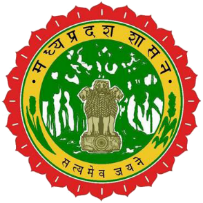 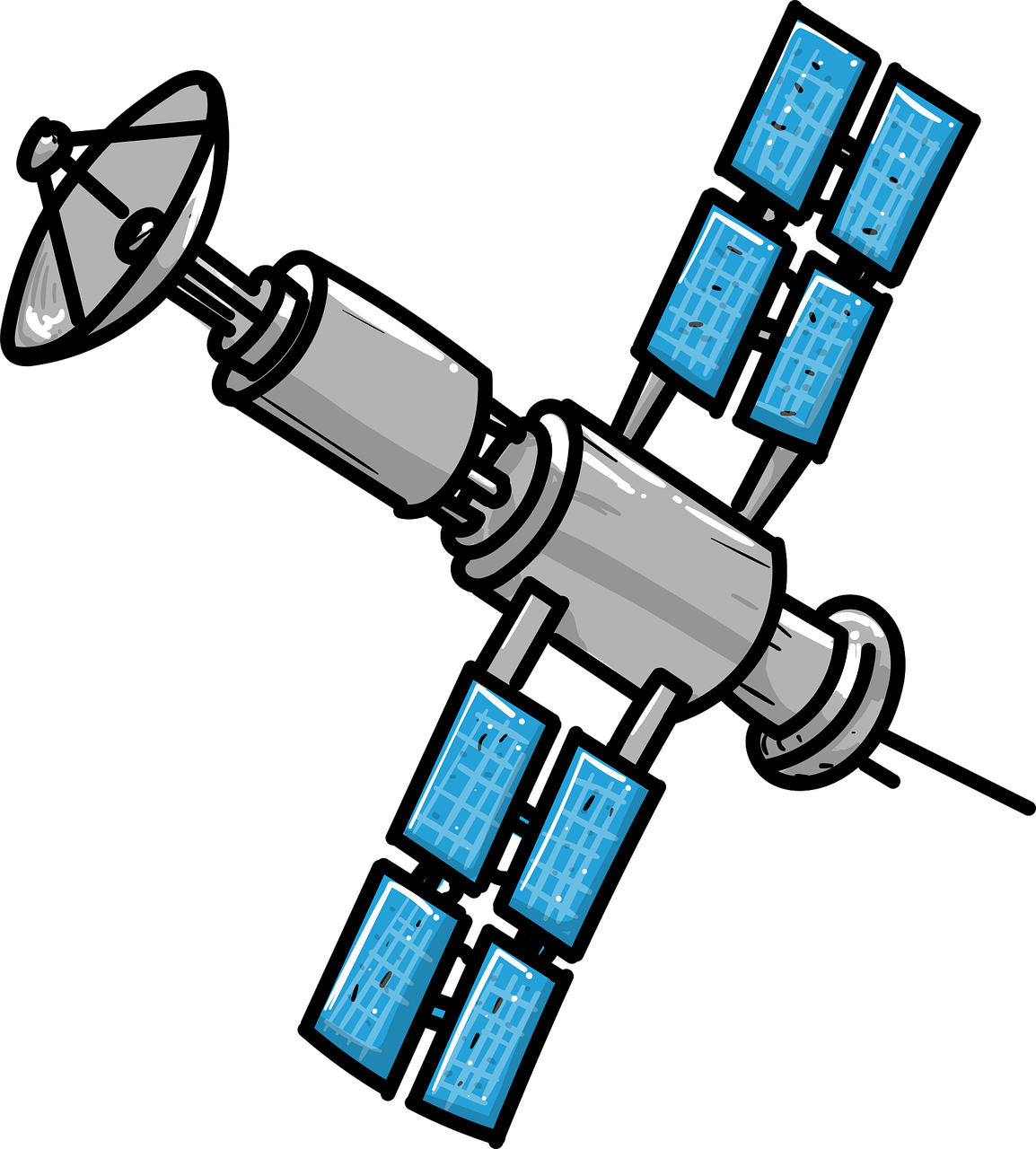 ALPASS
Automated Layout Process Approval and Scrutiny System
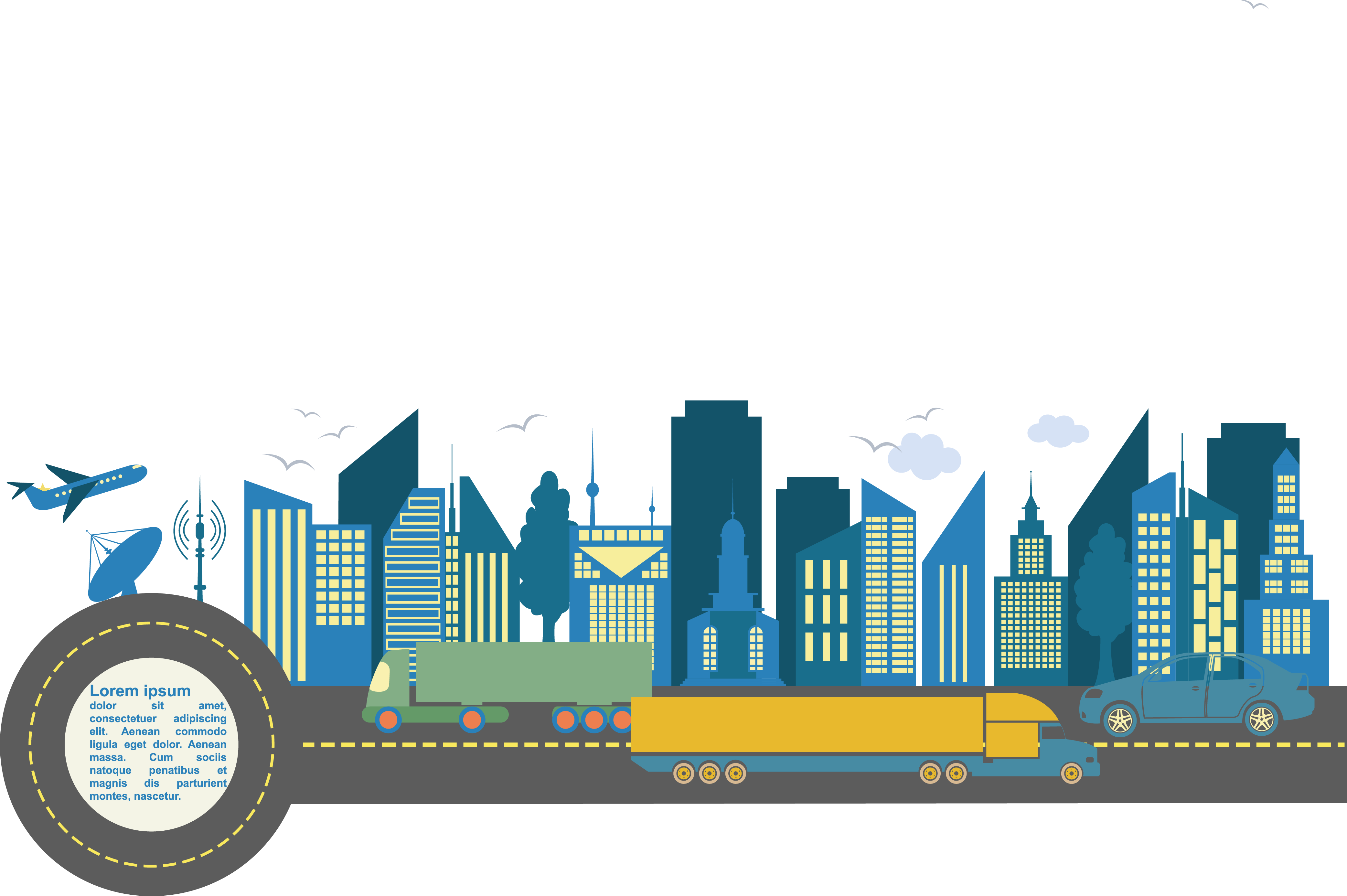 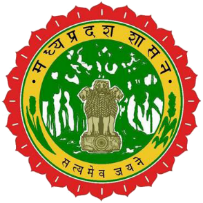 Brief process flow of Section 28
Pre-requisites: Registered Applicant and Consultant in the ALPASS Portal
Login with the valid consultant and providing reference of the Applicant
Filling Basic information of the Layout Application and generating Application Number
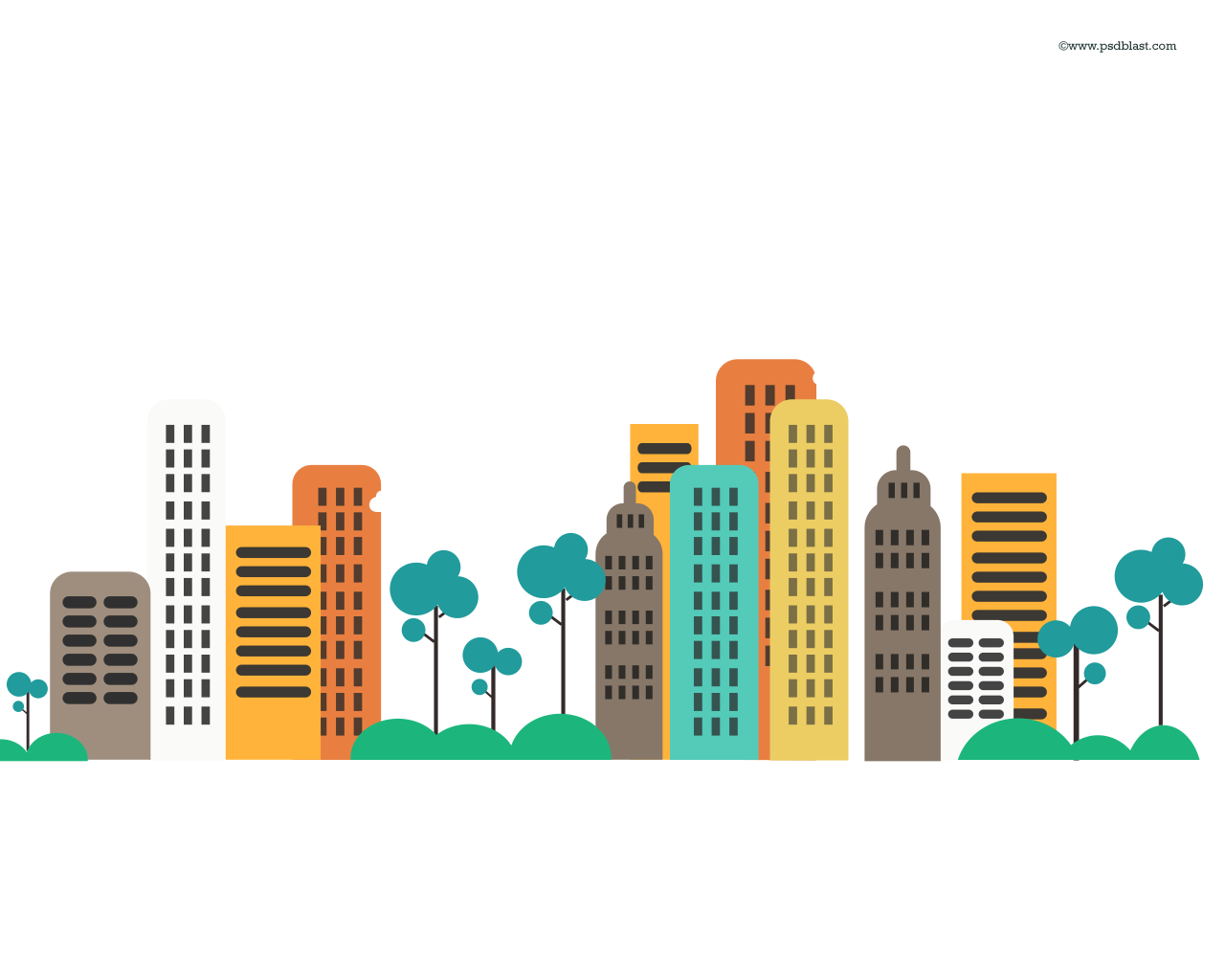 Submission of Mandatory Documents and Shape file of the Layout, Location and Khasra Plan
Providing Applicant’s consent via Mobile OTP and forwarding Application to Department
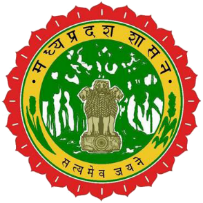 Open ALPASS application link 'https://dtcp.mp.gov.in/Alpass/Web/home.aspx' in the web browser.
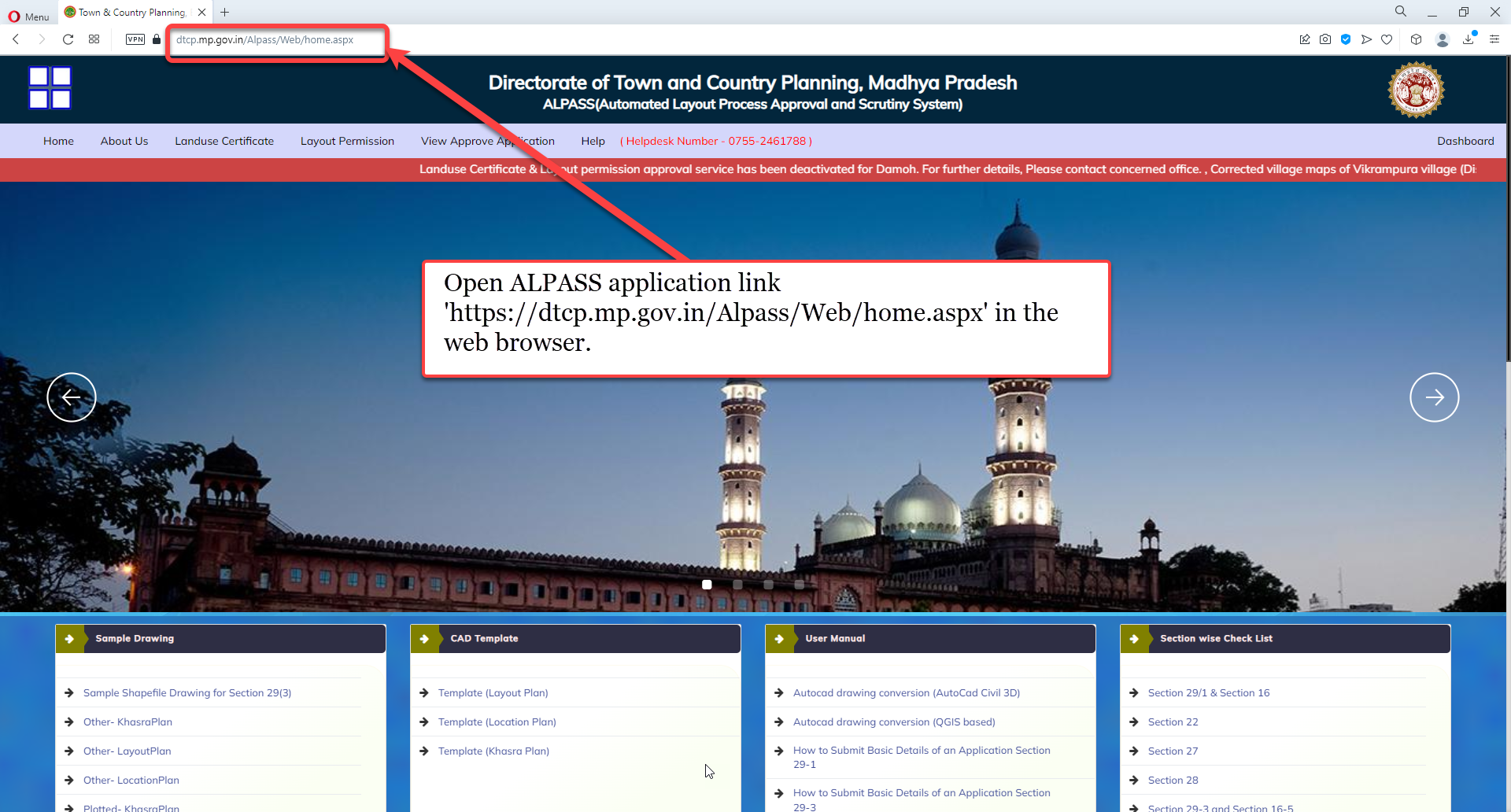 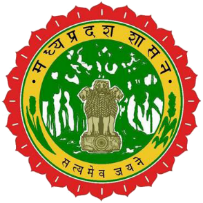 Under the 'Layout Permission' Menu, Click on the 'Consultant/Applicant Login' link.
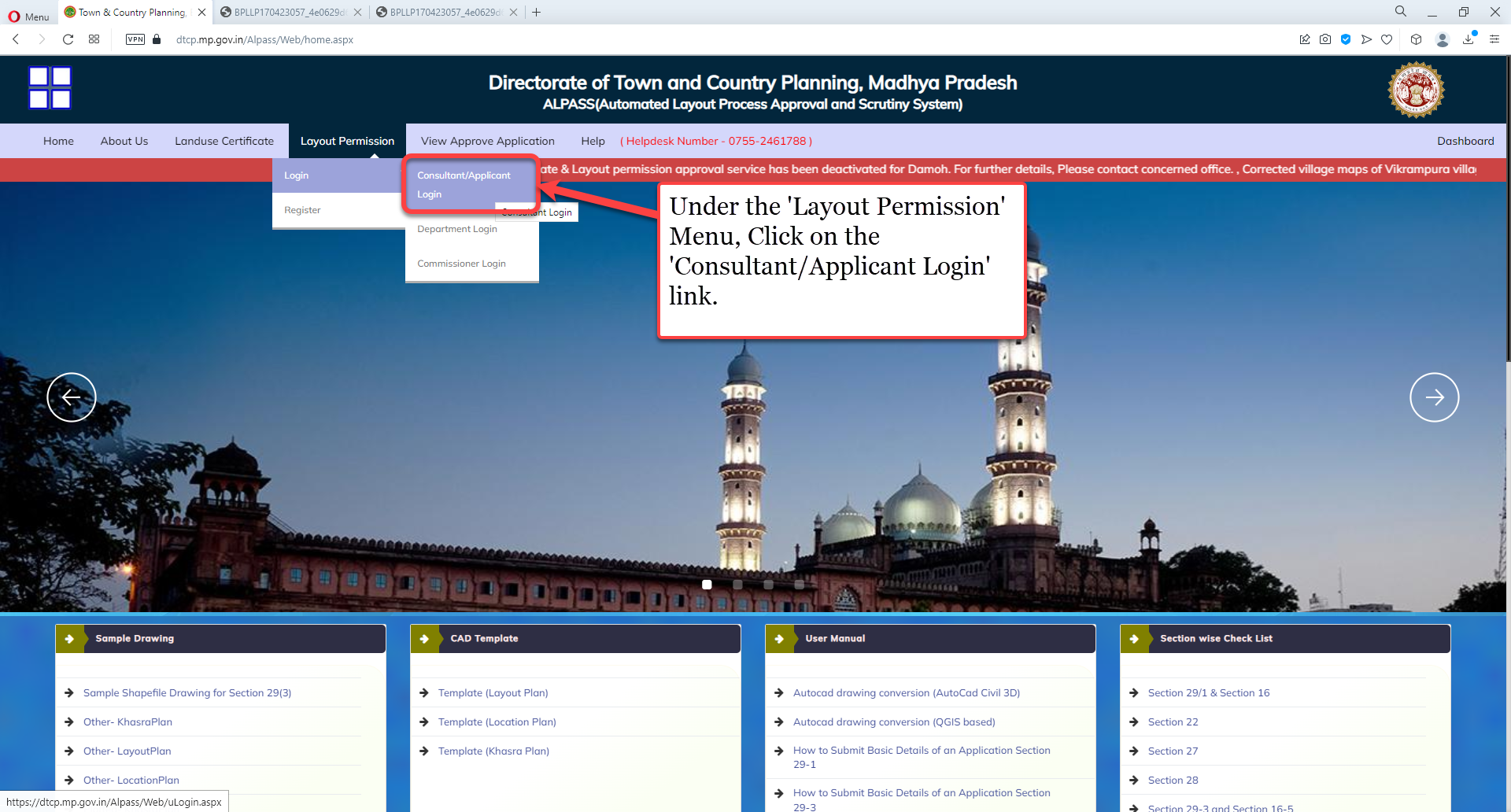 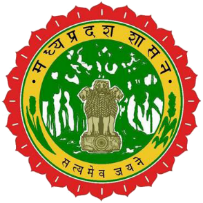 Login as a Consultant user using valid credentials
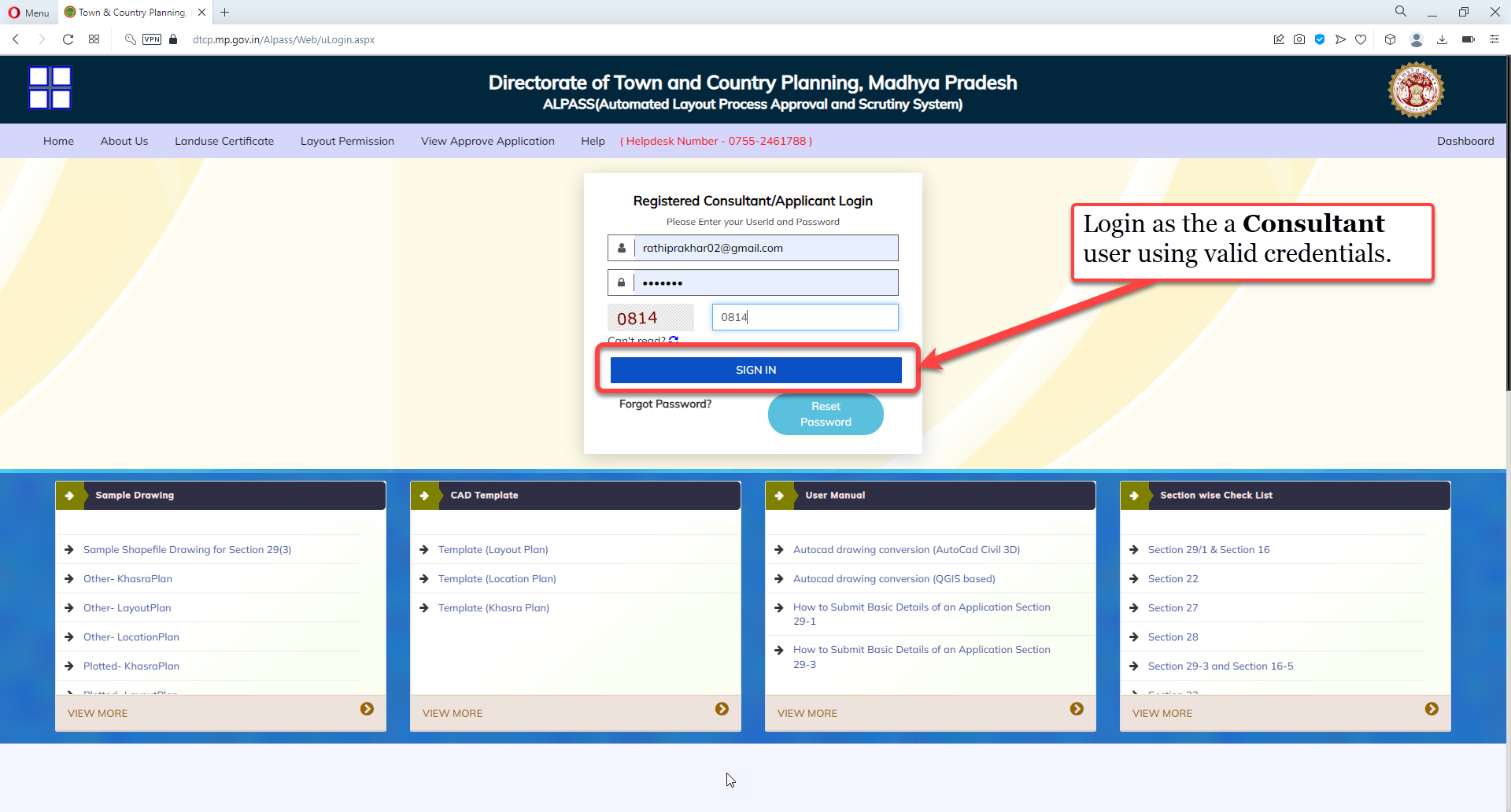 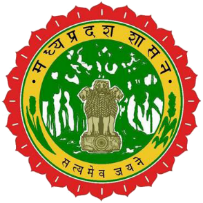 Click on 'Apply Layout Permission' under the 'Layout Permission Application' menu.
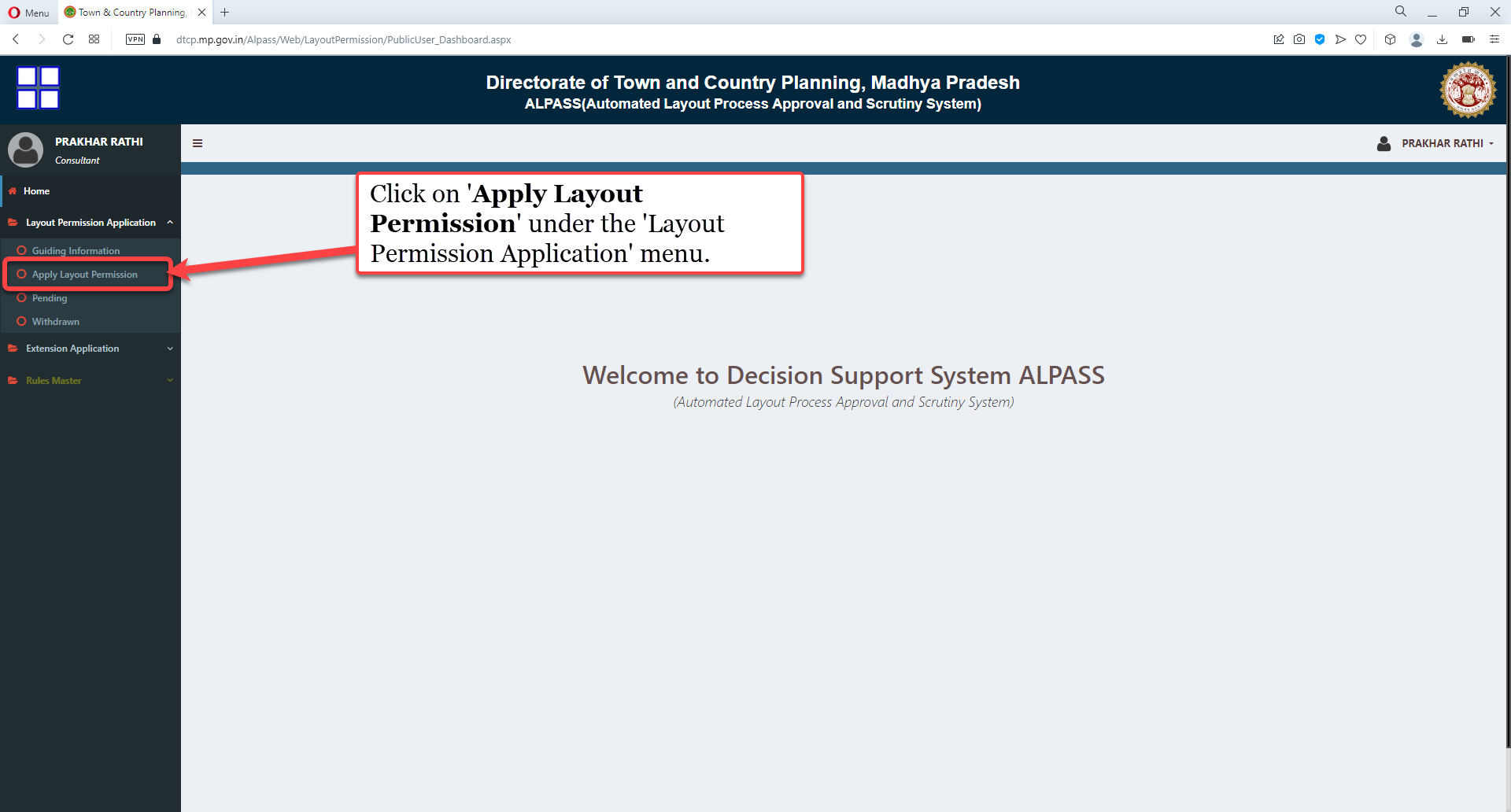 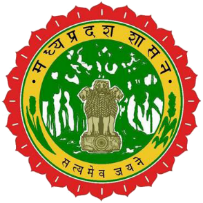 Enter the valid Applicant's registration number and click on the 'Go' button.
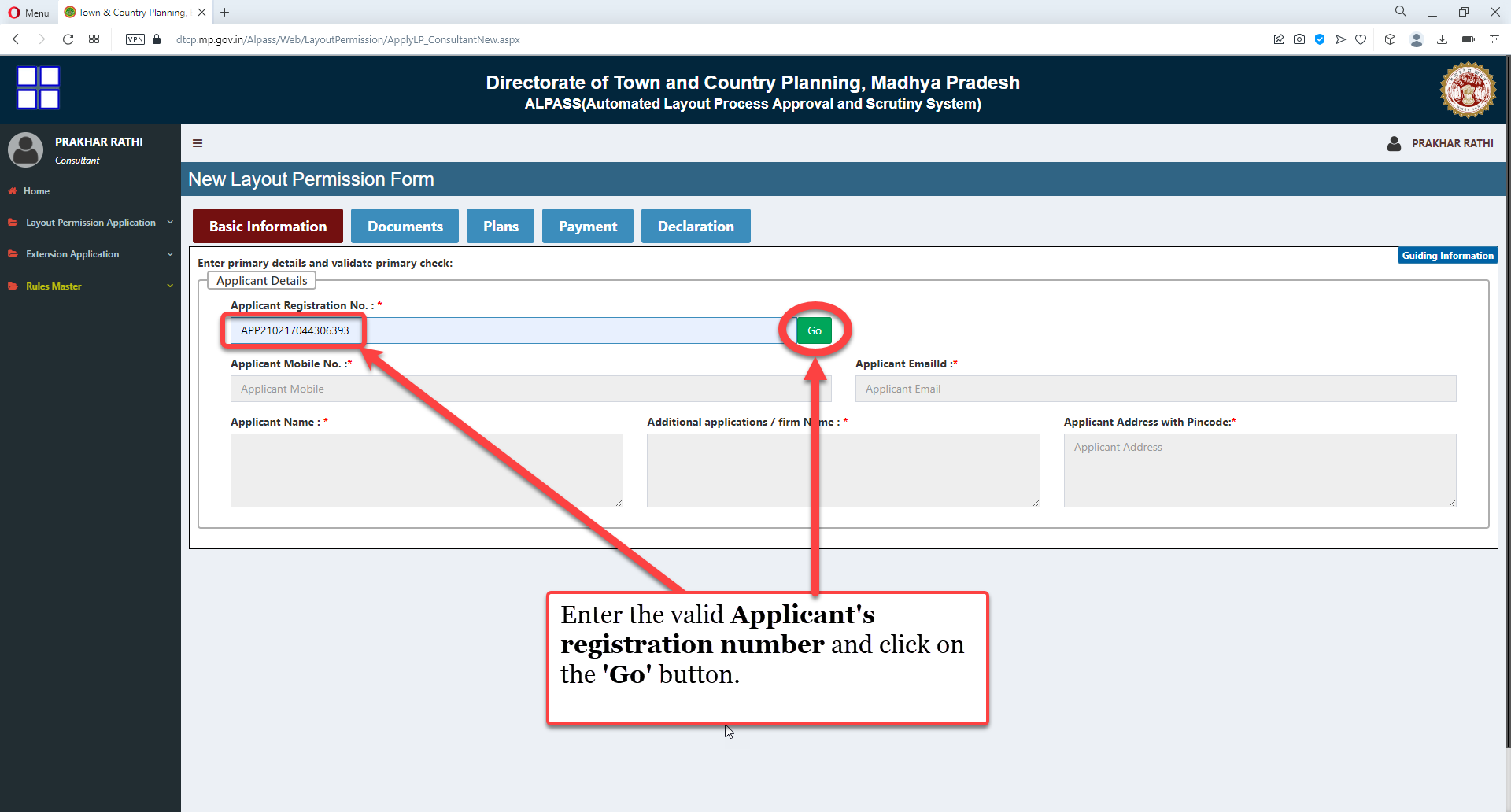 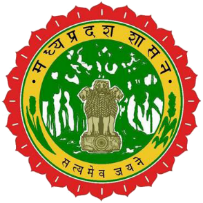 In Case of multiple Applicants, Click on the 'Yes' radio button
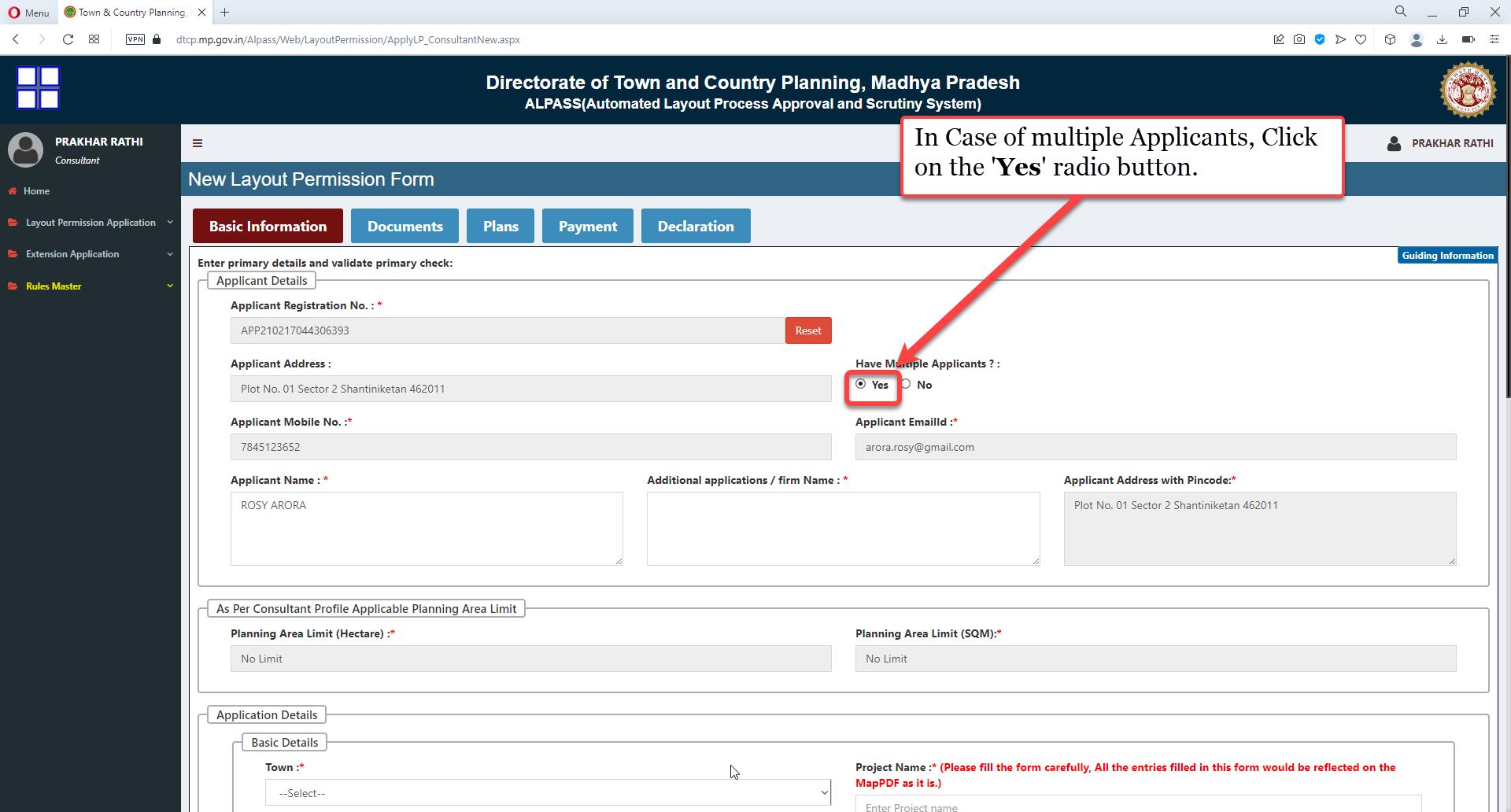 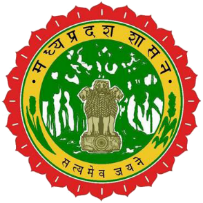 Enter the details of multiple owners in the 'Additional applicants/firm Name' Text Box.
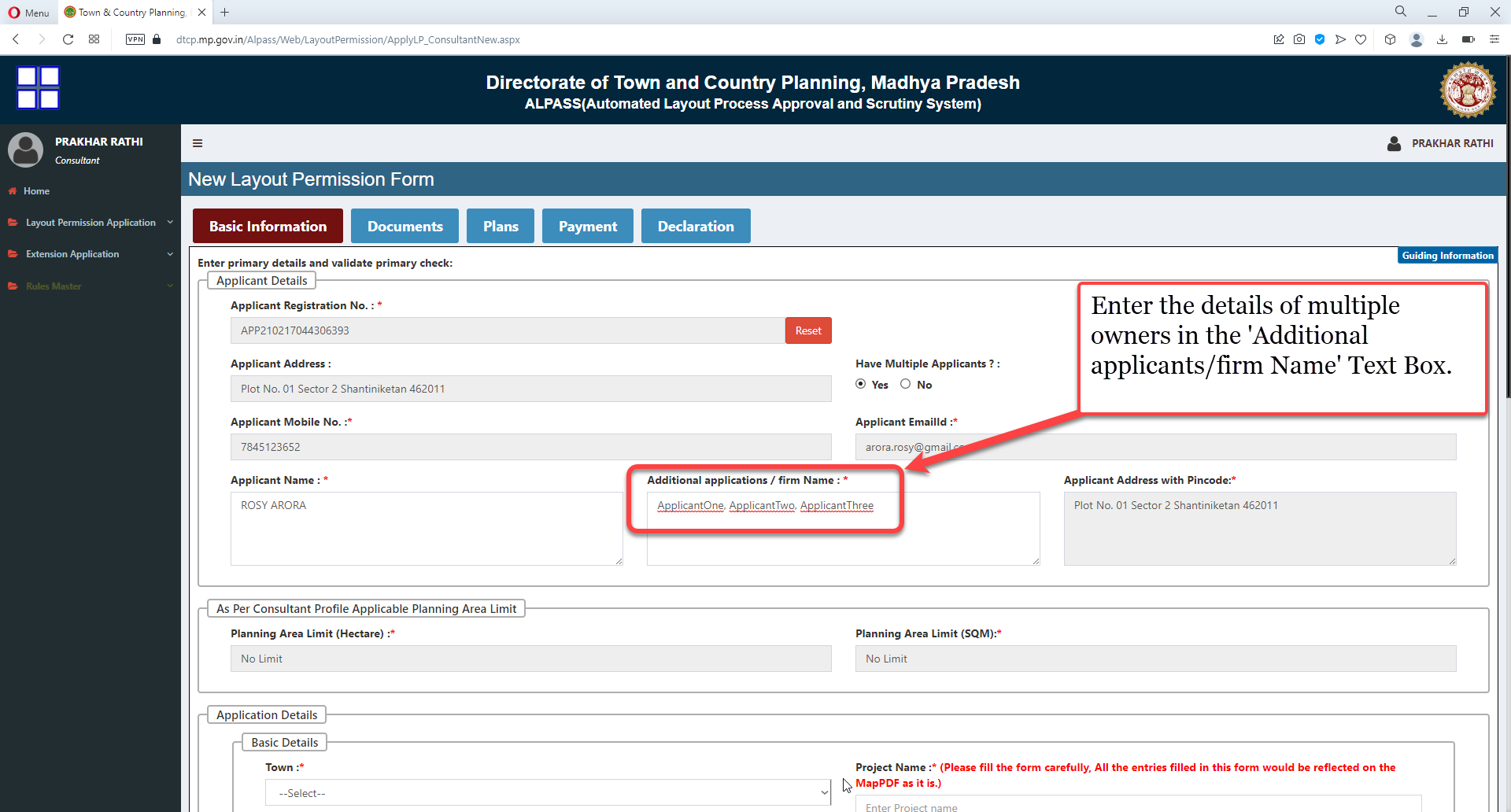 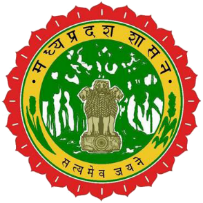 Choose the Planning Area in which the layout plan falls from the 'Town' dropdown.
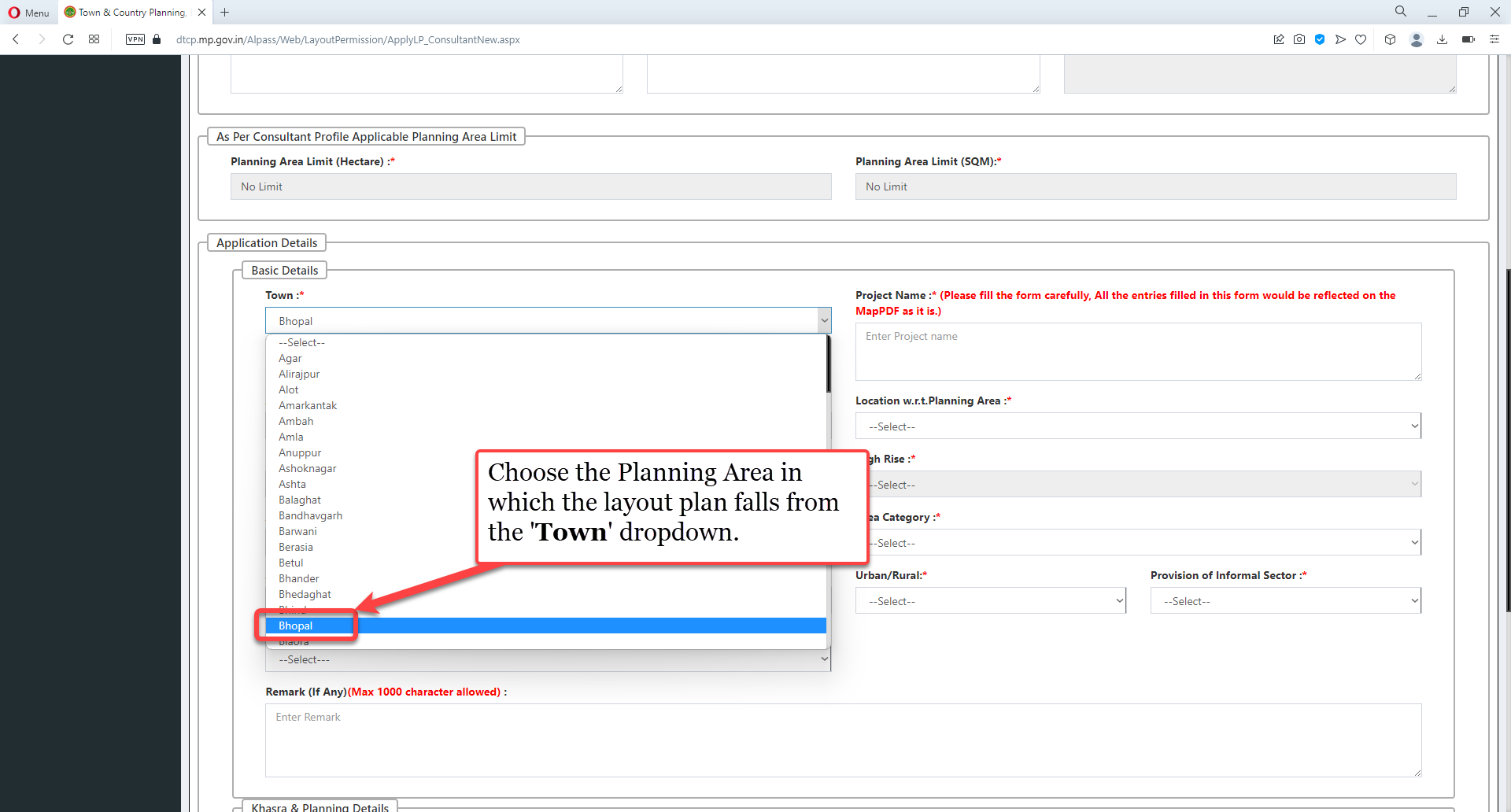 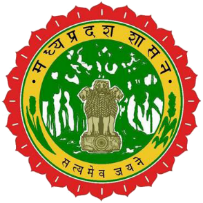 Enter name of the project in the 'Project Name' Text Box.
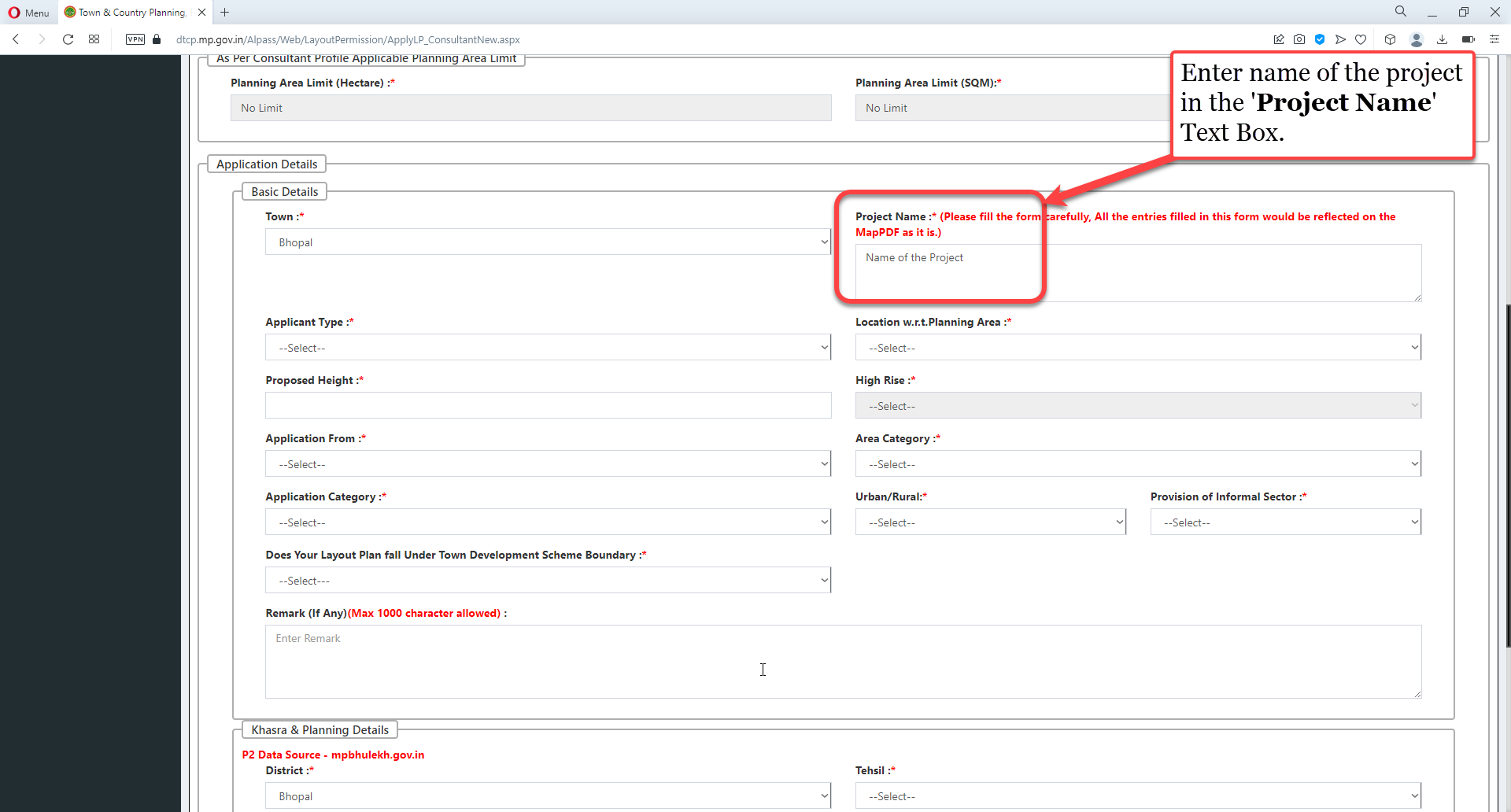 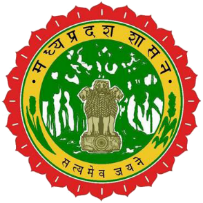 Choose 'Local Authority' as an input in the 'Applicant Type' dropdown to apply the file under Section 28
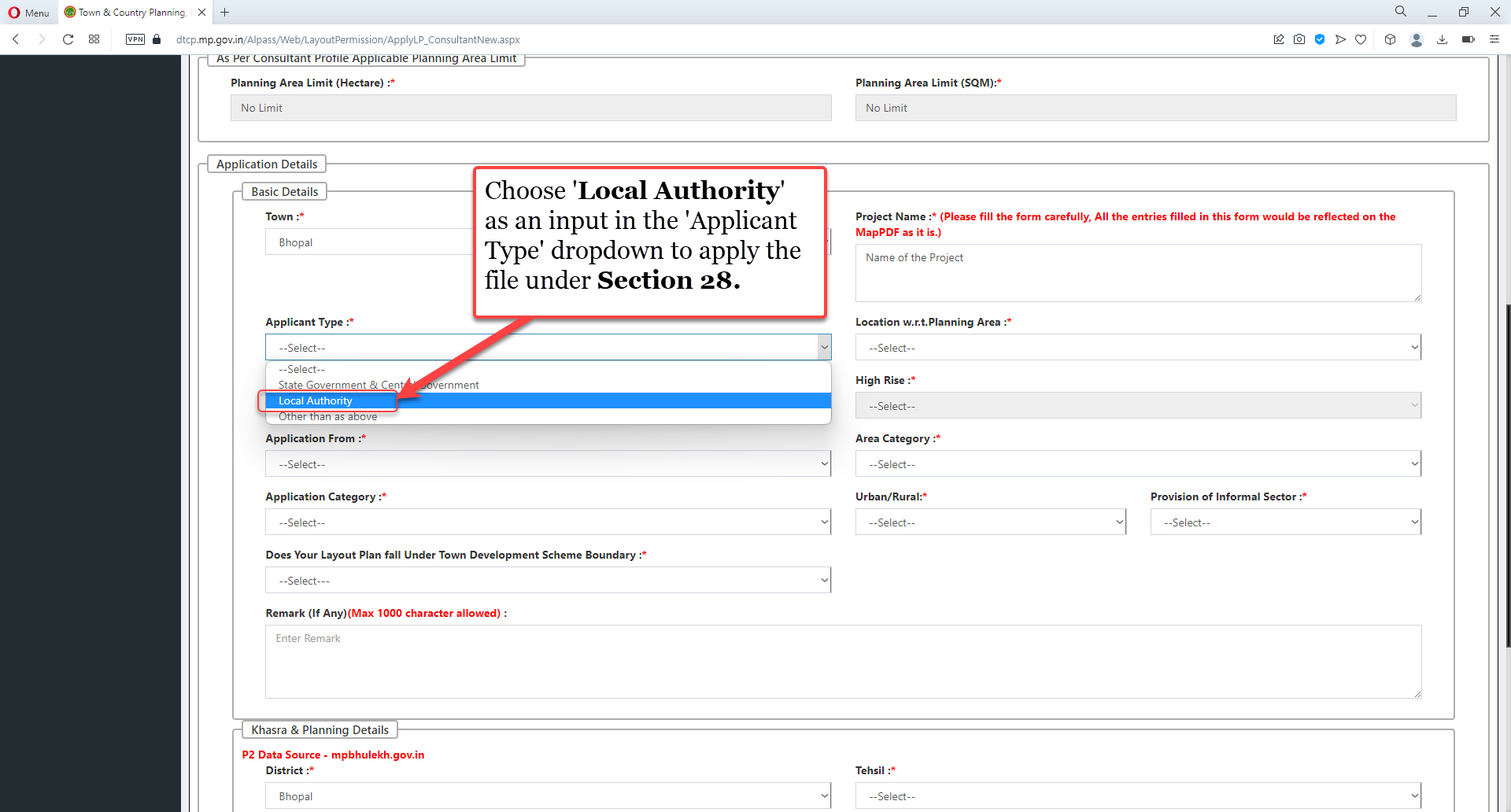 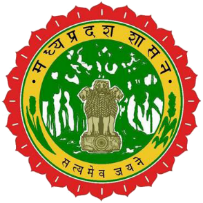 Choose 'Others - Section 28' as an input in the 'Location w.r.t. Planning Area:' dropdown'
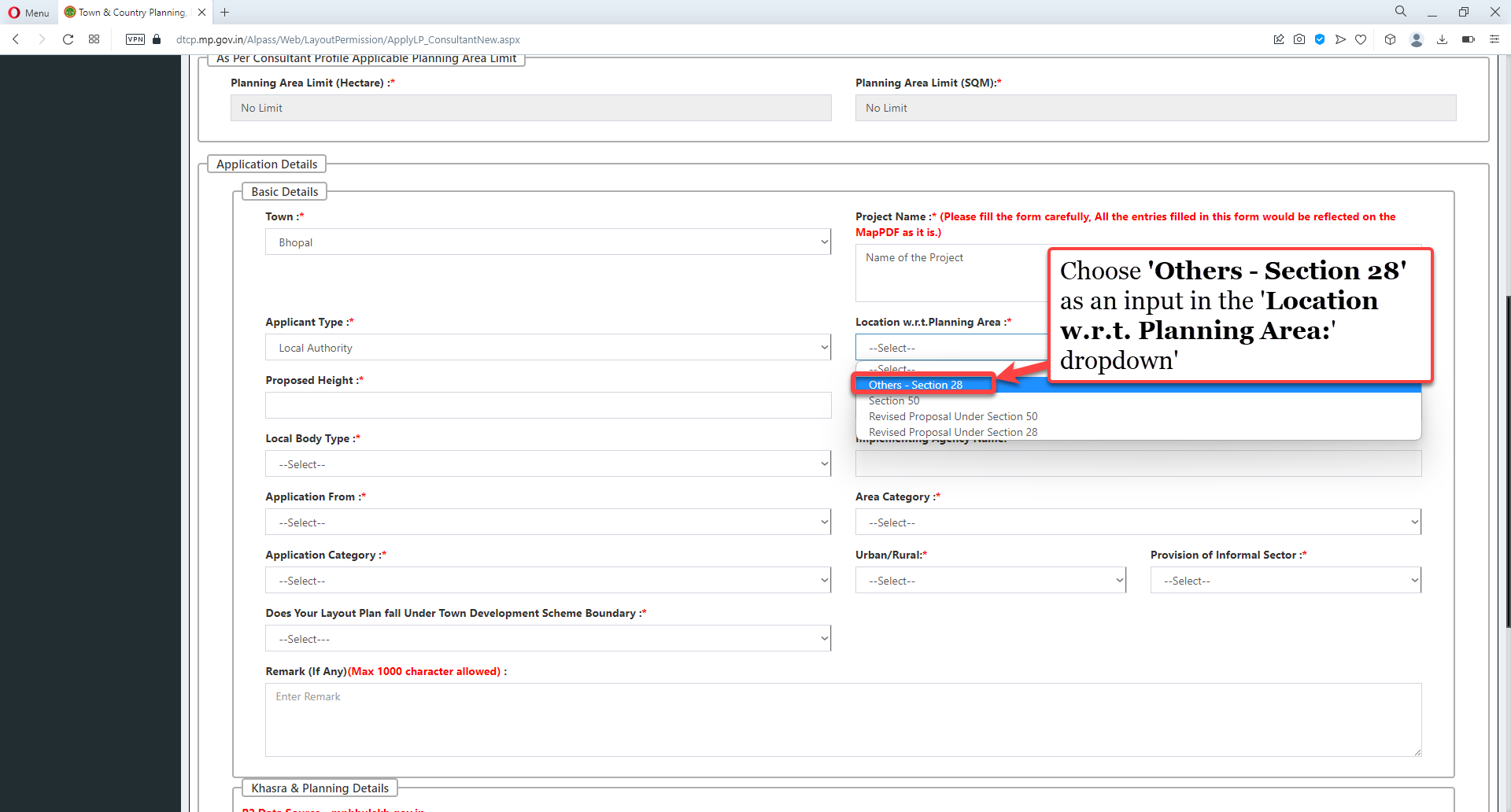 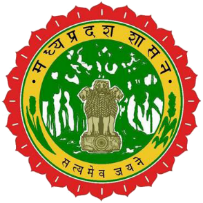 Enter height of the proposed layout in the 'Proposed Height' text box. Value of the 'High Rise' text box would be auto filled on the basis of the height entered by the user in the 'Proposed Height' field
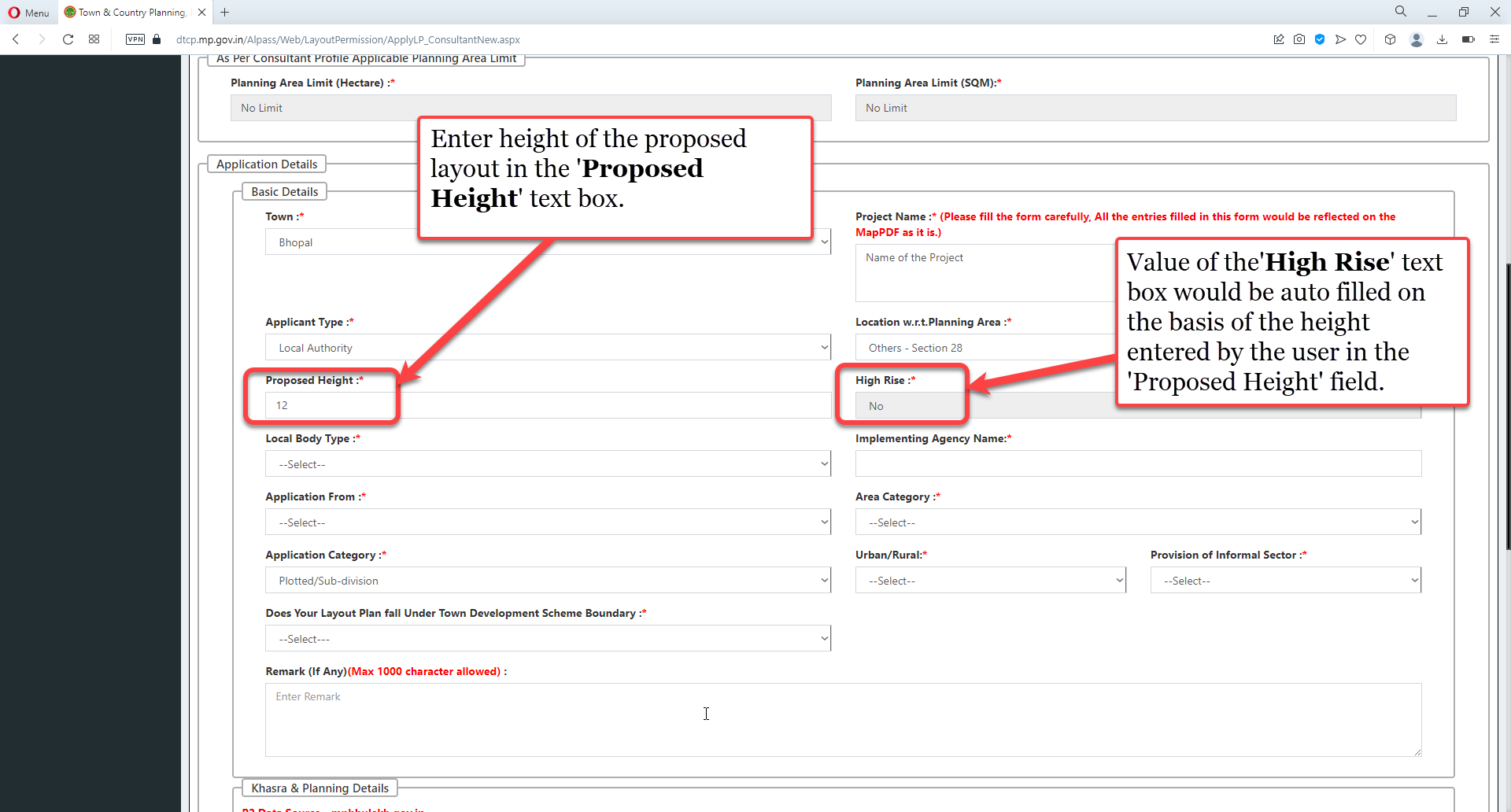 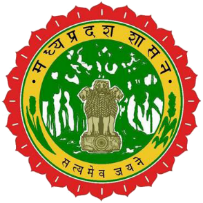 Choose the desired value from the 'Local Body Type' dropdown list
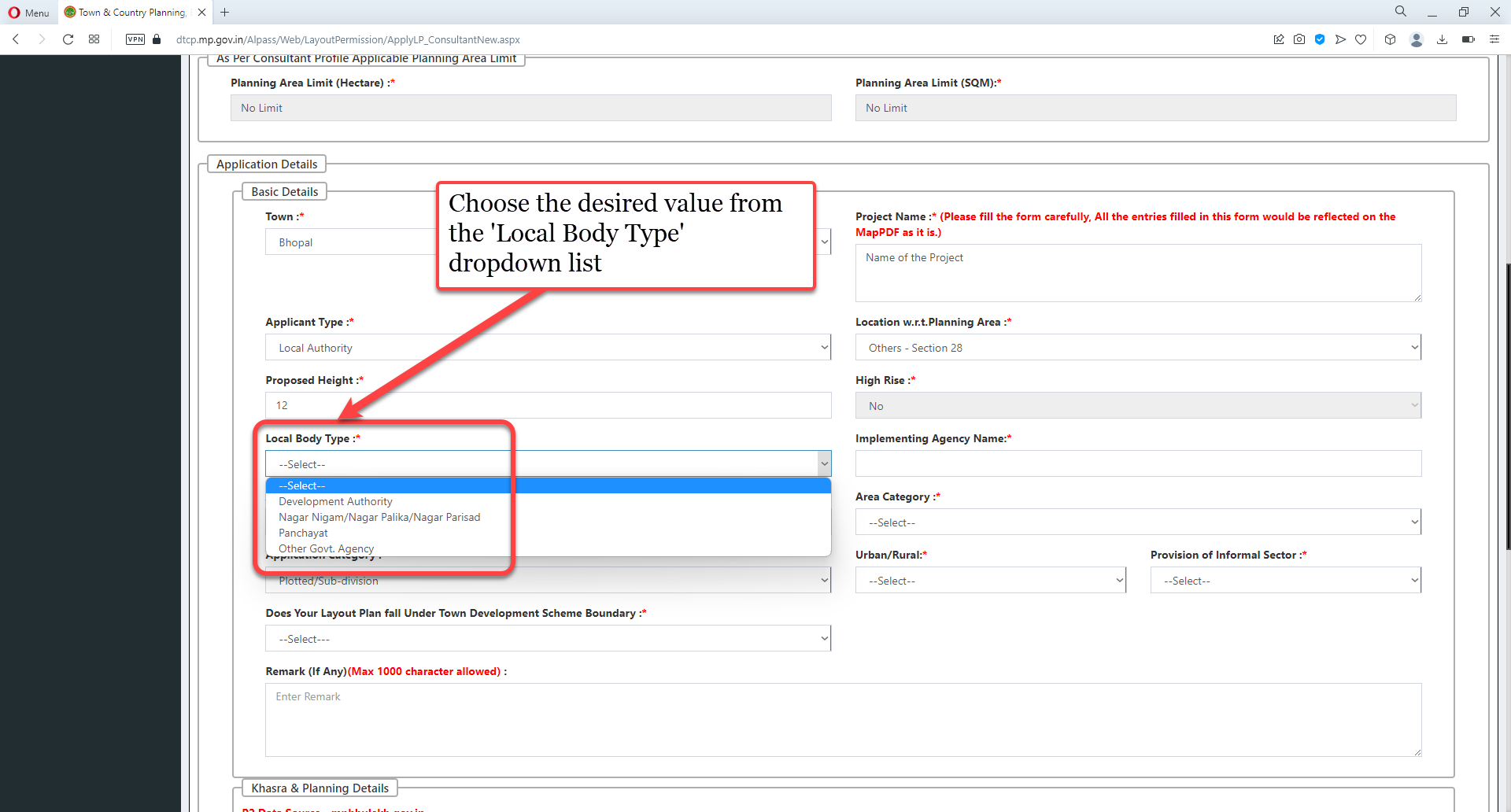 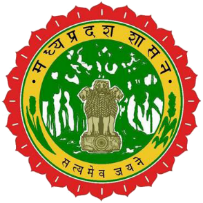 Enter the name of the implementing agency in the 'Implementing Agency Name' text box.
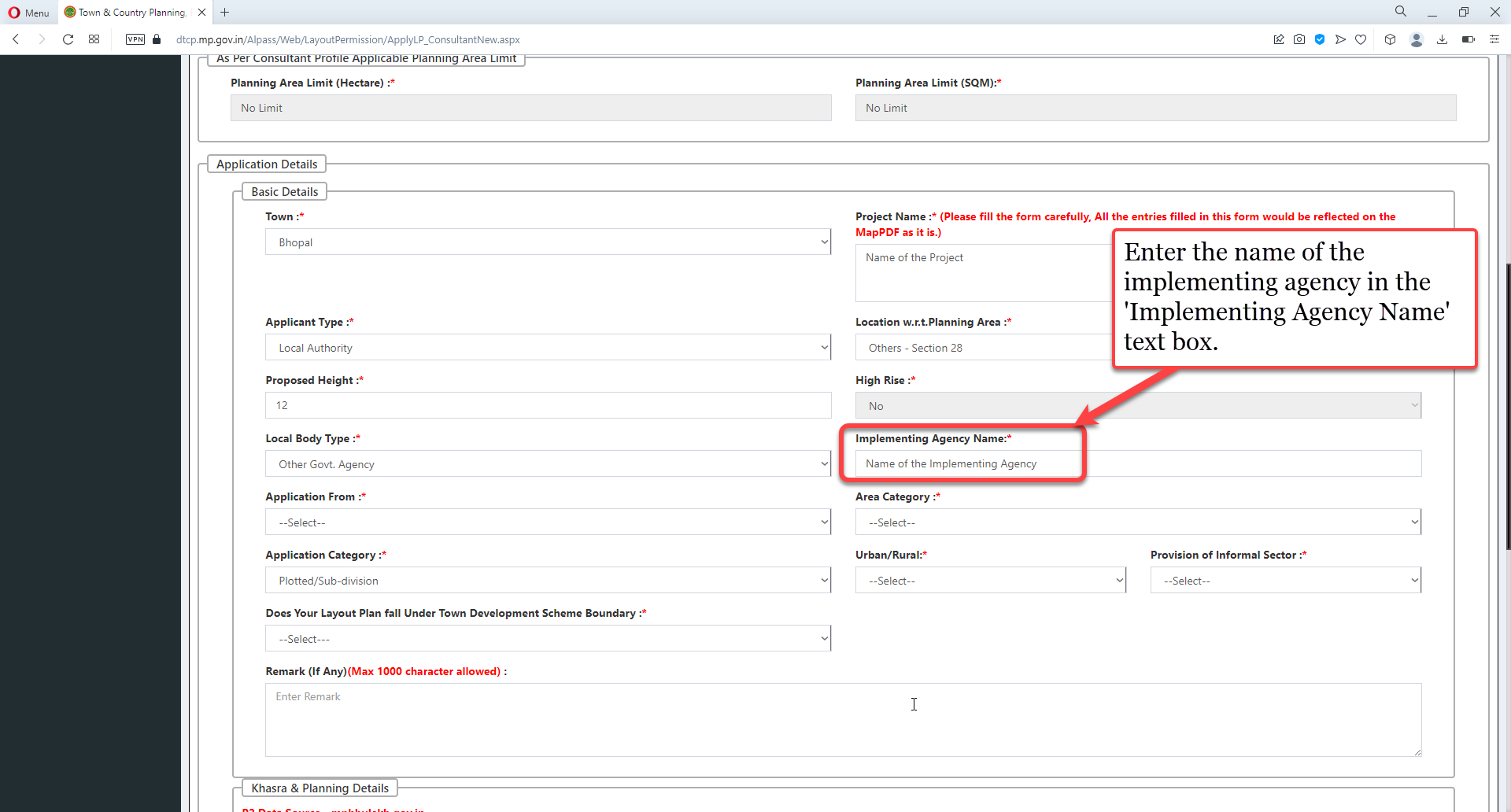 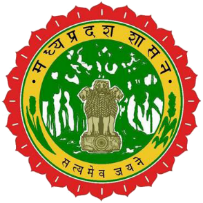 Choose the desired value from the 'Application From' dropdown list.
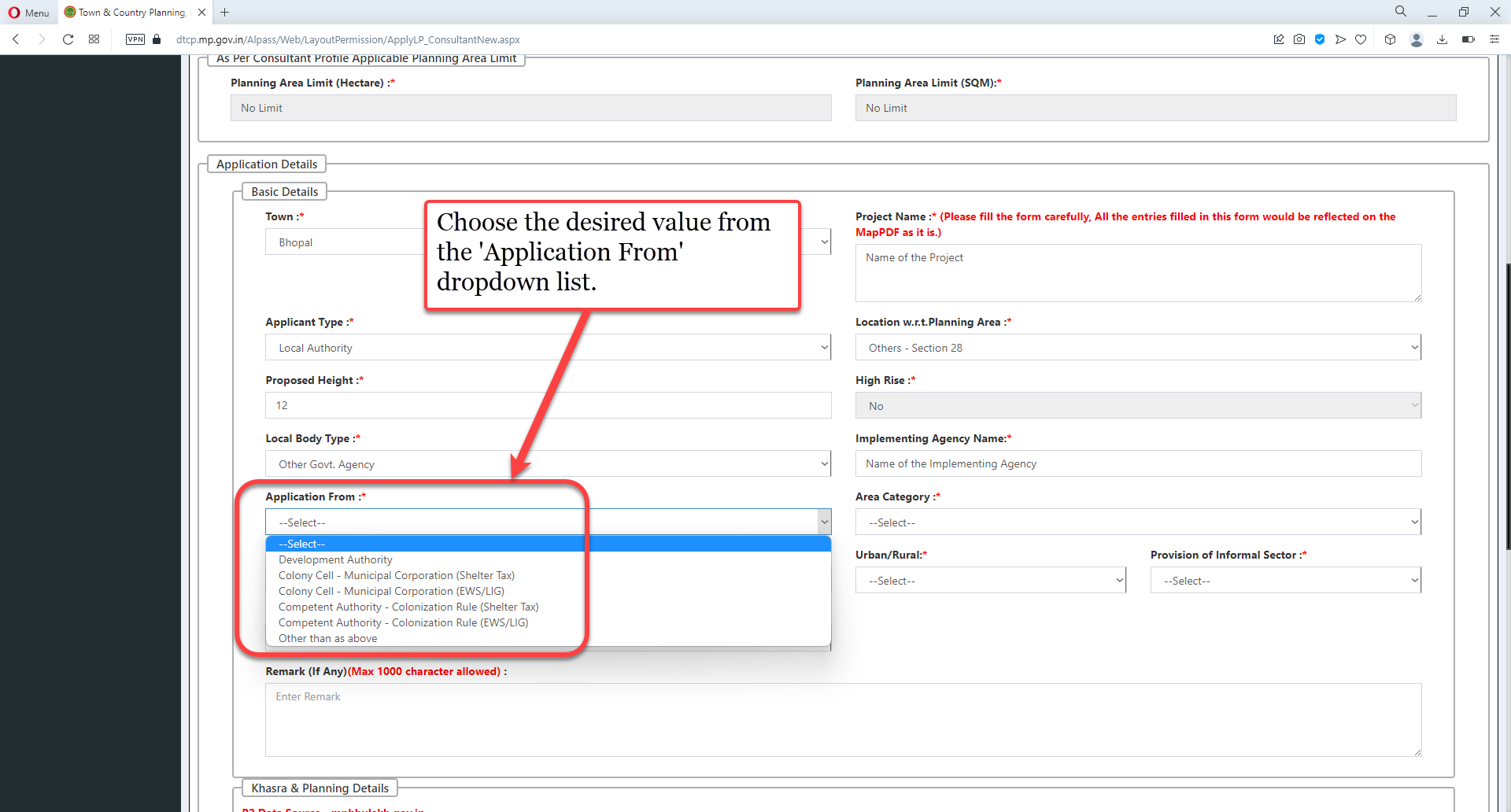 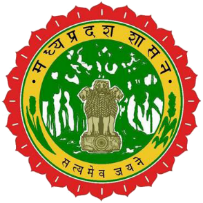 Choose the desired value from the 'Area Category' dropdown list as per the Layout Plan
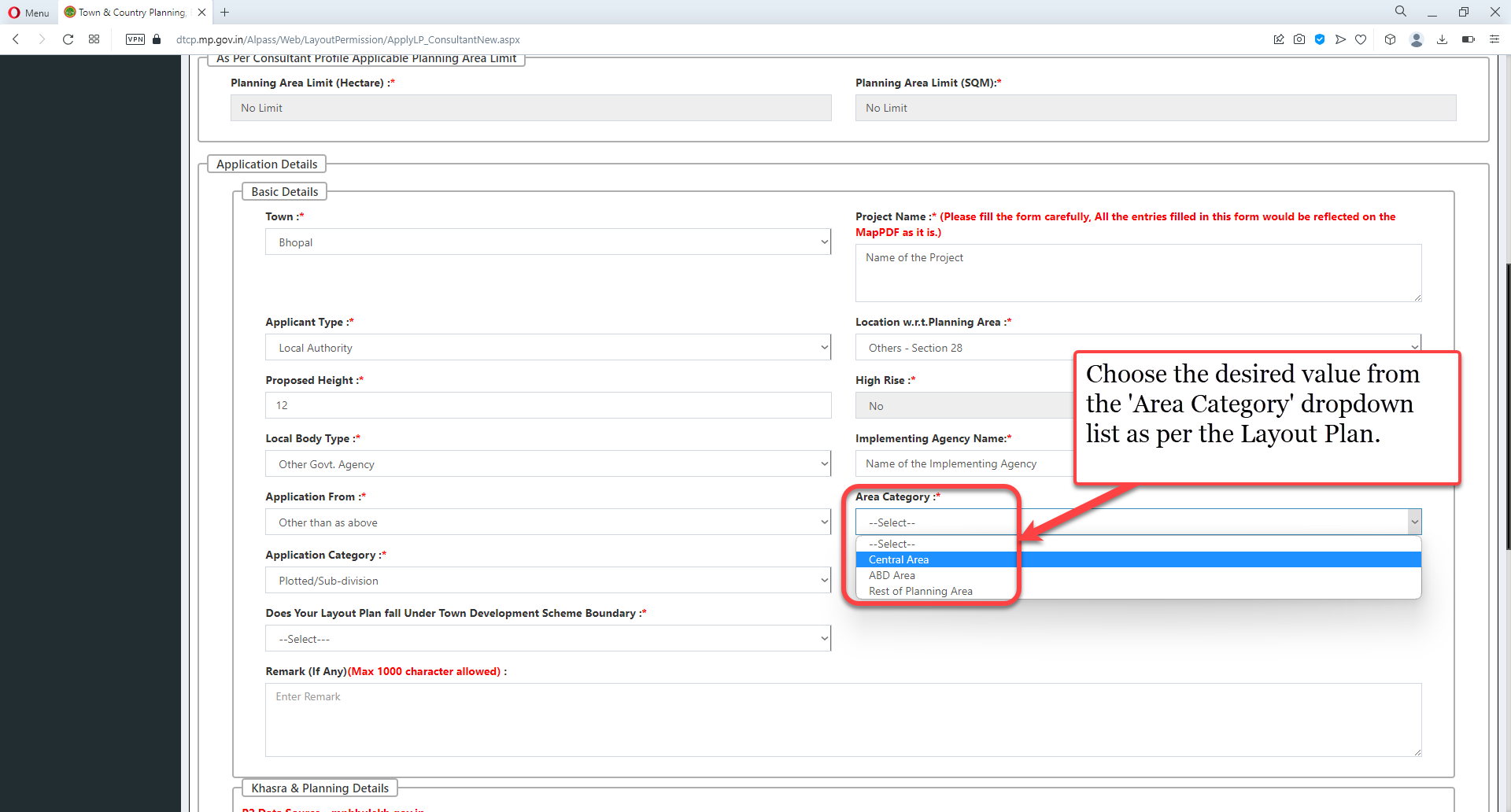 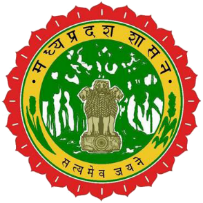 Choose the desired value from the 'Application Category' dropdown list as per the Layout Plan
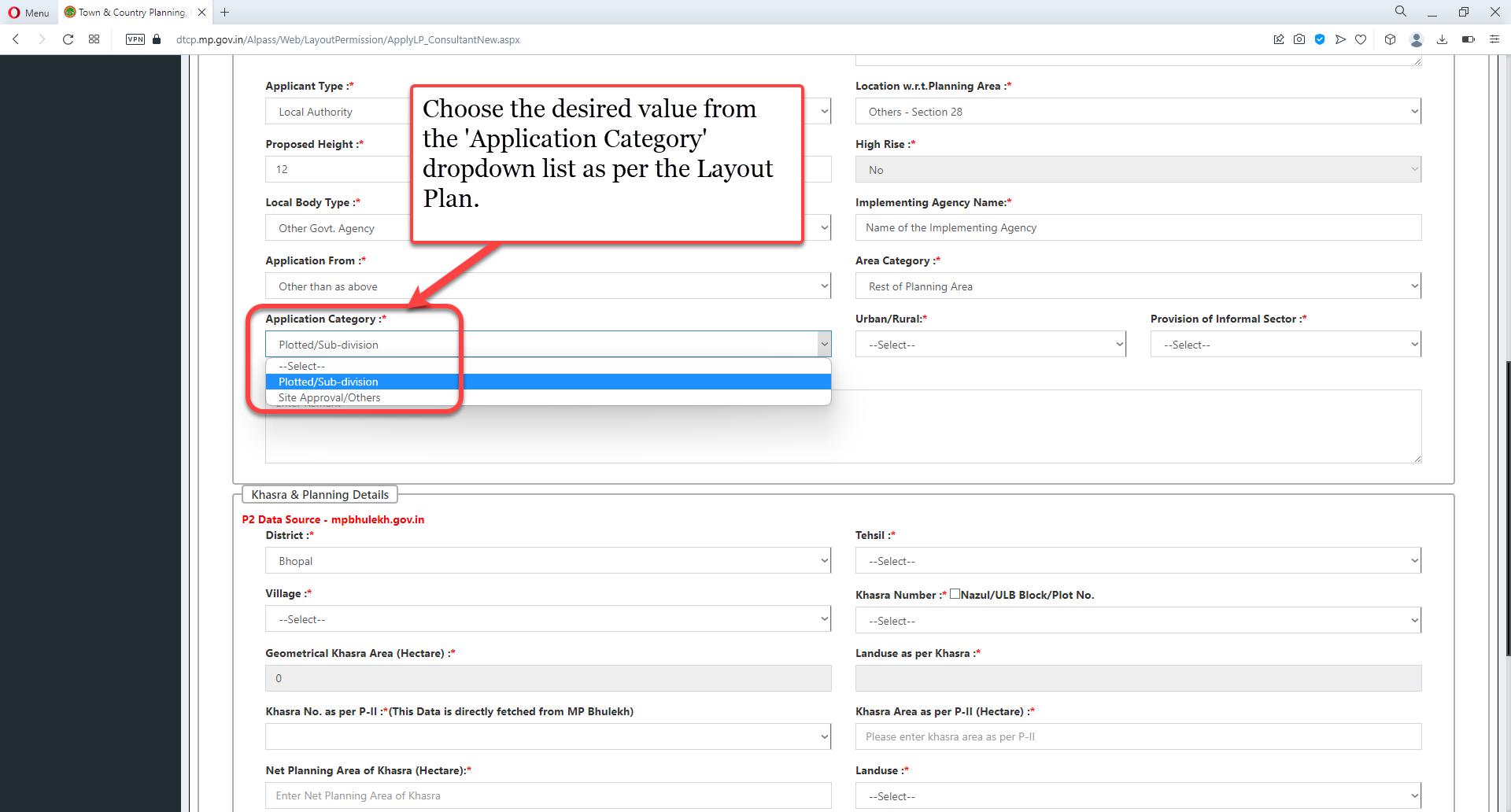 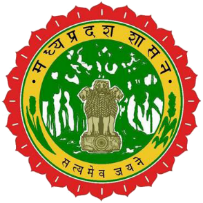 Choose the desired category from the 'Urban/Rural' dropdown list. Required EWS/LIG would be calculated on the basis of this value
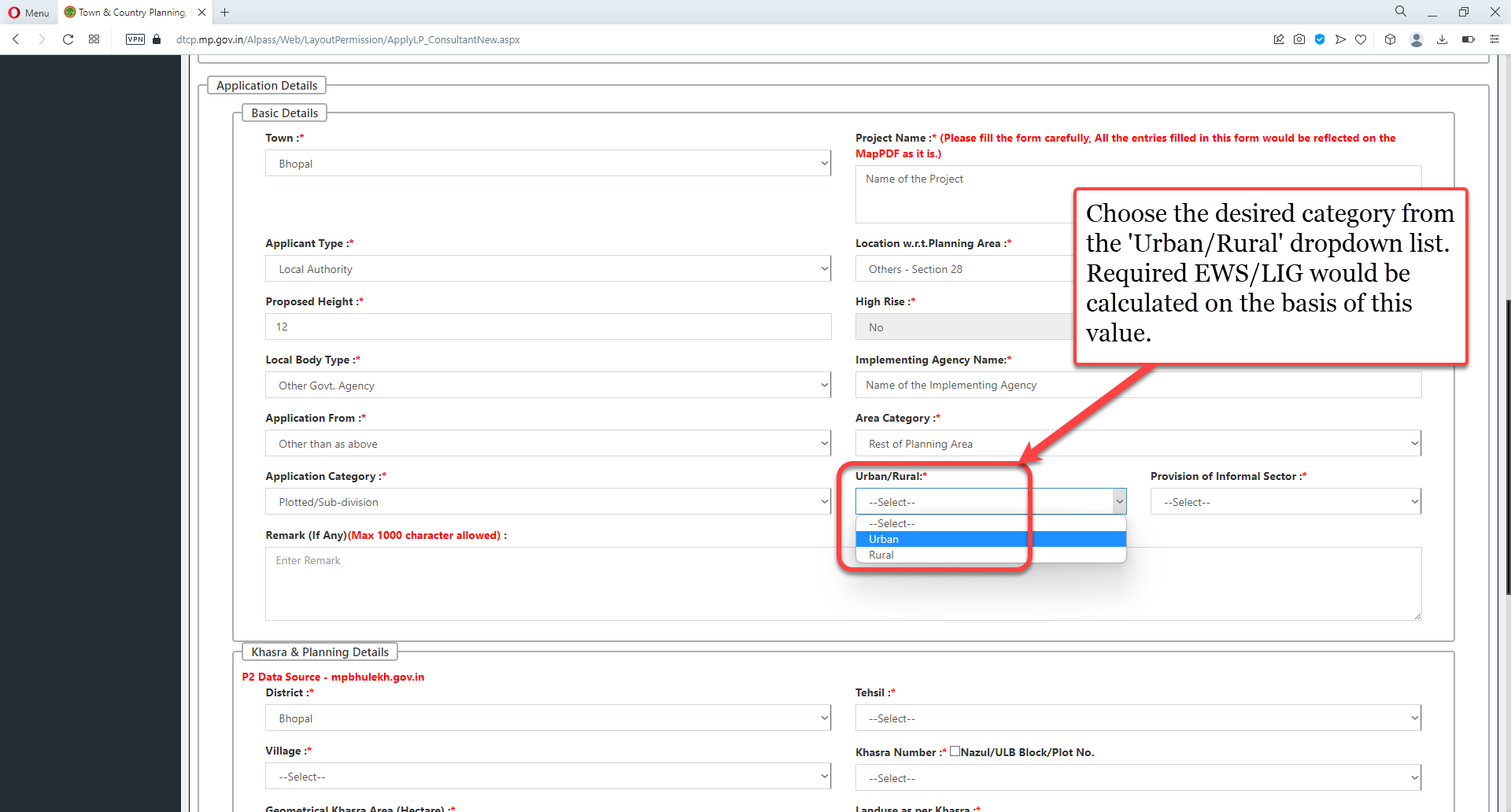 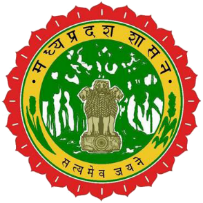 Choose the desired value for the EWS/LIG from the 'Provision of Informal Sector' dropdown list
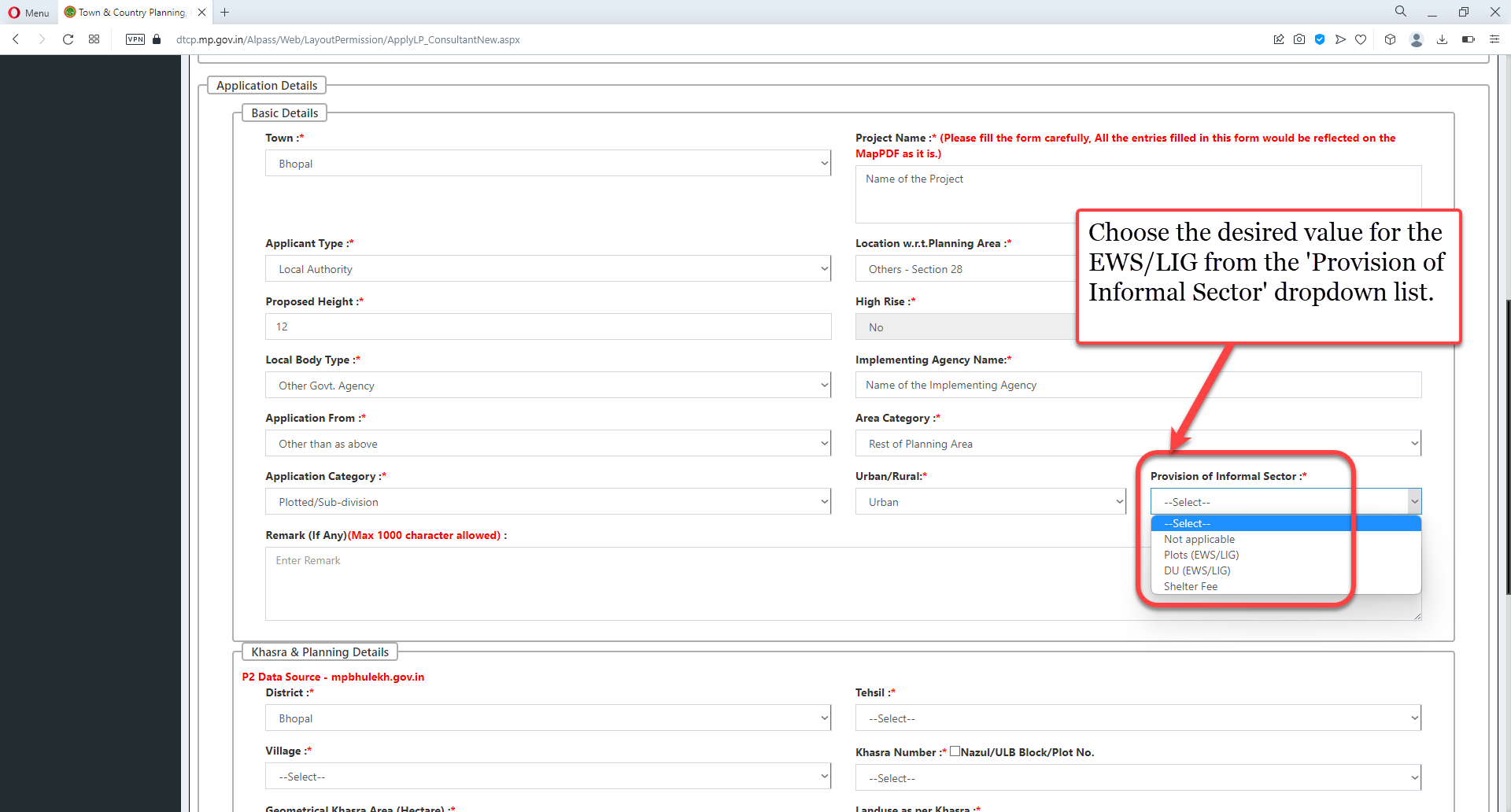 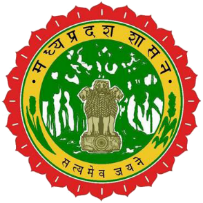 'Remark' is a non-mandatory field in which text can be written or the field can be left blank as required
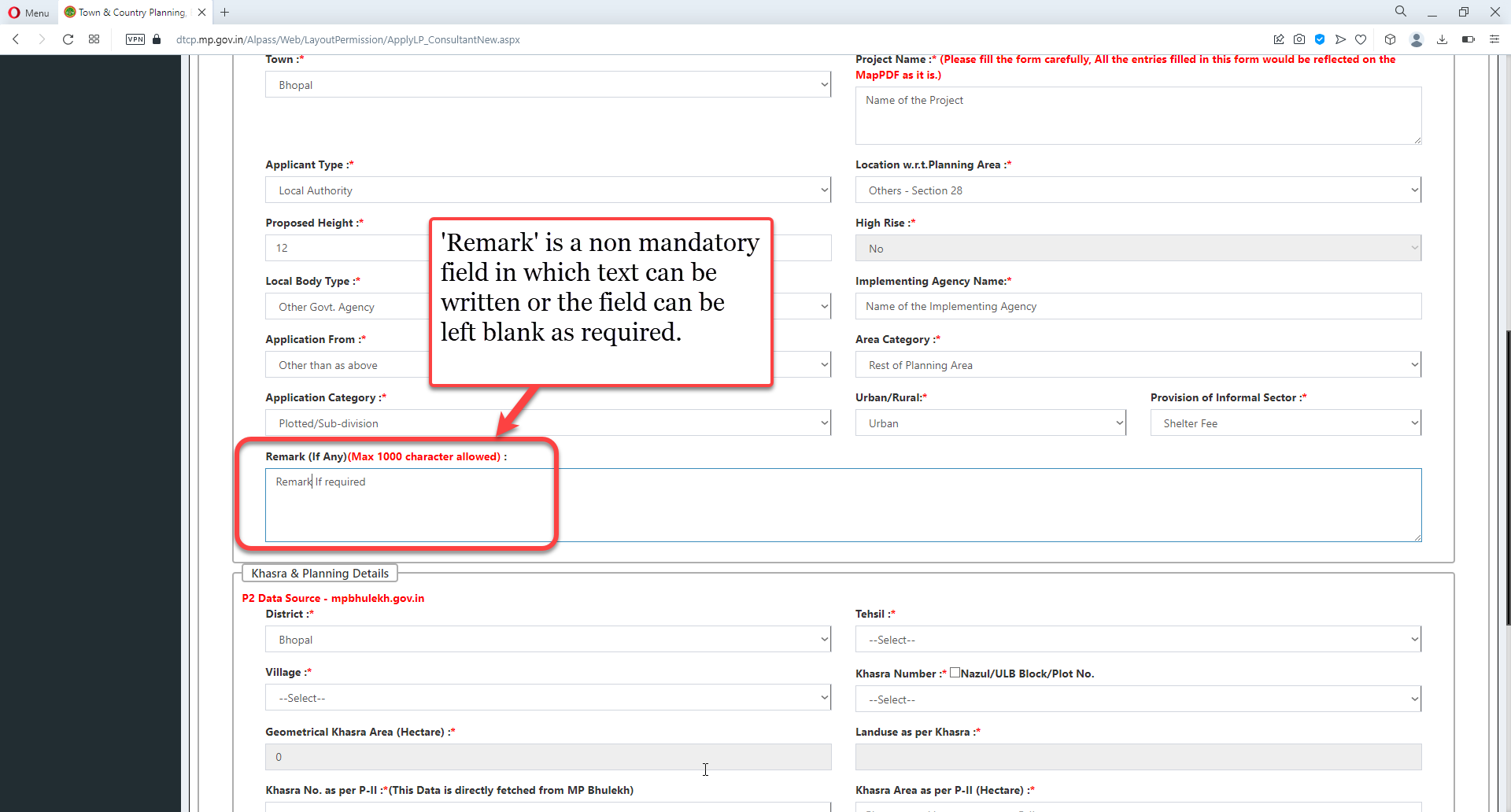 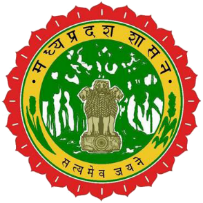 Choose District of the Planning Area from 'District' dropdown as per the Layout Plan.
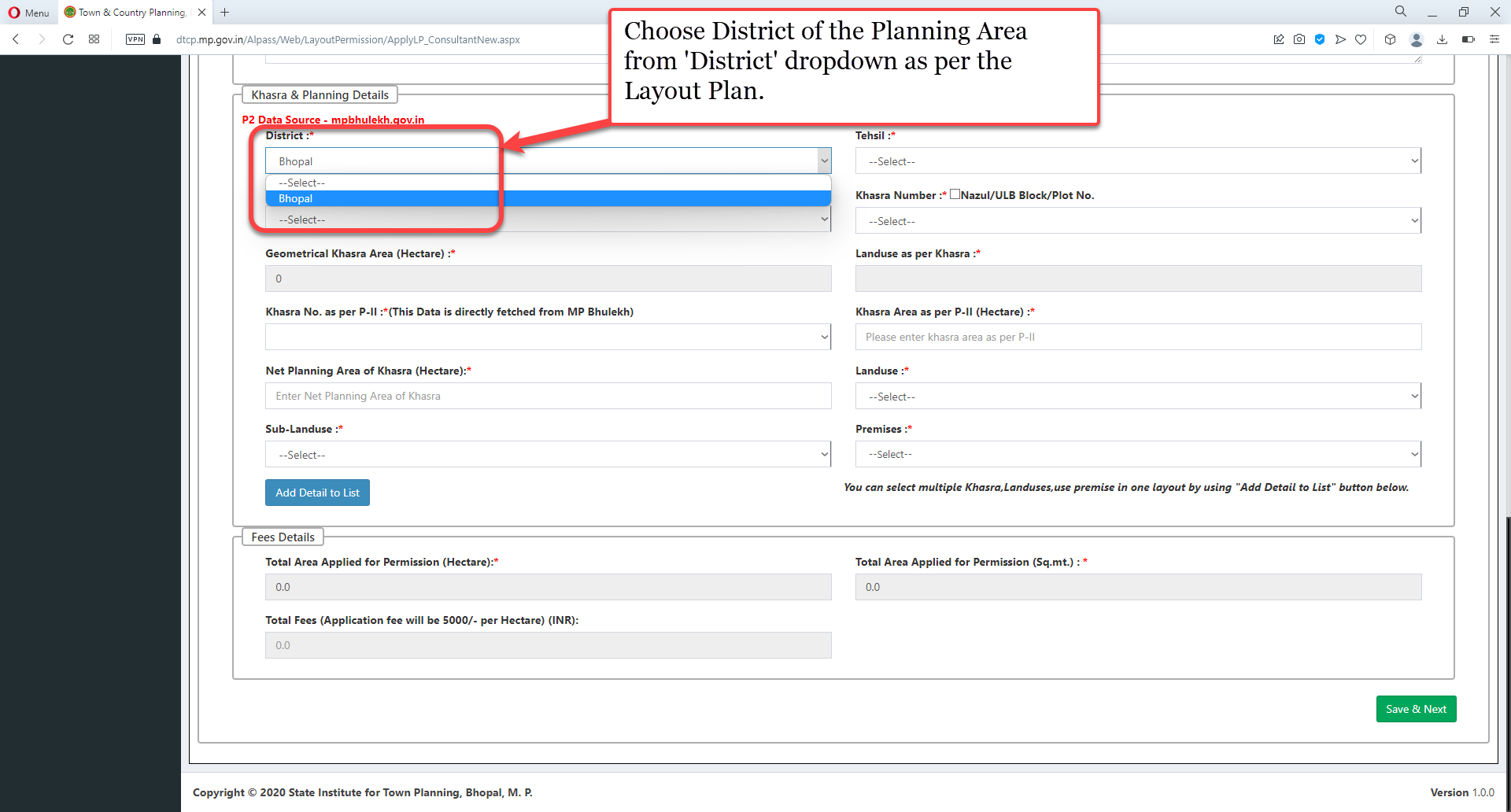 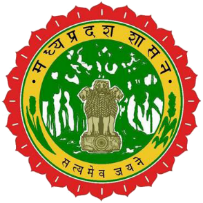 Select desired value from the 'Tehsil' dropdown as per the Layout Plan
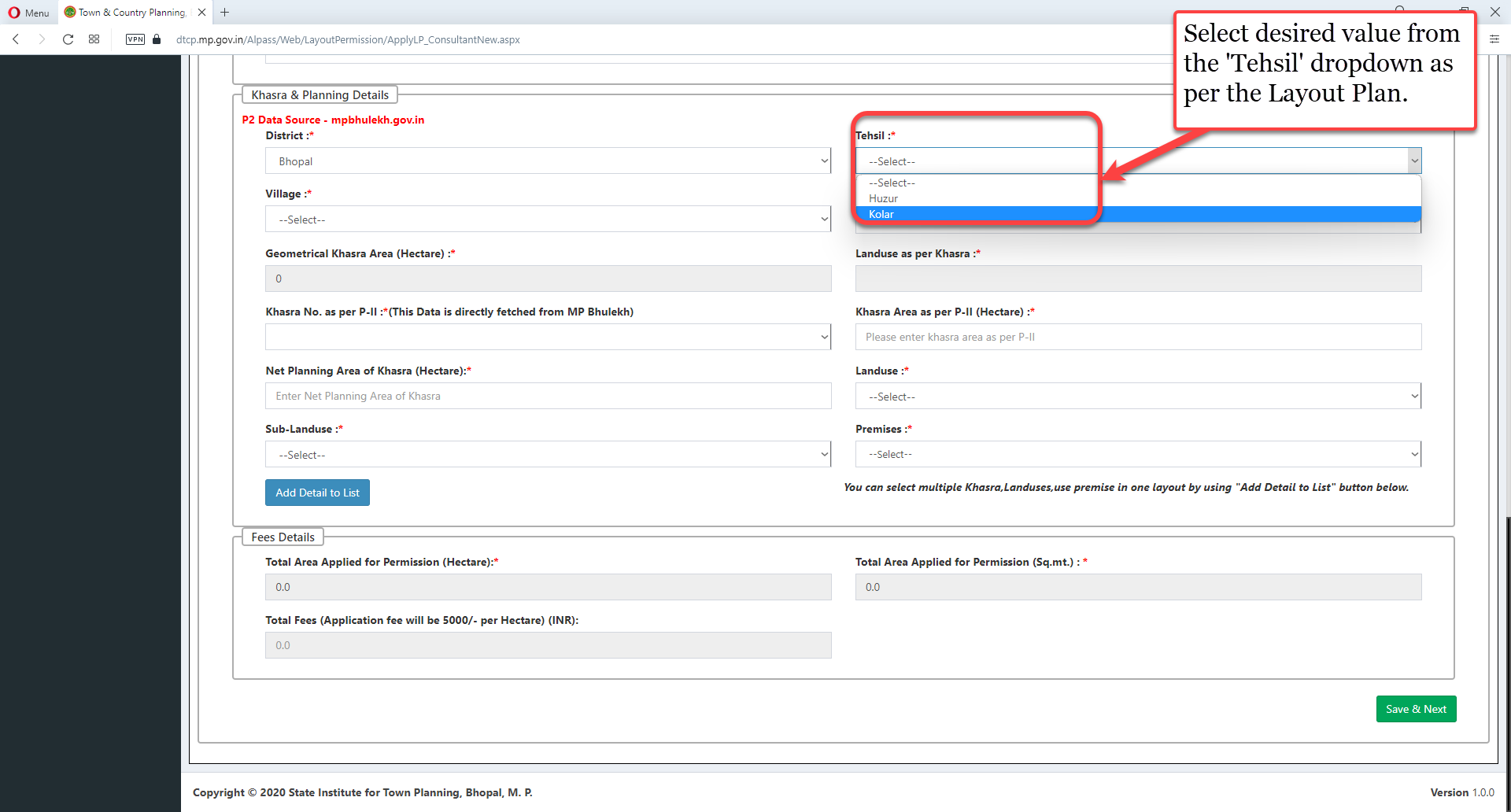 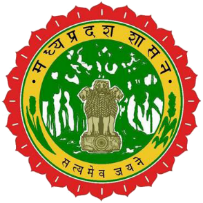 Select desired value from the 'Village' dropdown as per the Layout Plan
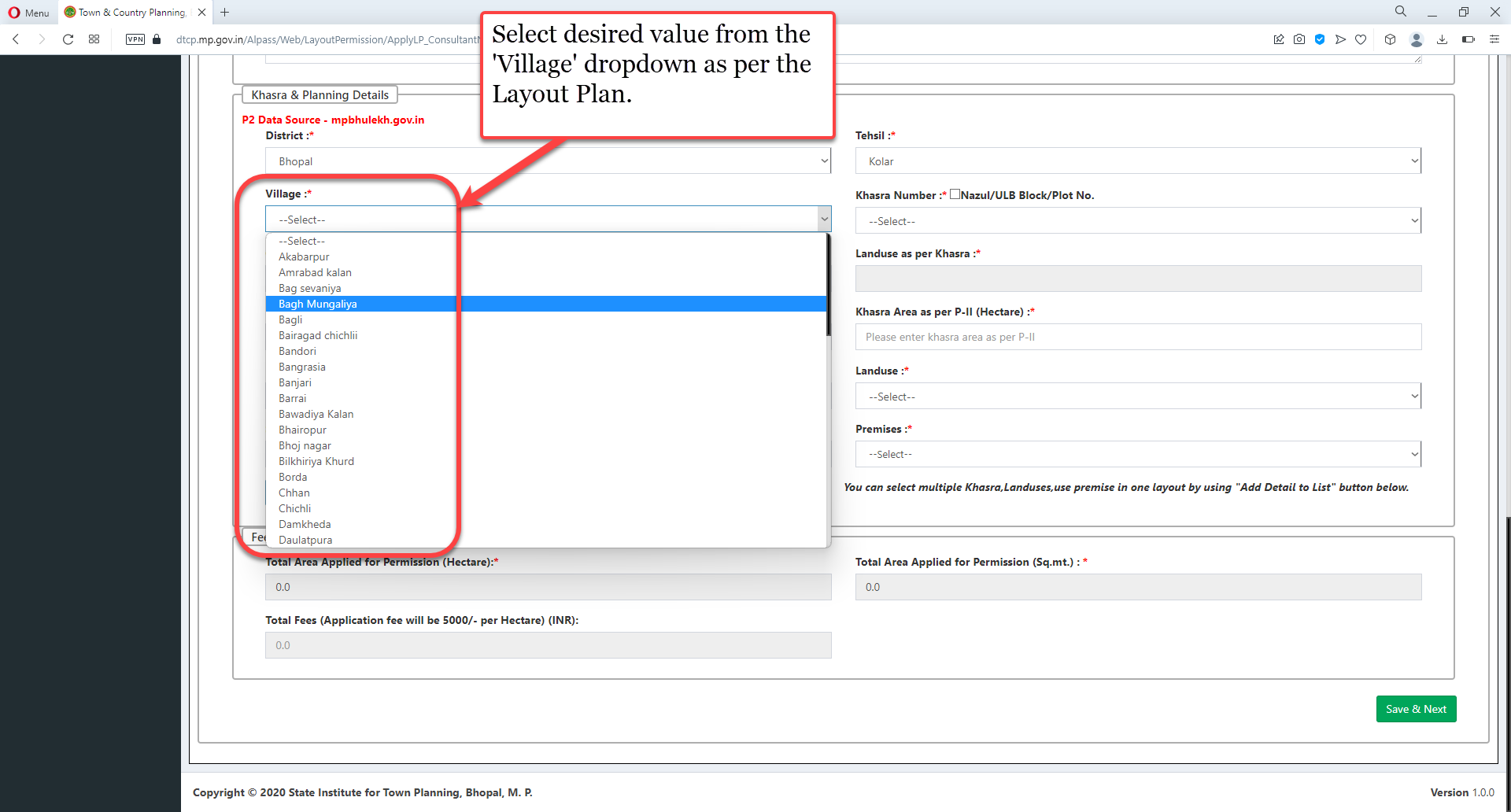 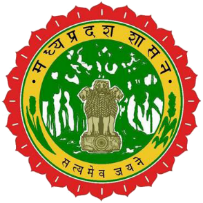 Select desired khasra number from the 'Khasra Number' dropdown as per the Layout Plan
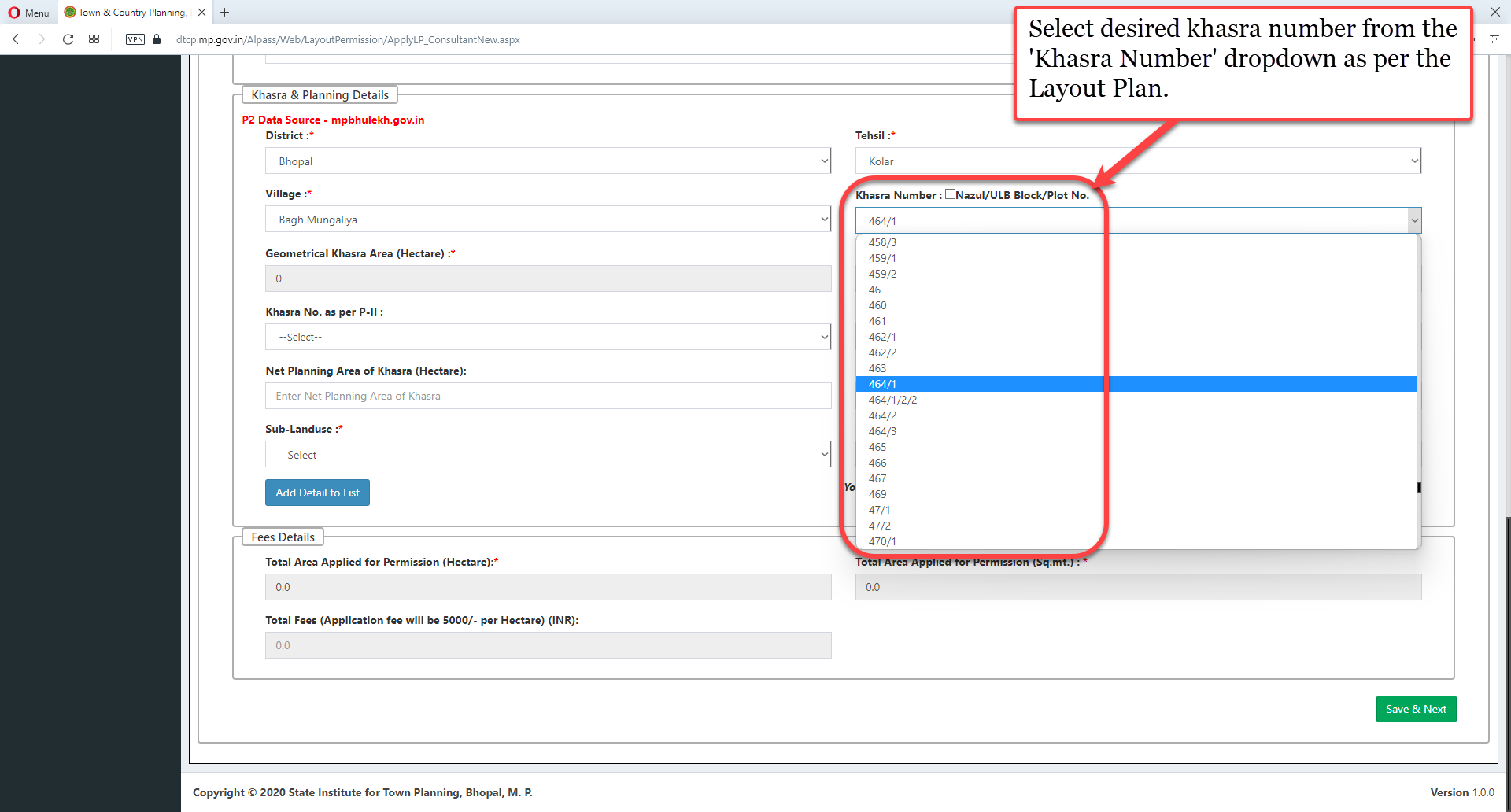 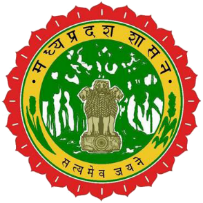 Values of the 'Geometrical Khasra Area (Hectare)' and 'Landuse as Khasra' text boxes would be autofilled on the basis of Khasra number selected in the 'Khasra Number' dropdown
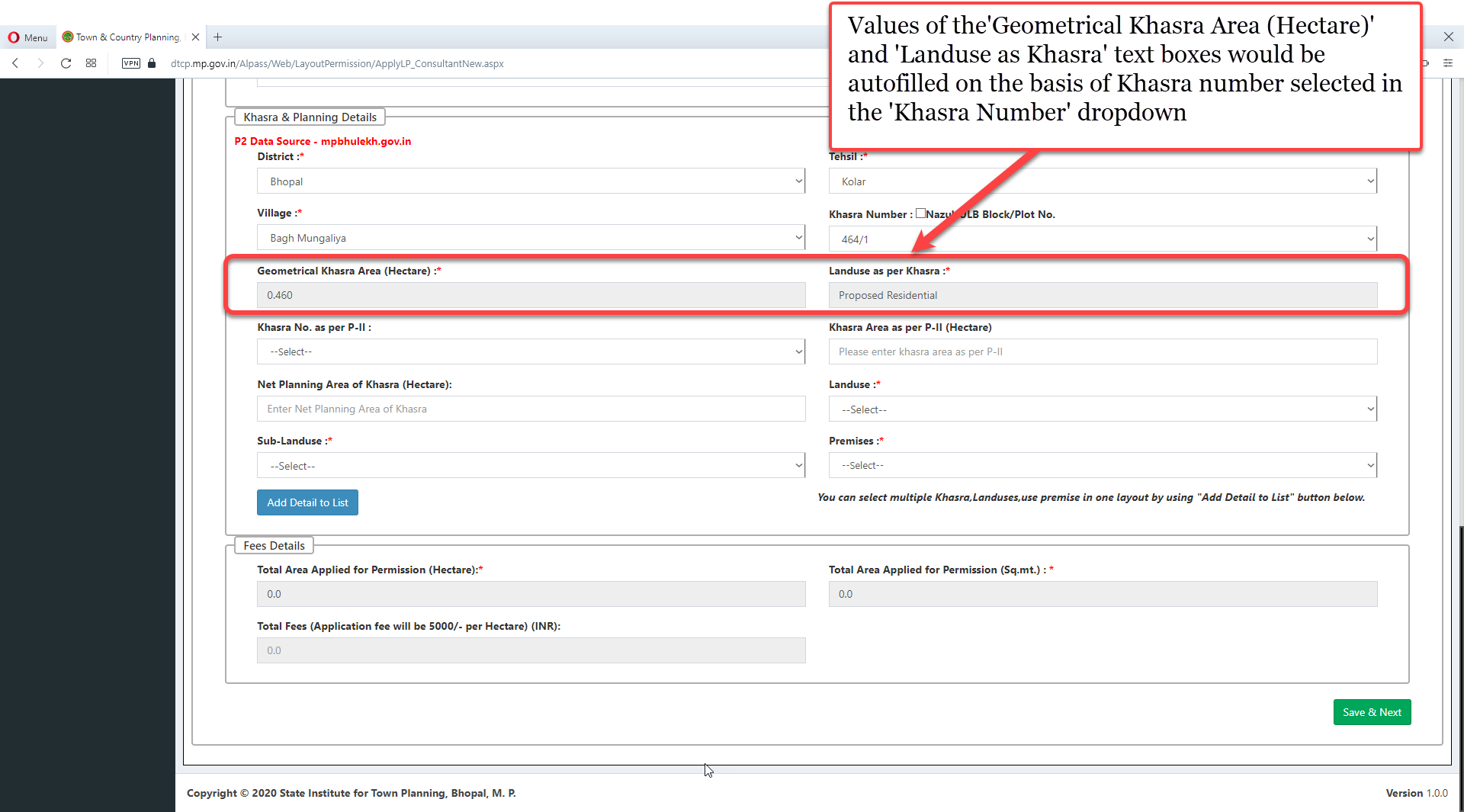 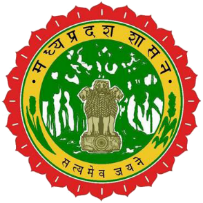 Choose P-II value of the khasra from the 'Khasra No. as per P-II' dropdown as per the Layout Plan.
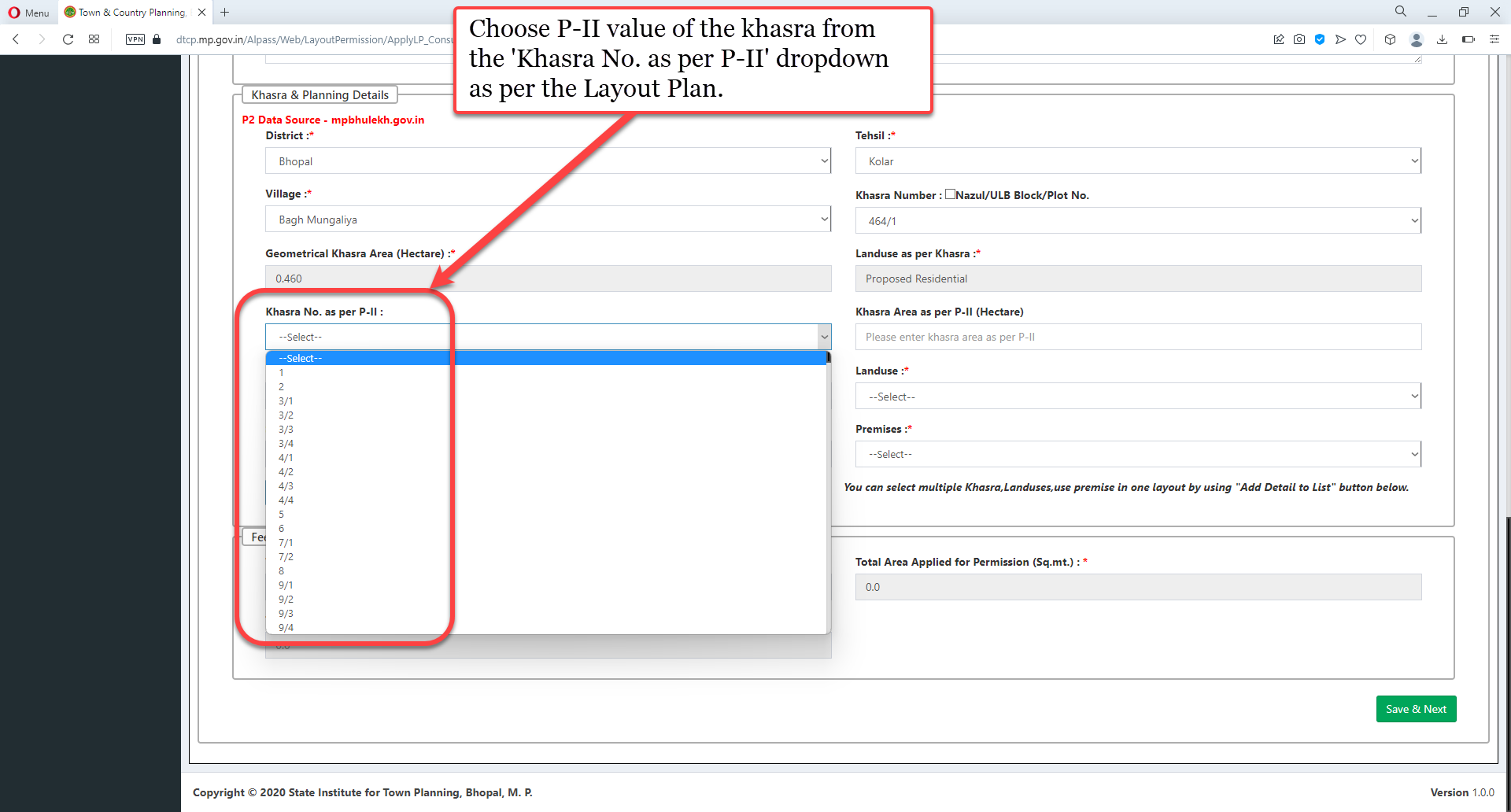 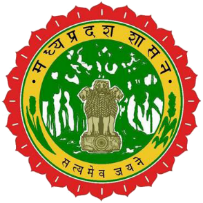 Following fields would be autofilled on the basis of the selected Khasra No. P-II:   “Khasra Area as per P-II (Hectare)”, “Owner Name”, “Khasra No.”, “Father/Husband”, “Address”, “Ownership Type”, “Share in Khata”
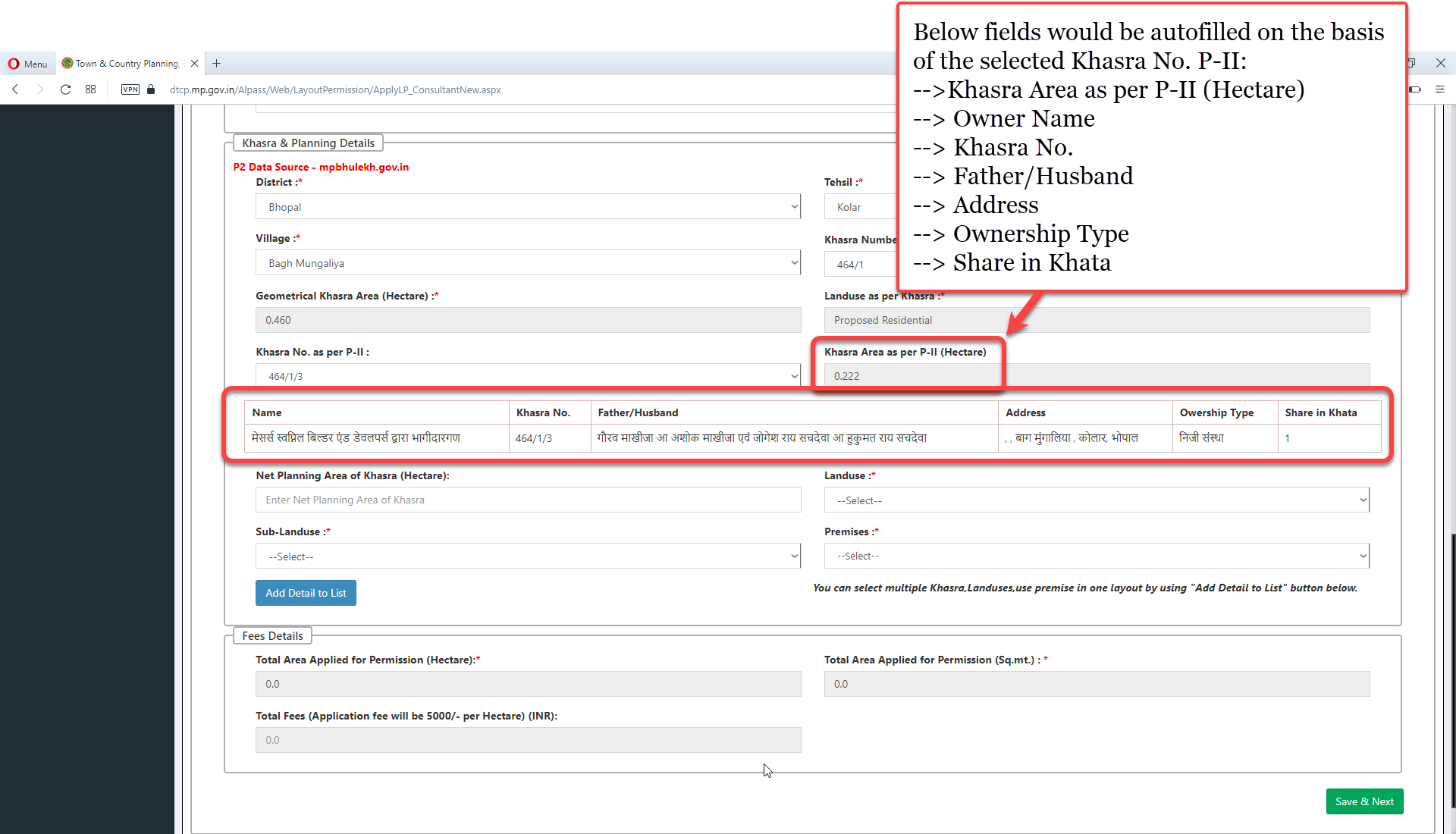 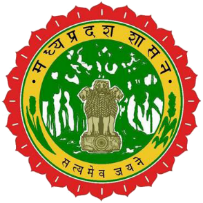 Enter area of the Layout Plan which falls under the selected Khasra in the 'Net Planning Area of Khasra' dropdown.
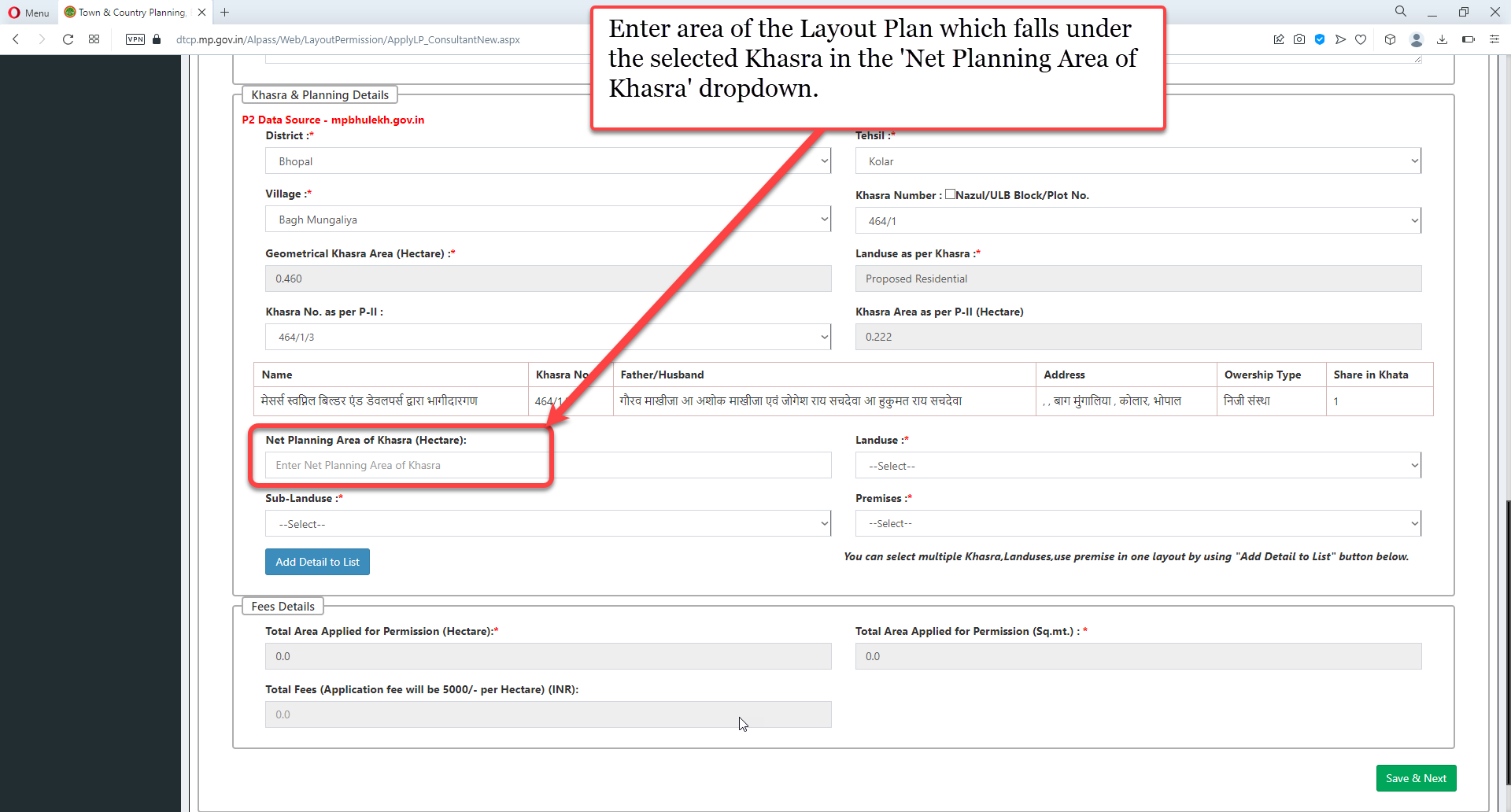 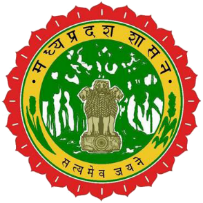 Choose the desired Landuse from the 'Landuse' dropdown as per the Layout Plan
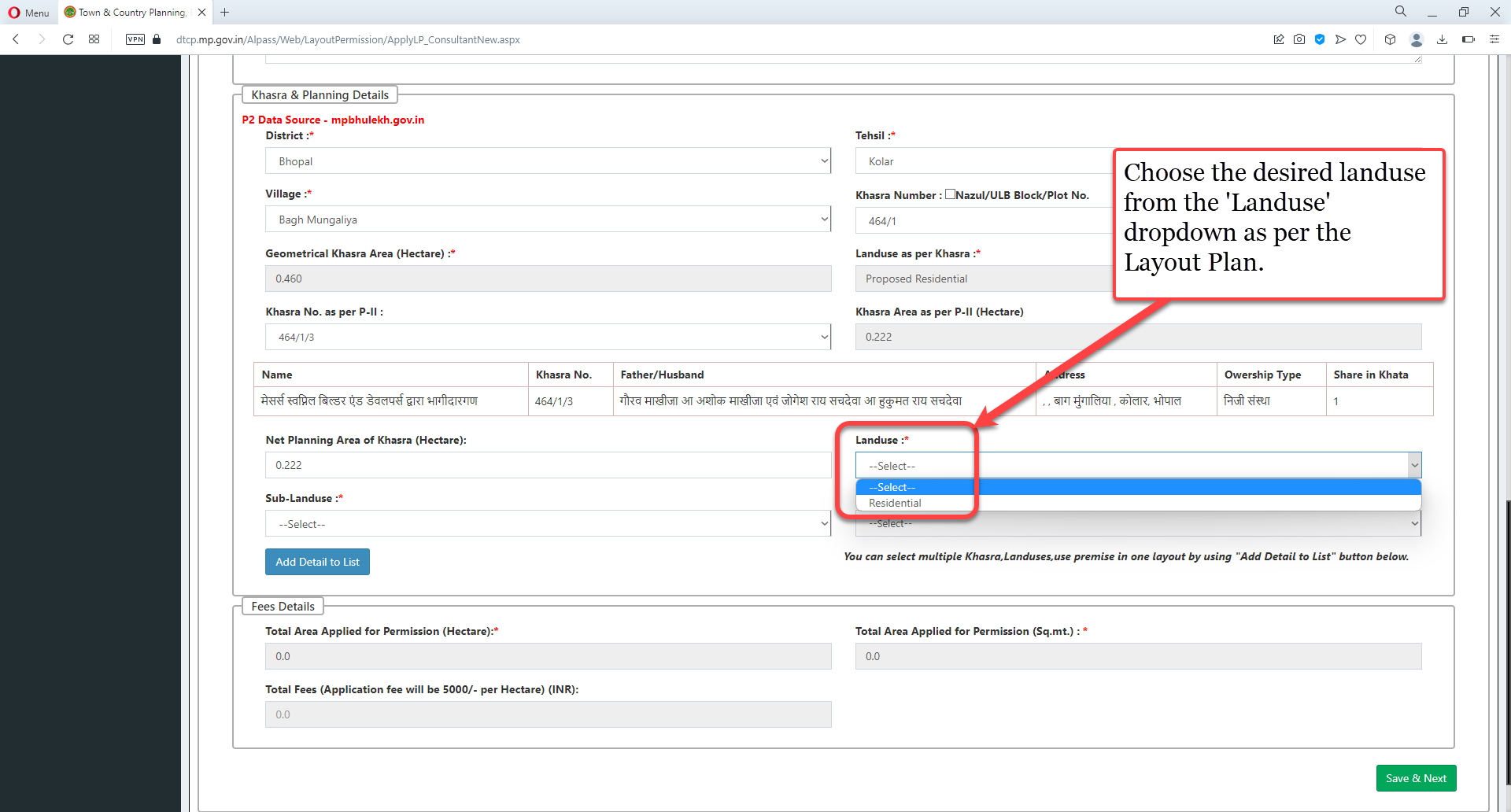 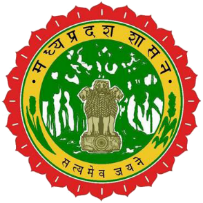 Choose sub-landuse from the 'Sub-Landuse' dropdown as per the Layout Plan
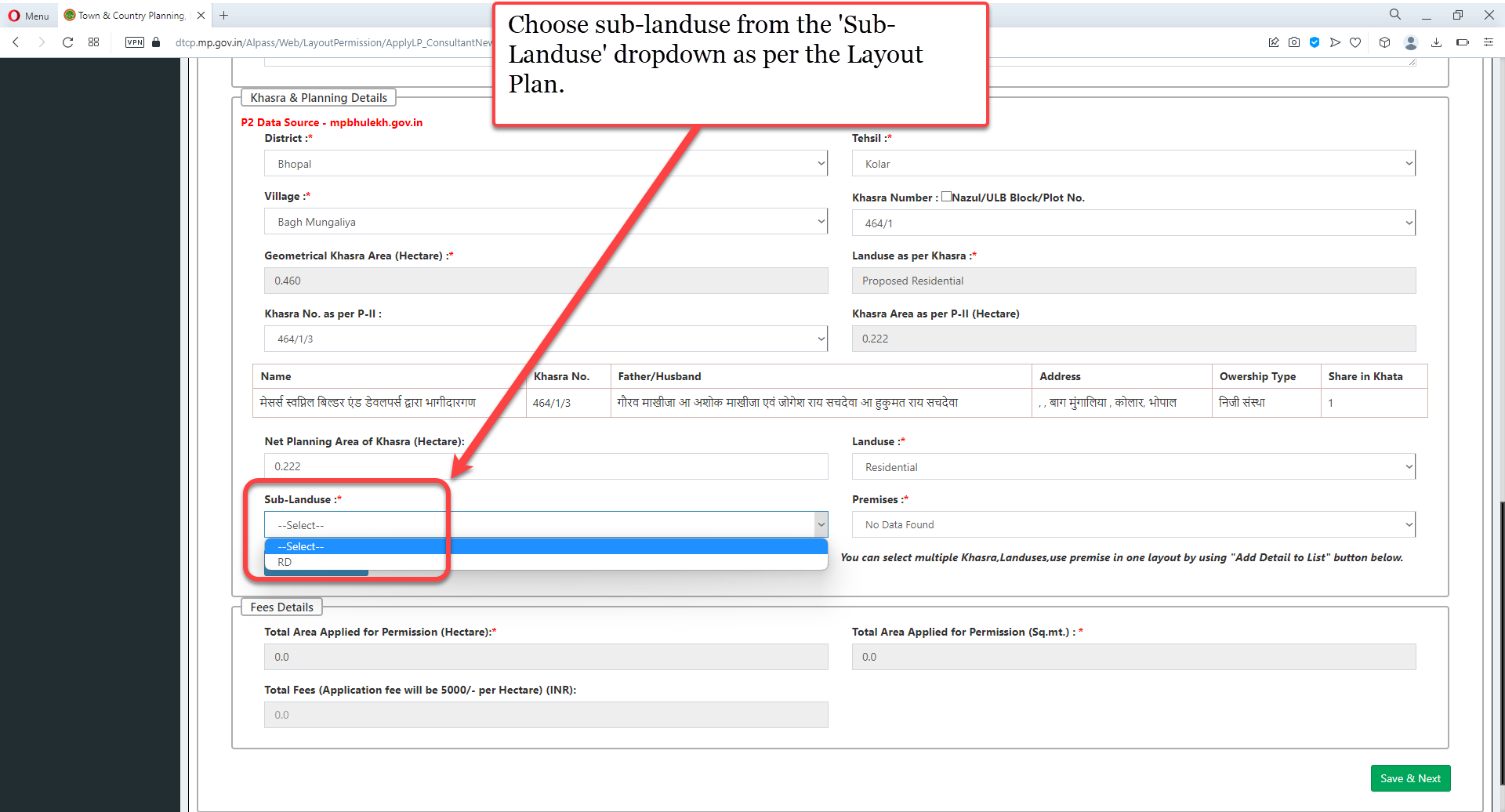 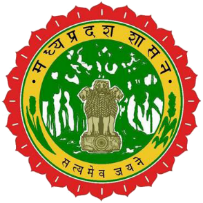 Choose desired premises from the 'Premises' dropdown list as per the Layout Plan
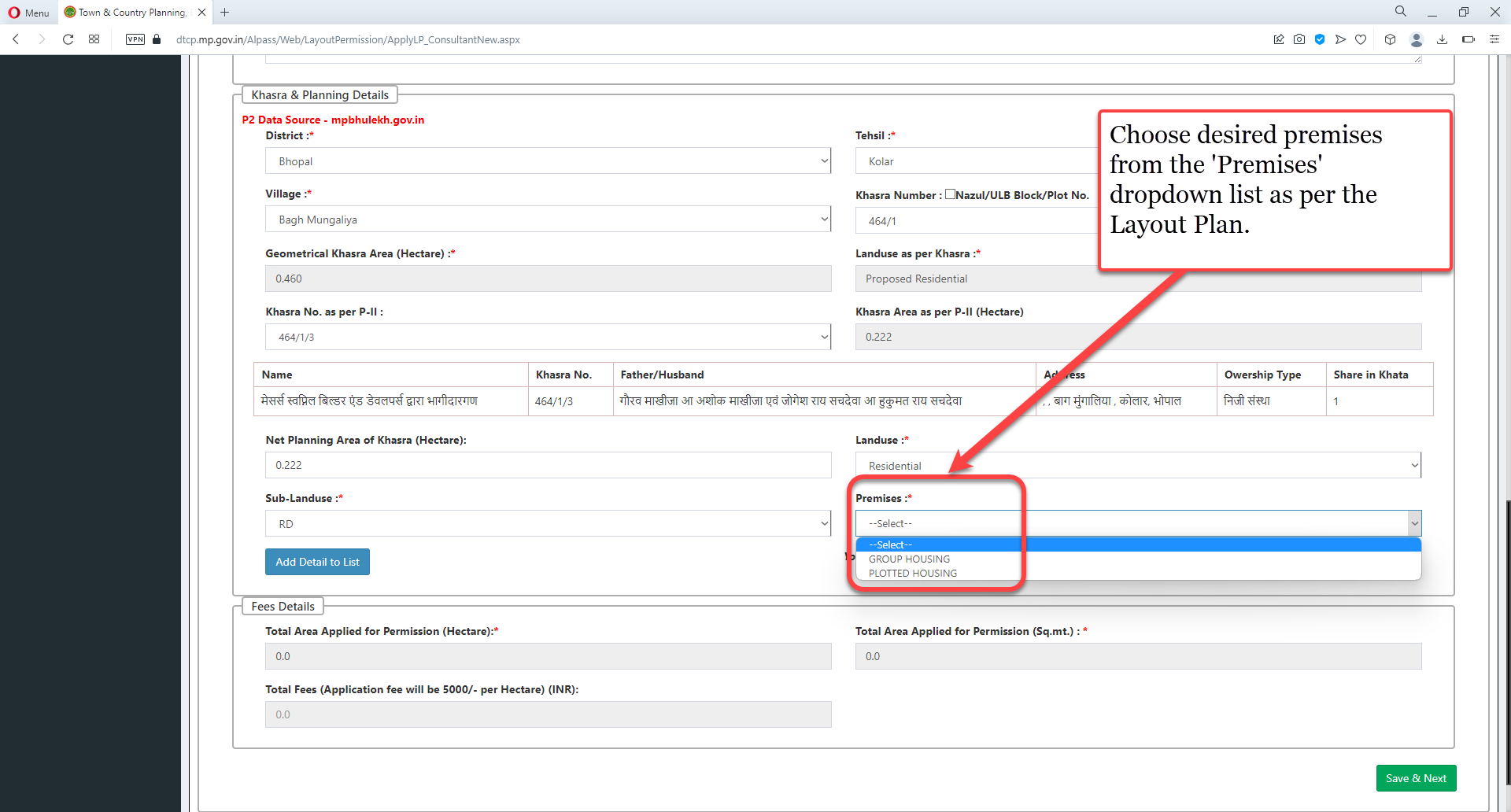 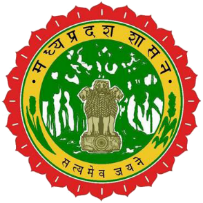 After filling all the mandatory fields, click on the 'Add Details to List' button
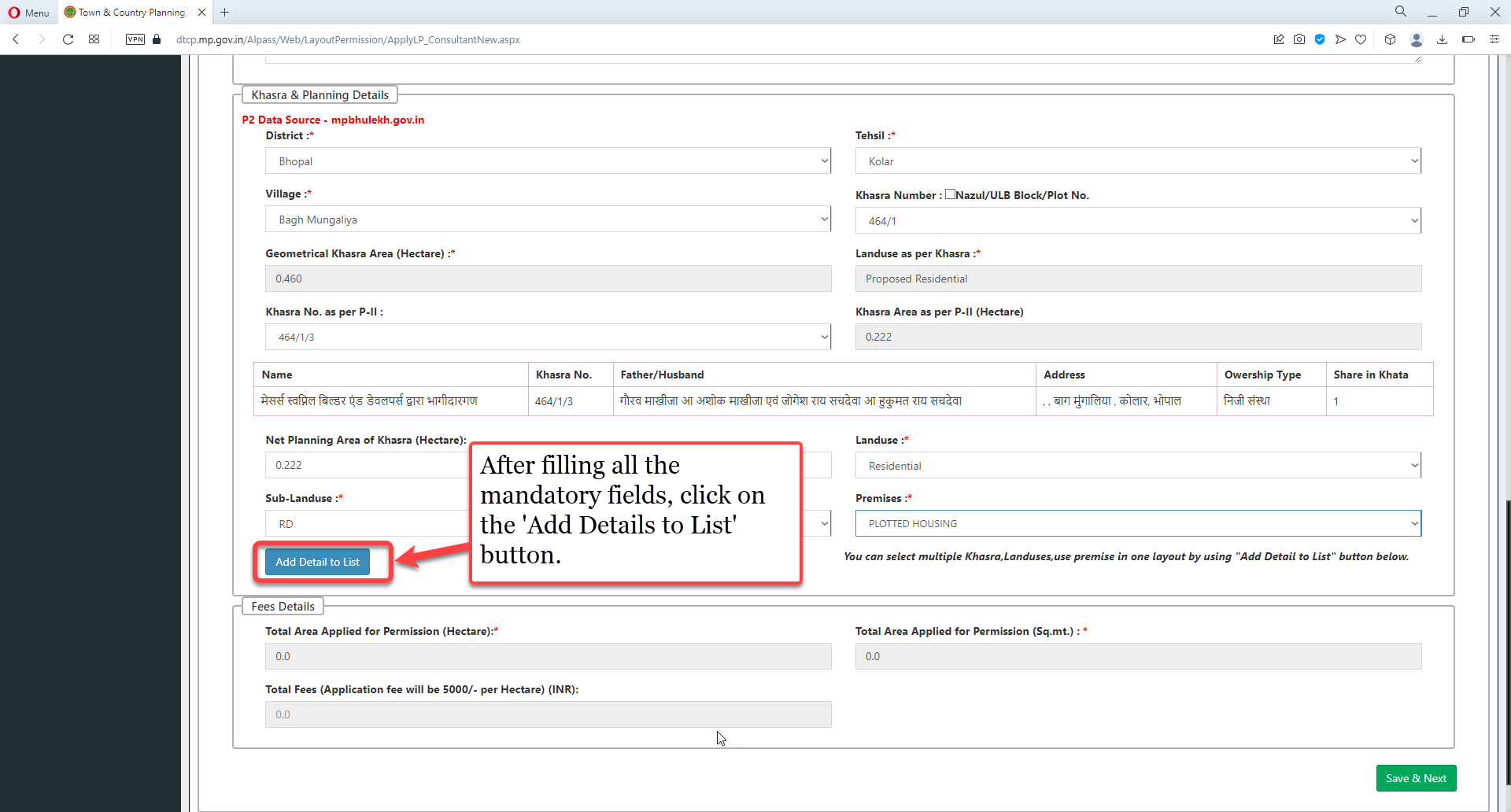 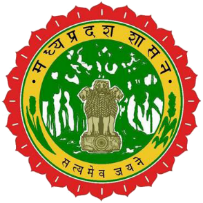 In case of multiple khasra, Select the next khasra number from the 'Khasra Number' dropdown list
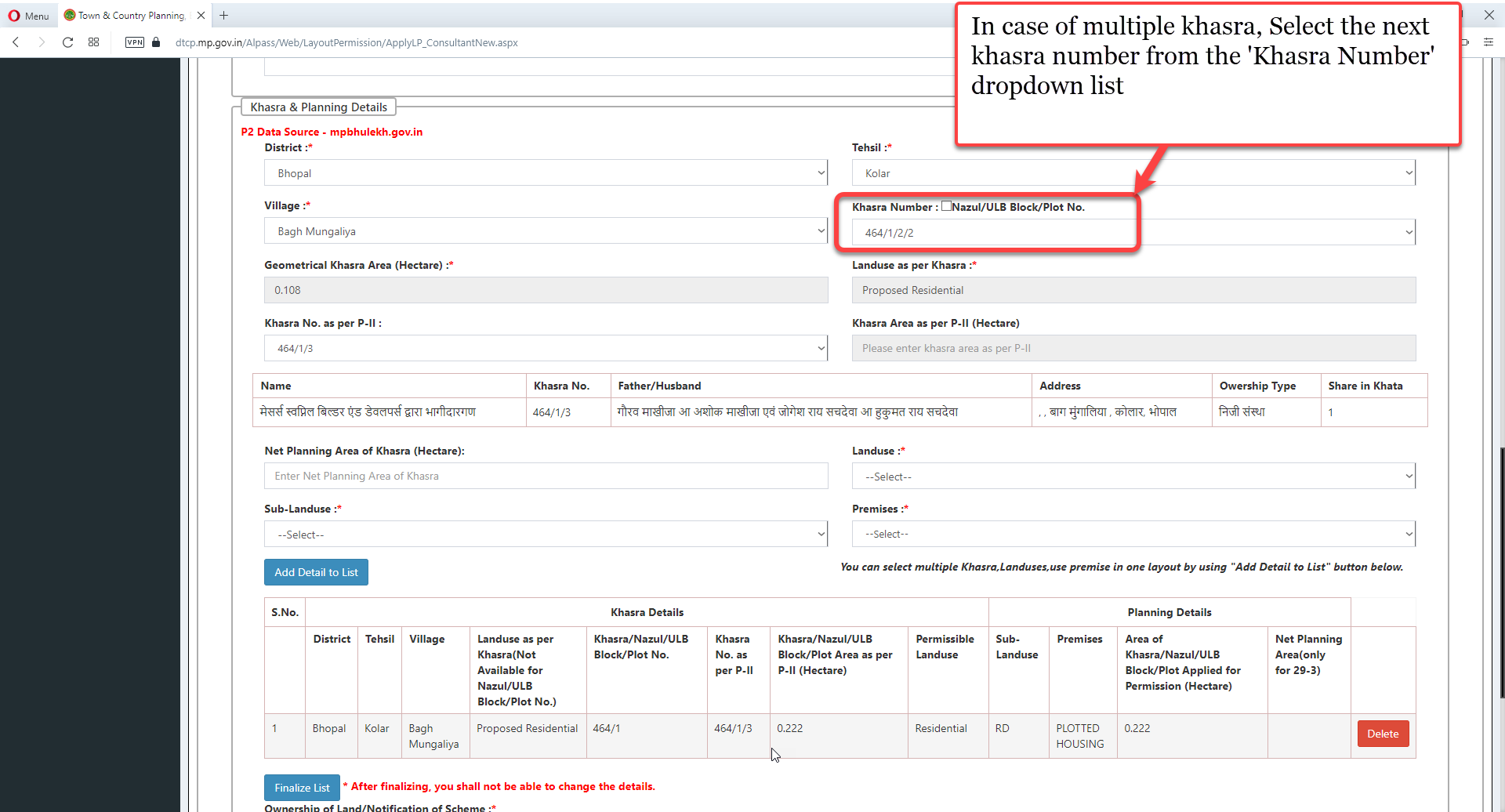 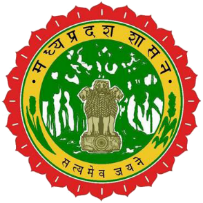 In case of multiple khasra, Select the next khasra number from the 'Khasra Number' dropdown list. Enter all the required details and click on the 'Add Details to List' button
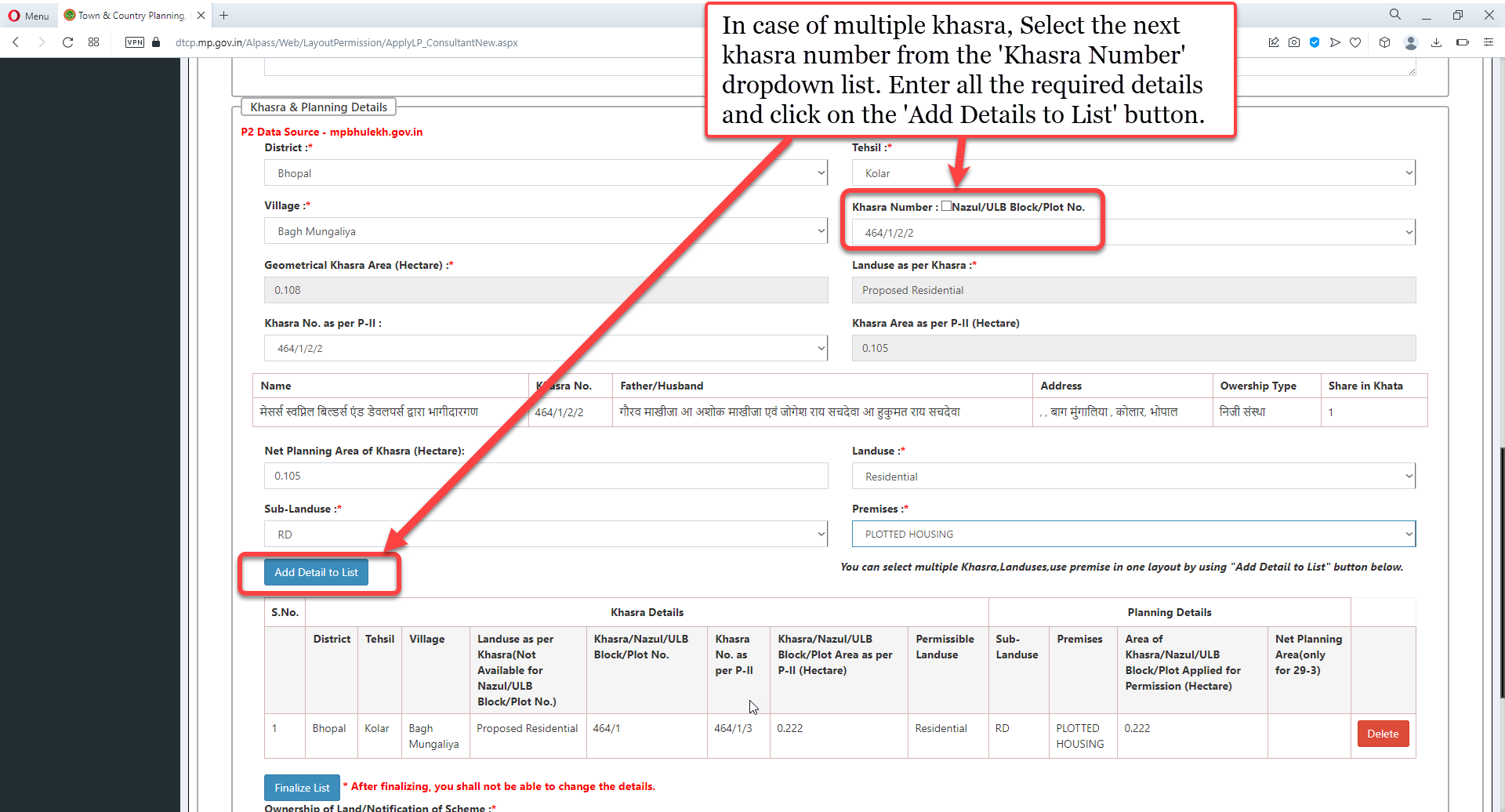 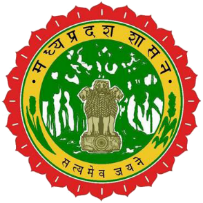 In case of any incorrect Khasra entry, User can click on the 'Delete' button to delete the entry and can add the new entry
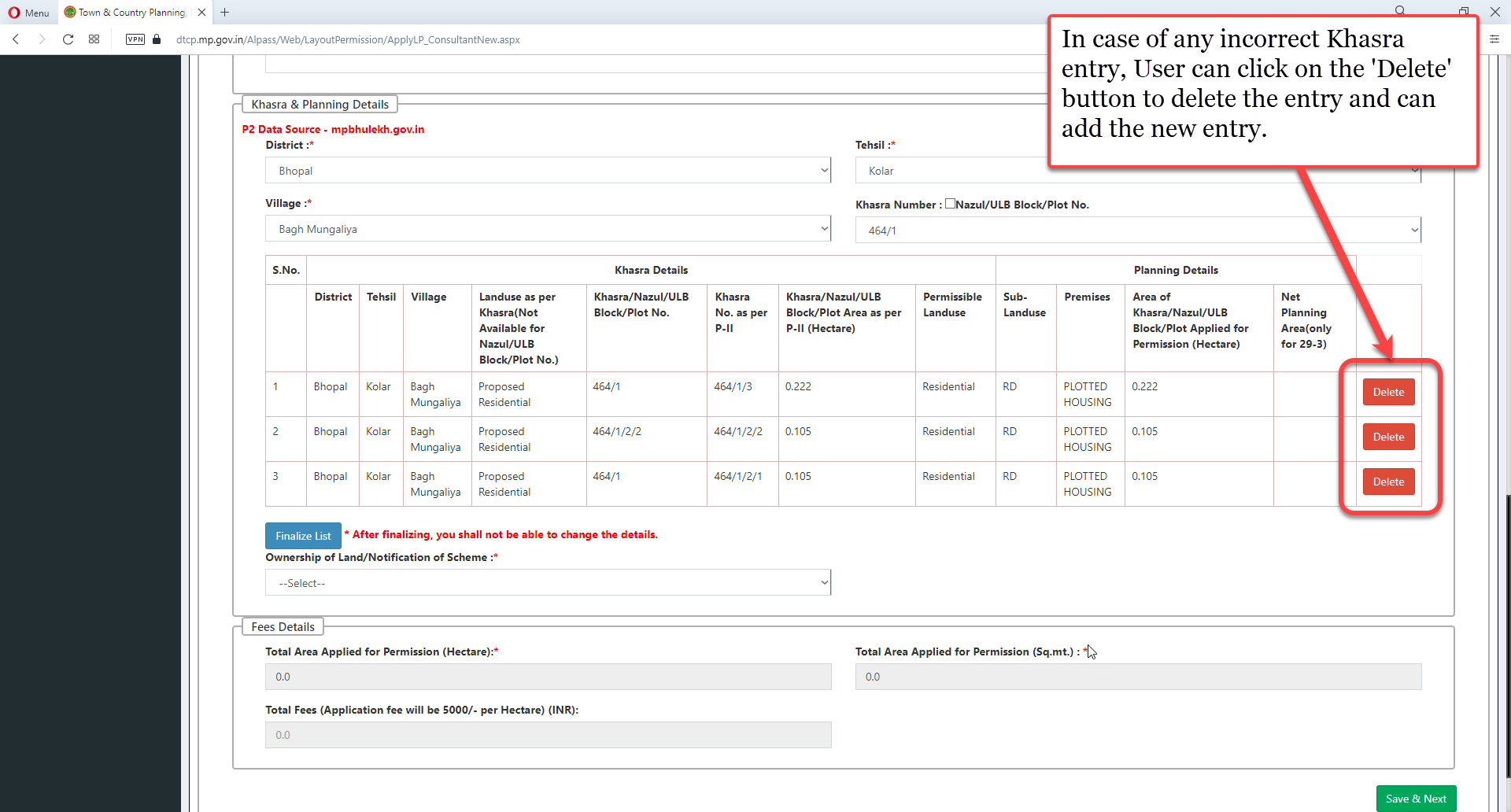 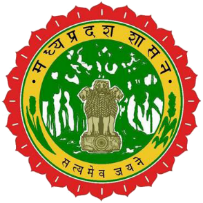 After adding all the Khasra entries click on the 'Finalize' button to save the final entries
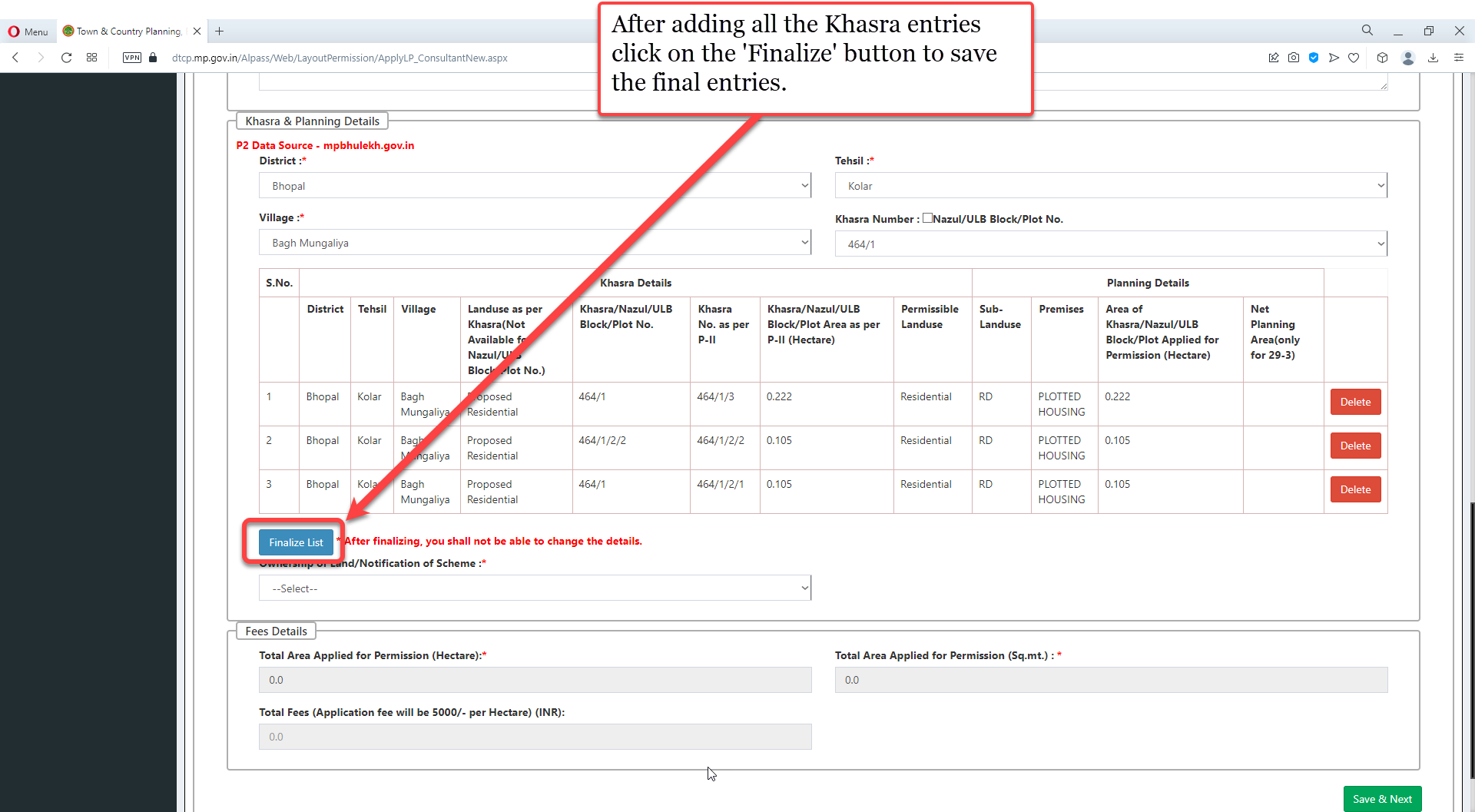 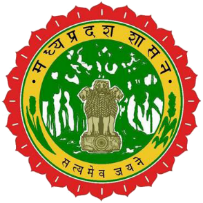 Select desired value from the 'Ownership of Land/Notification of Scheme' dropdown as per the Layout Plan
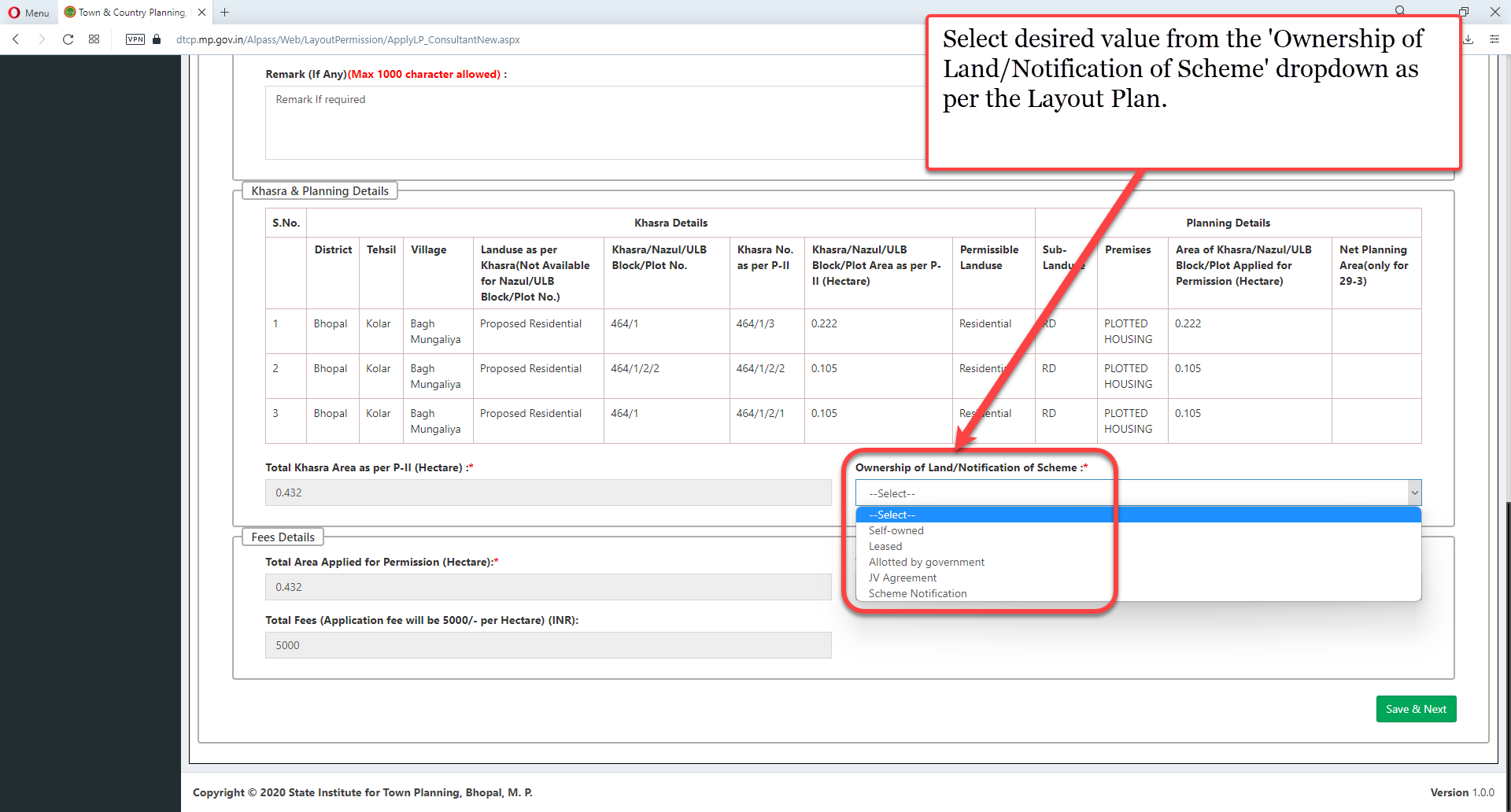 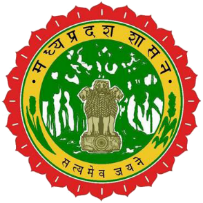 Click on 'Save & Next' button after filling Basic Details of the Layout Application.
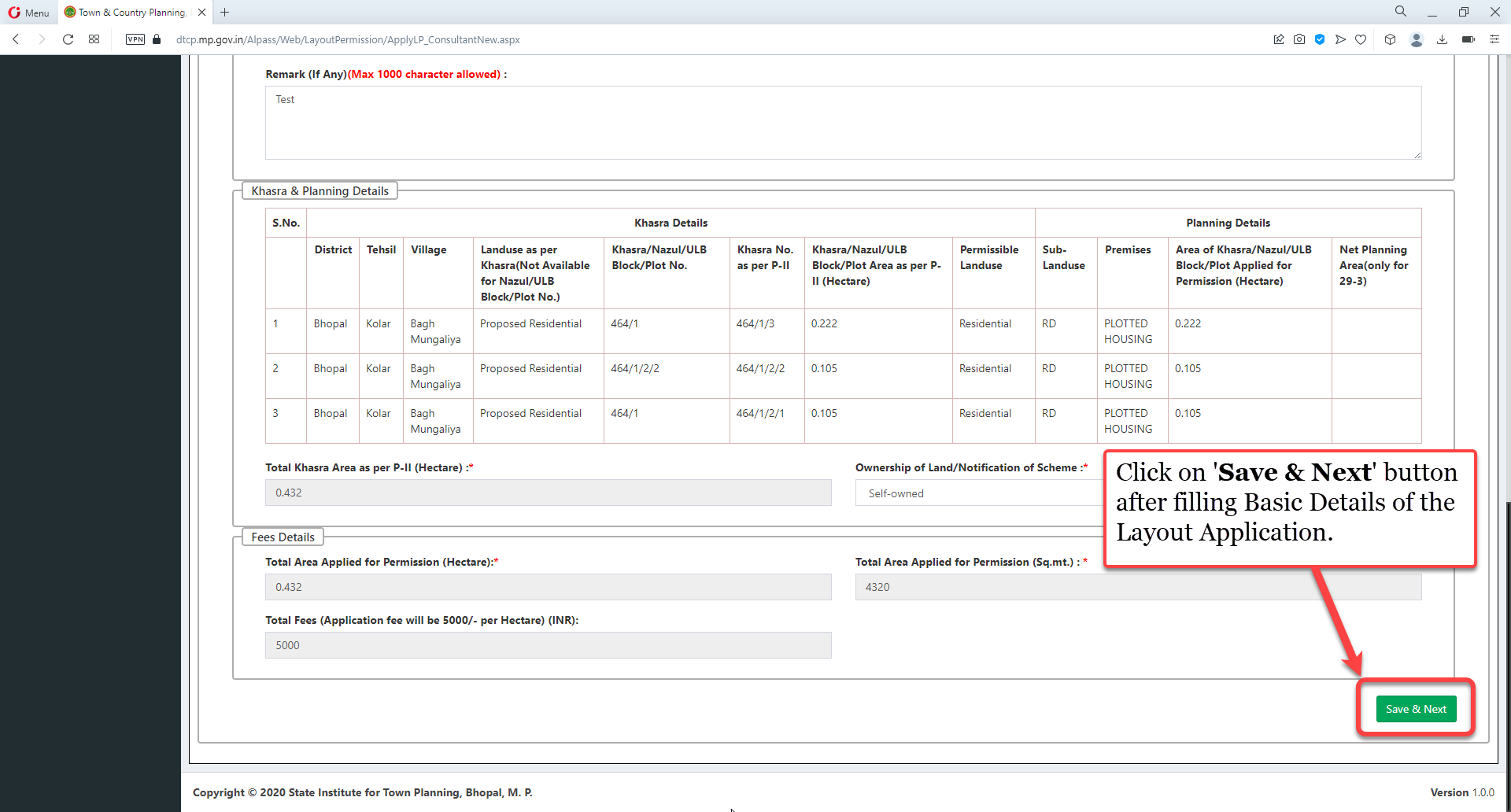 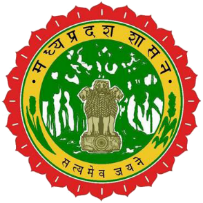 A confirmation message would get displayed after clicking on the 'Save & Next' button.
To proceed further, Click on the 'Yes, Submit it' button and to cancel the submission click on the 'Cancel' button.
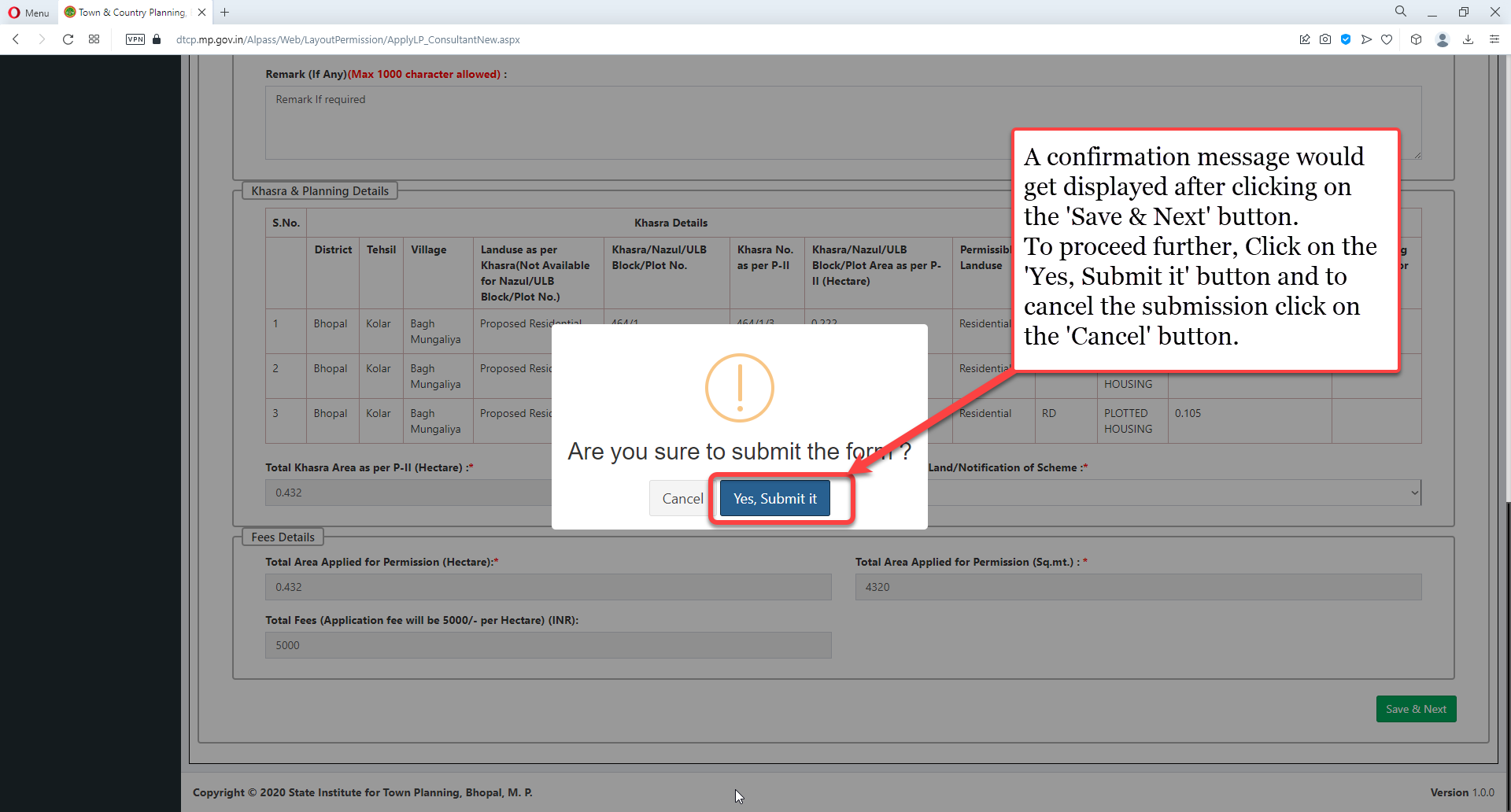 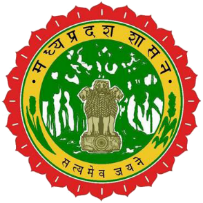 After the submission, Application Number# would get generated. From this stage onwards, User can access this application anytime and make necessary changes as and when required until the file gets moved to the Department. Note down the Application Number and Click on the OK button.
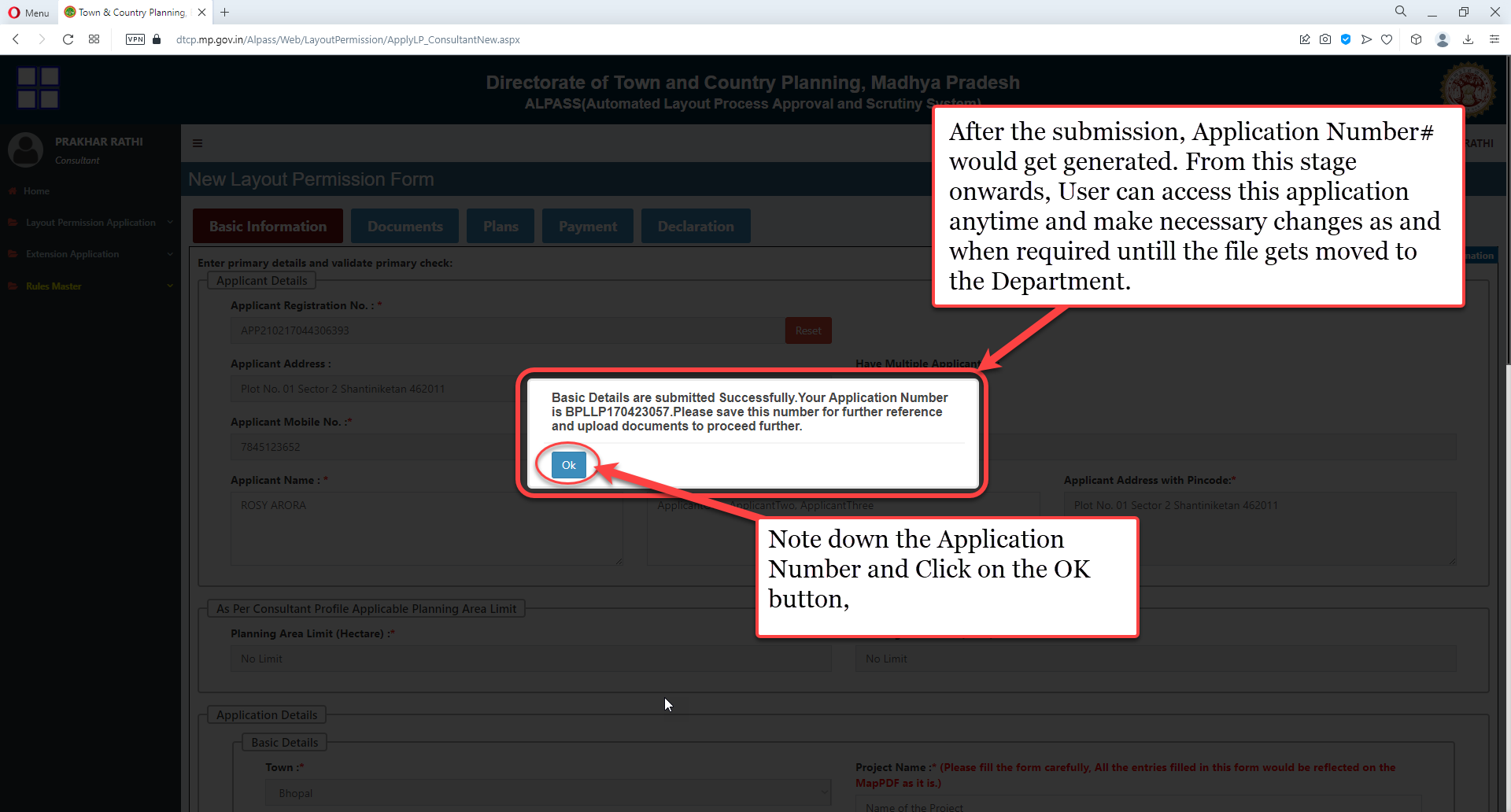 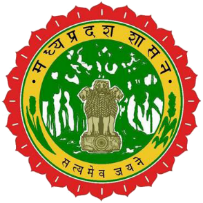 In the 'Document Details' section, Upload scanned PDF of all the mandatory documents
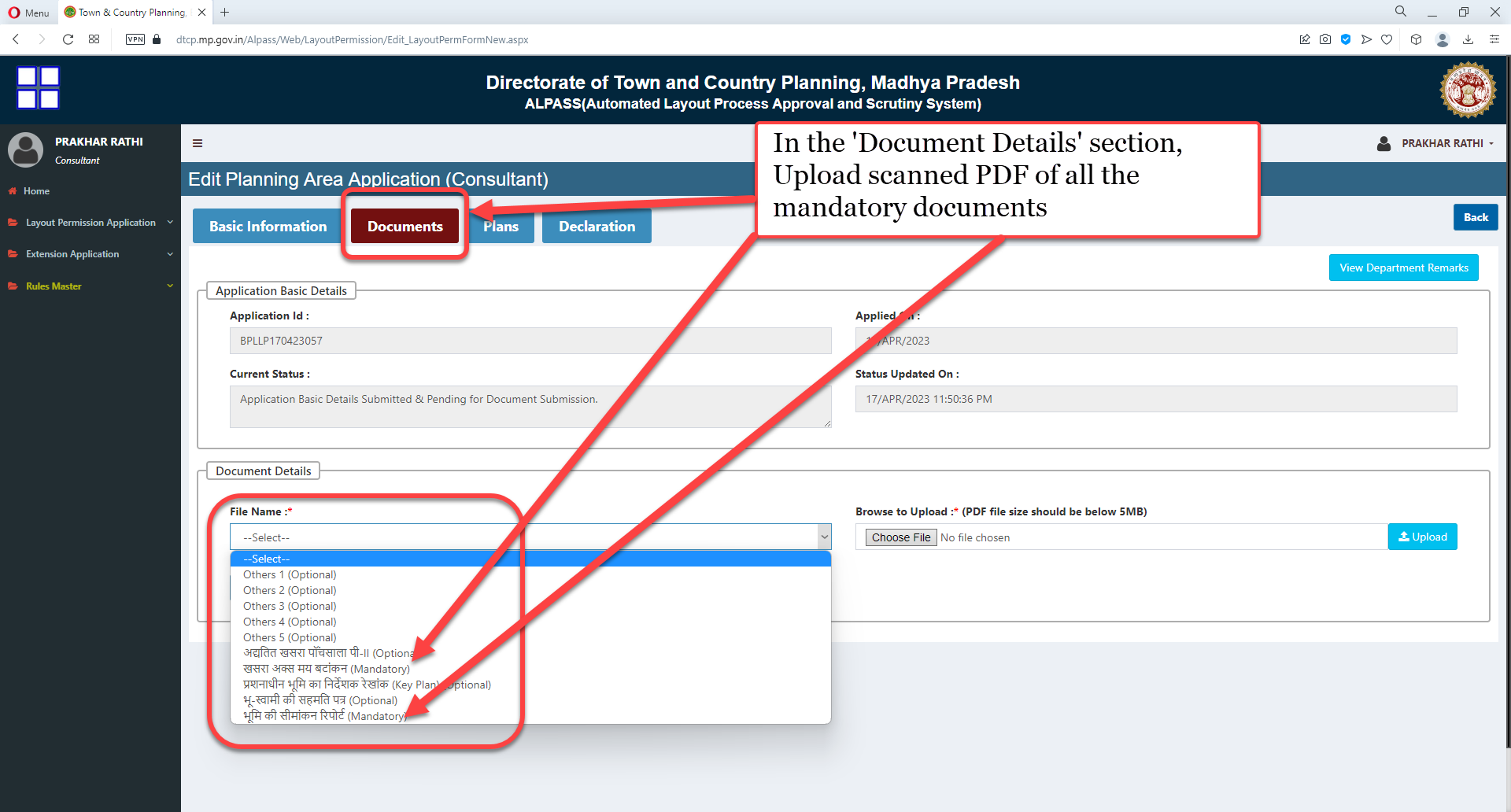 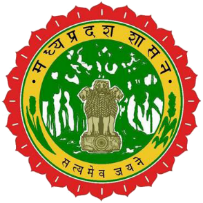 Uploaded documents can be viewed by clicking on the 'Document' symbol. User can click on the 'Delete' button in case of the wrong entry
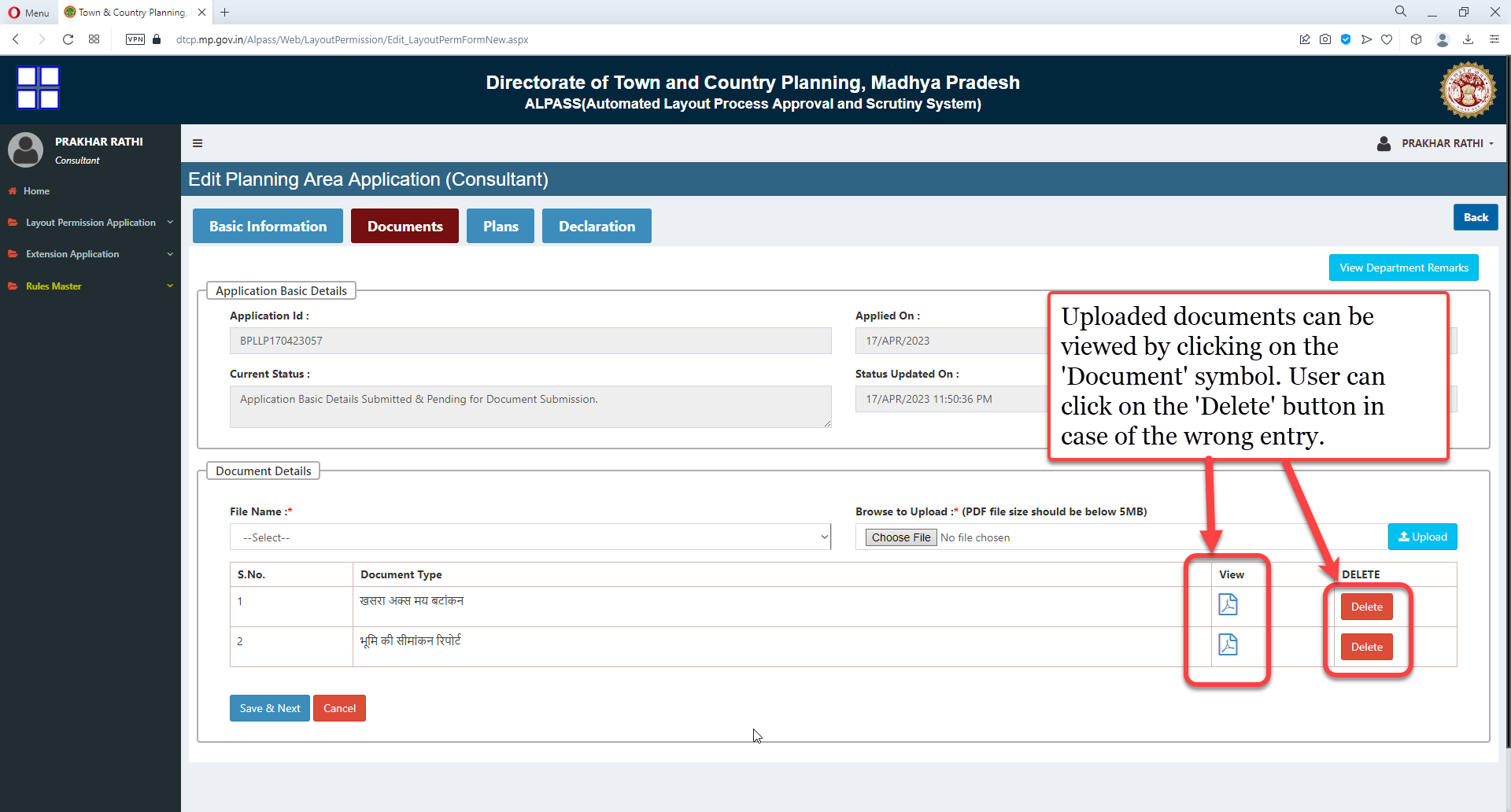 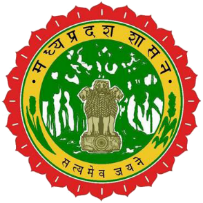 After uploading all the mandatory documents, Click on the 'Save & Next' button to proceed further.
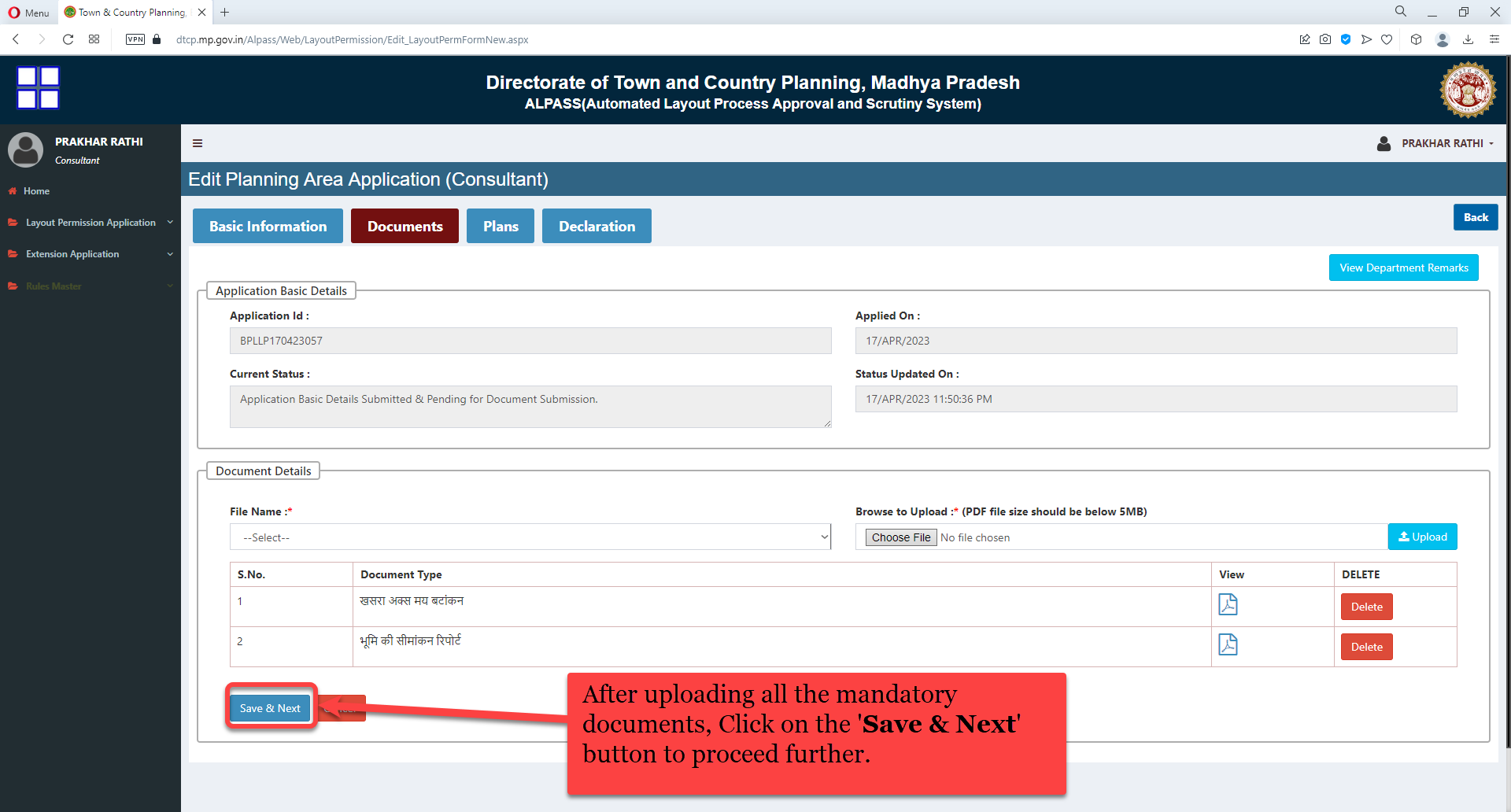 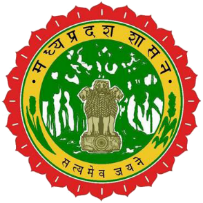 Confirmation would get displayed regarding successful submission of the documents, Click on the OK button
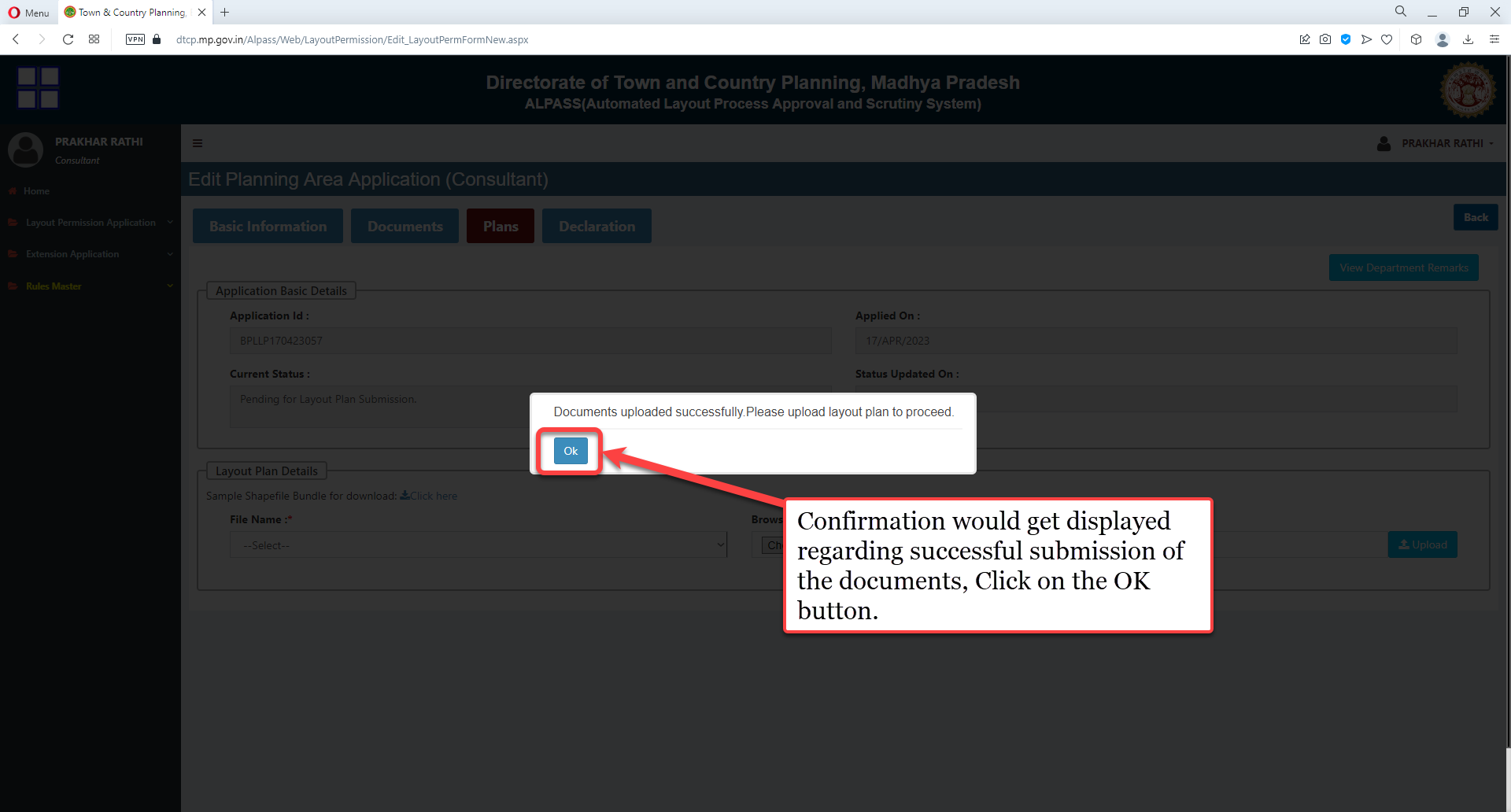 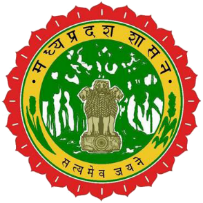 In the 'Plan' section, Upload shape files of the 'Layout Plan', 'Khasra Plan' and 'Location Plan'.
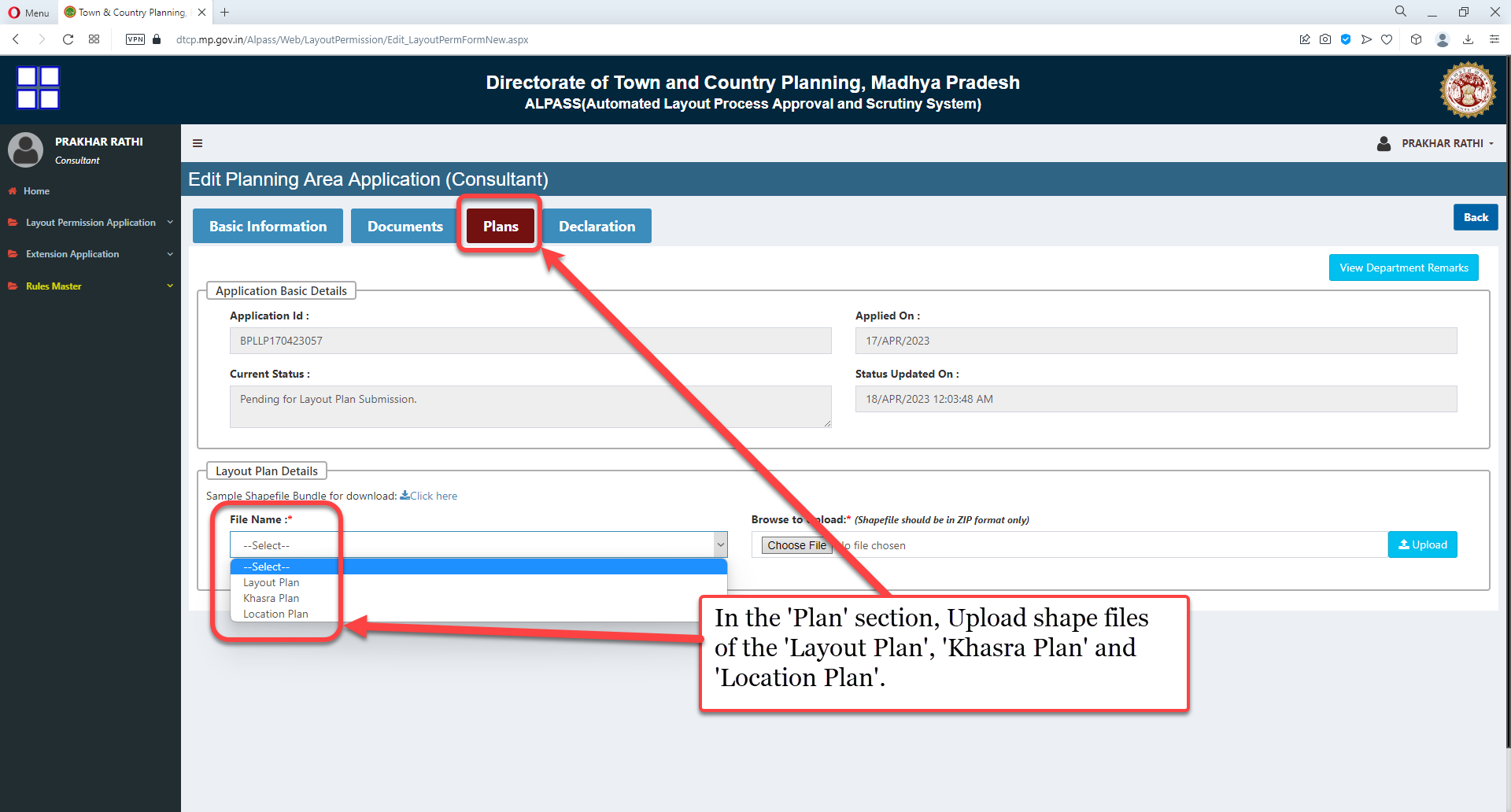 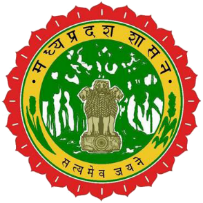 After uploading the 'Layout Plan', 'Khasra Plan' and 'Location Plan' click on the 'Save & Next' button
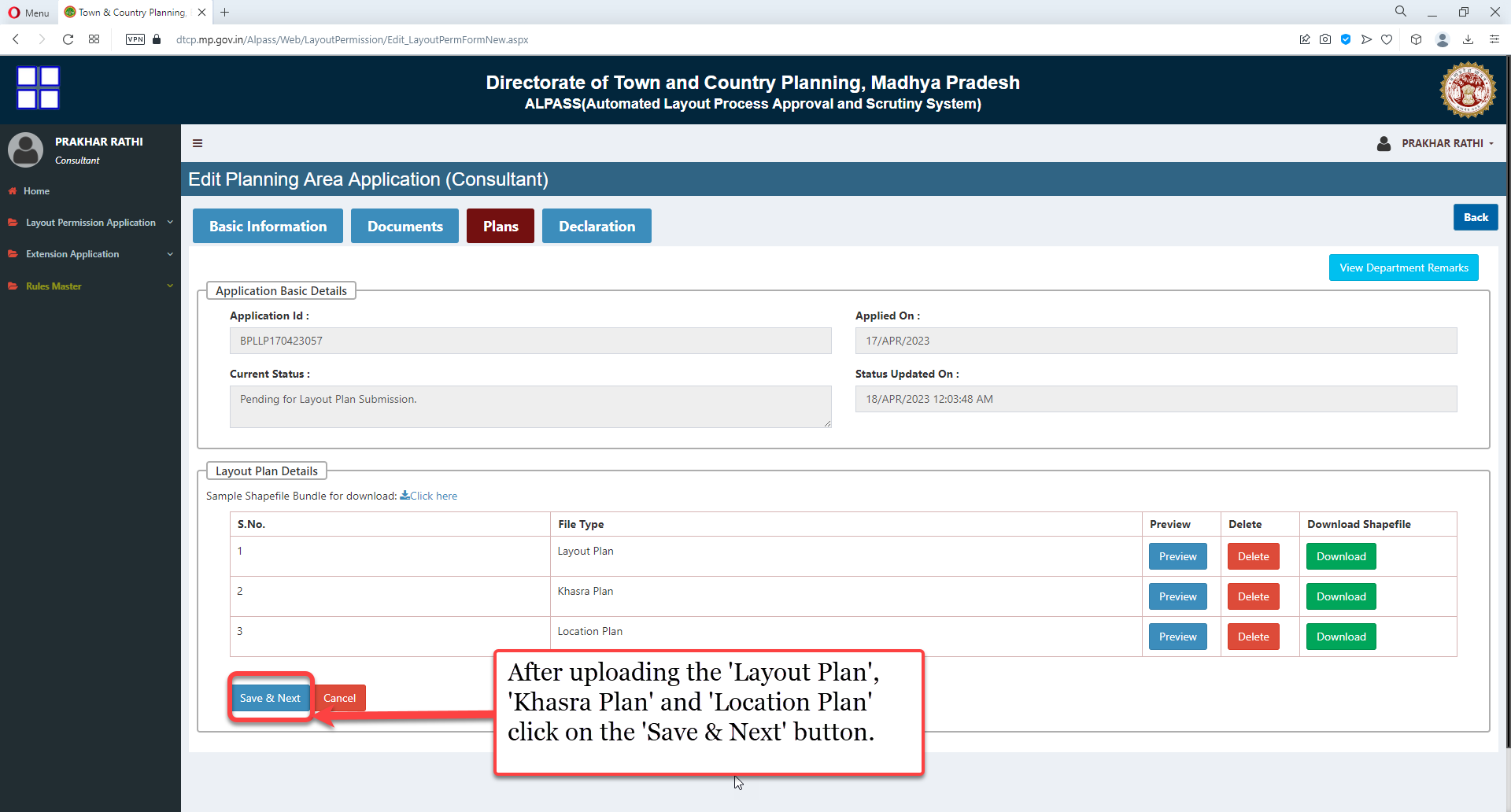 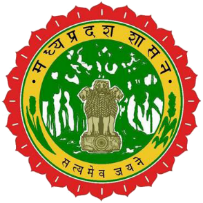 Uploaded shape file can be downloaded by clicking on the 'Download' button. Uploaded shape file can be deleted by clicking on 'Delete' button. Click on 'Save & Next' button after uploading shape file
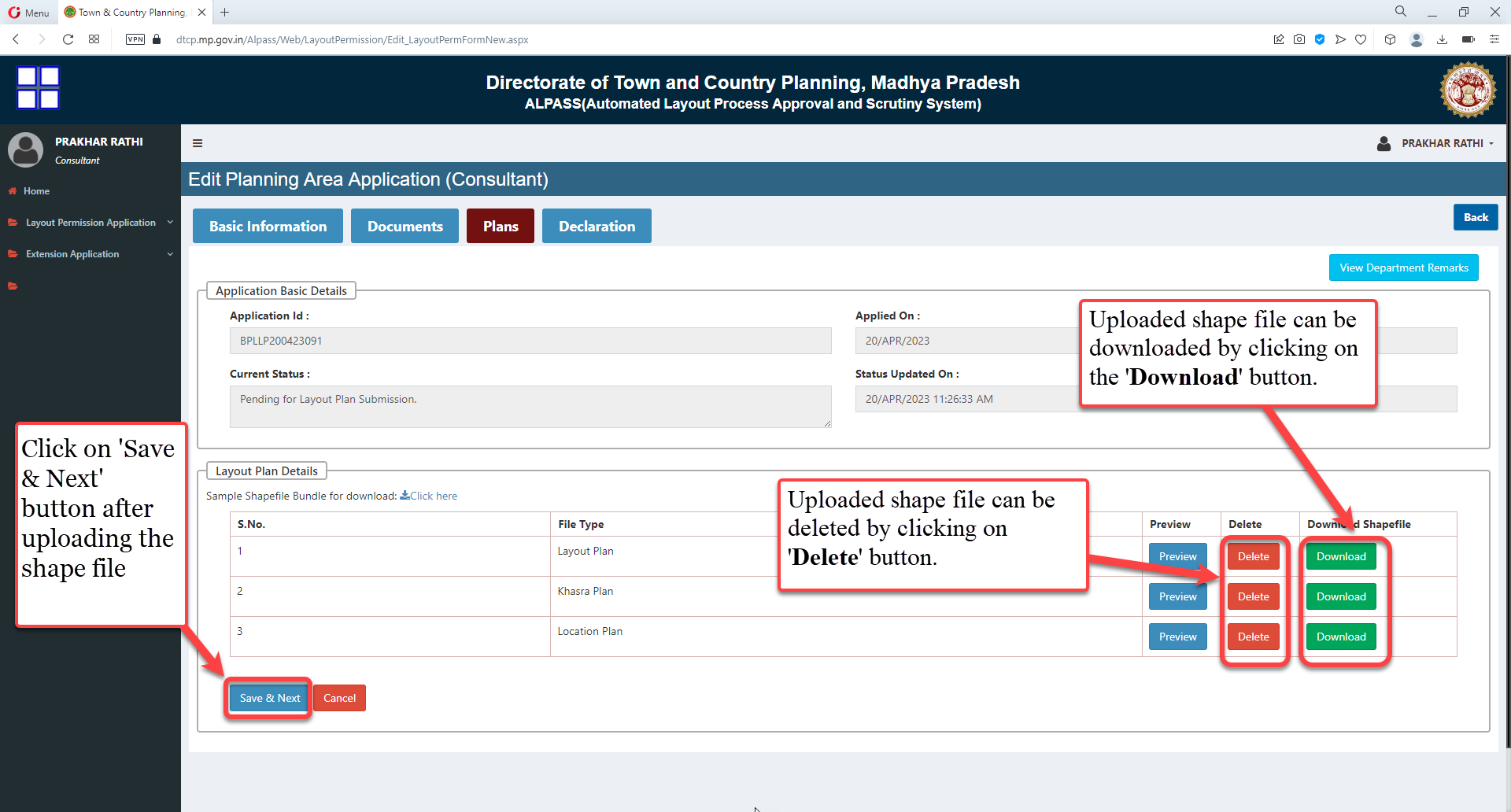 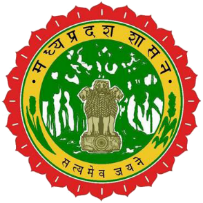 Preview of the uploaded shape file can be seen by clicking on 'Preview' button
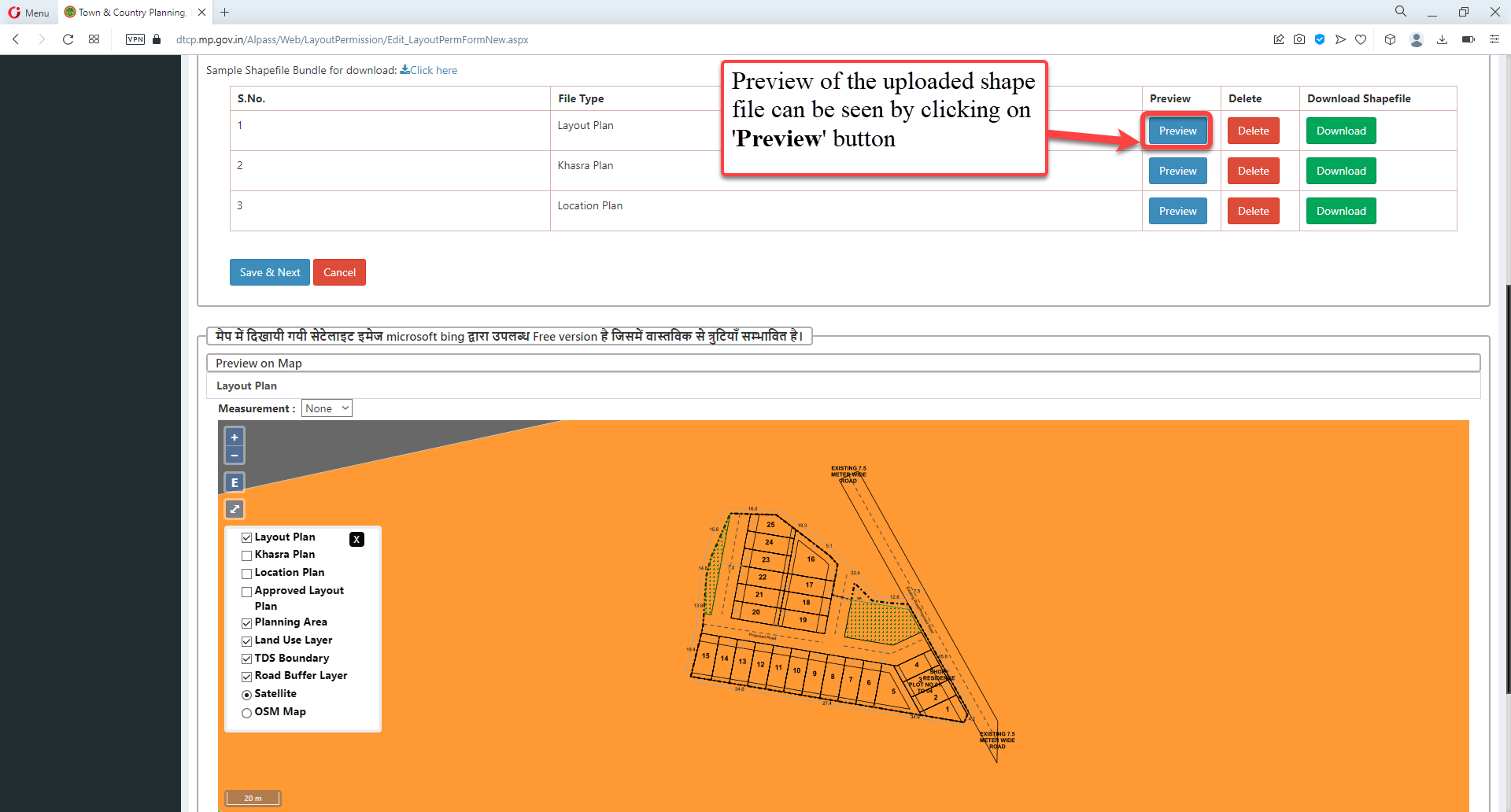 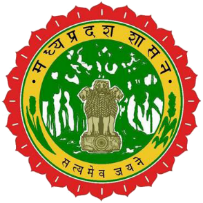 Click on the 'Proceed for Scrutiny Report' button to generate the scrutiny report. For the resubmission of the Layout Plan, User can click on the 'Resubmit Layout Plan' button
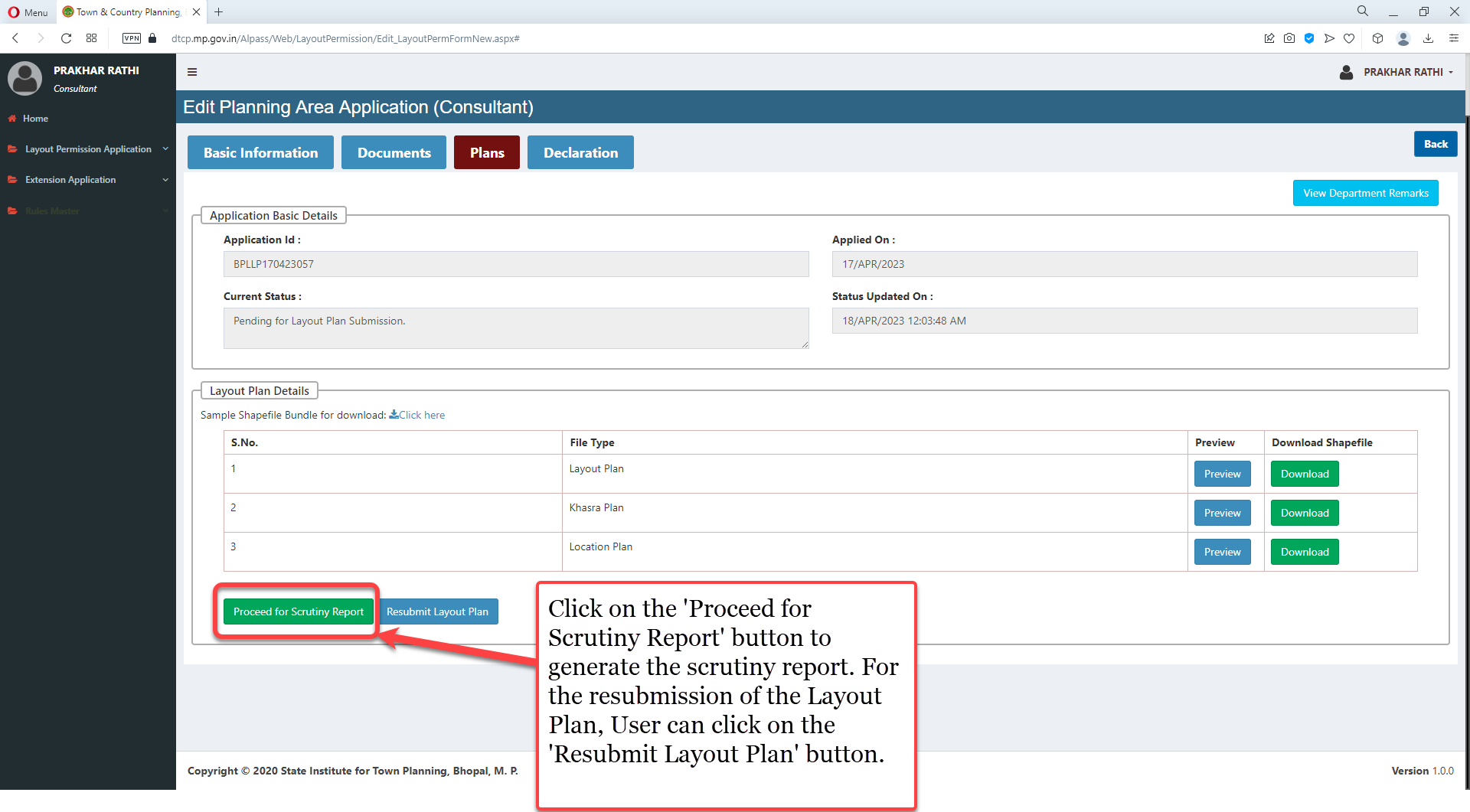 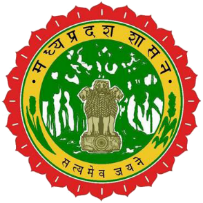 A confirmation message would get displayed regarding the successful submission of the Layout Plan, Click on the 'OK' button
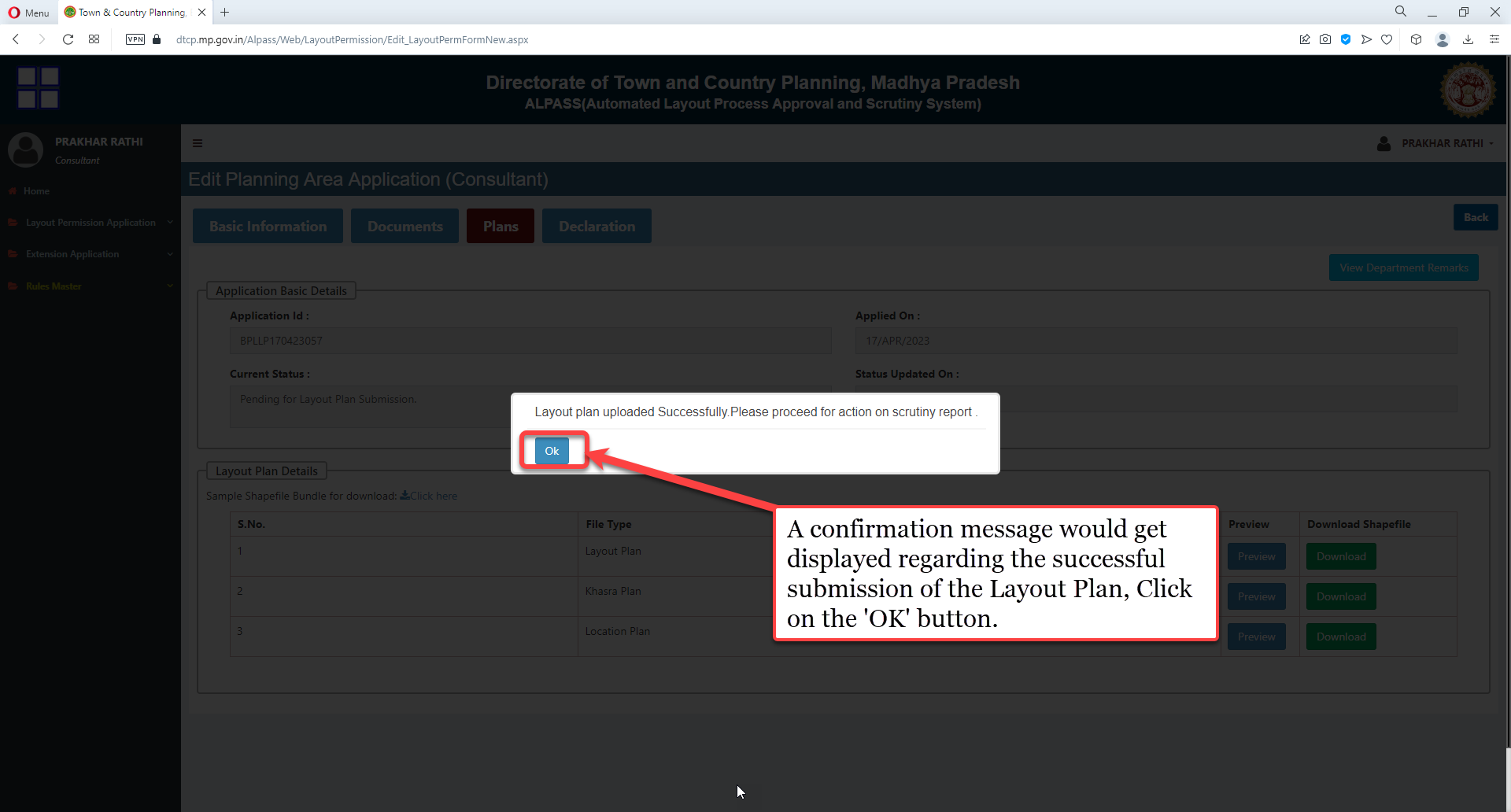 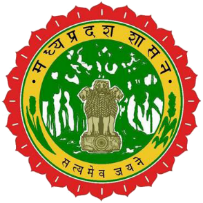 User can click on the document icon to view the 'Scrutiny Report'
After viewing the scrutiny report, If user wants to make changes in the Layout Plan and resubmit it then user can click on the 'Re-Submit Layout Plan' button.
If user wants to proceed further without resubmission of the Layout Plan then user can click on the 'Agree & Proceed to Next Step' button
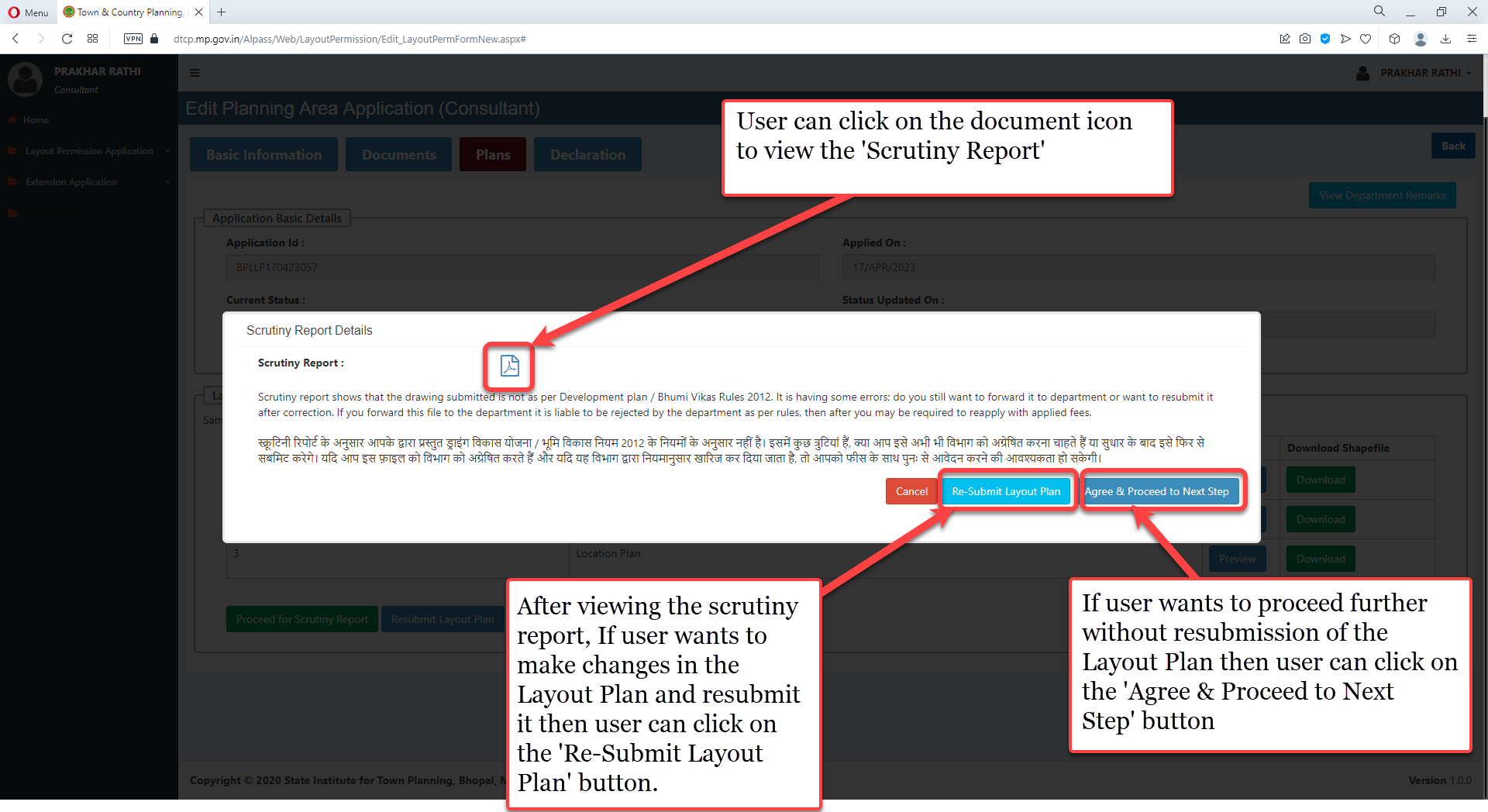 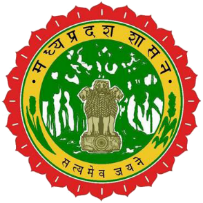 This is how scrutiny report lools like:
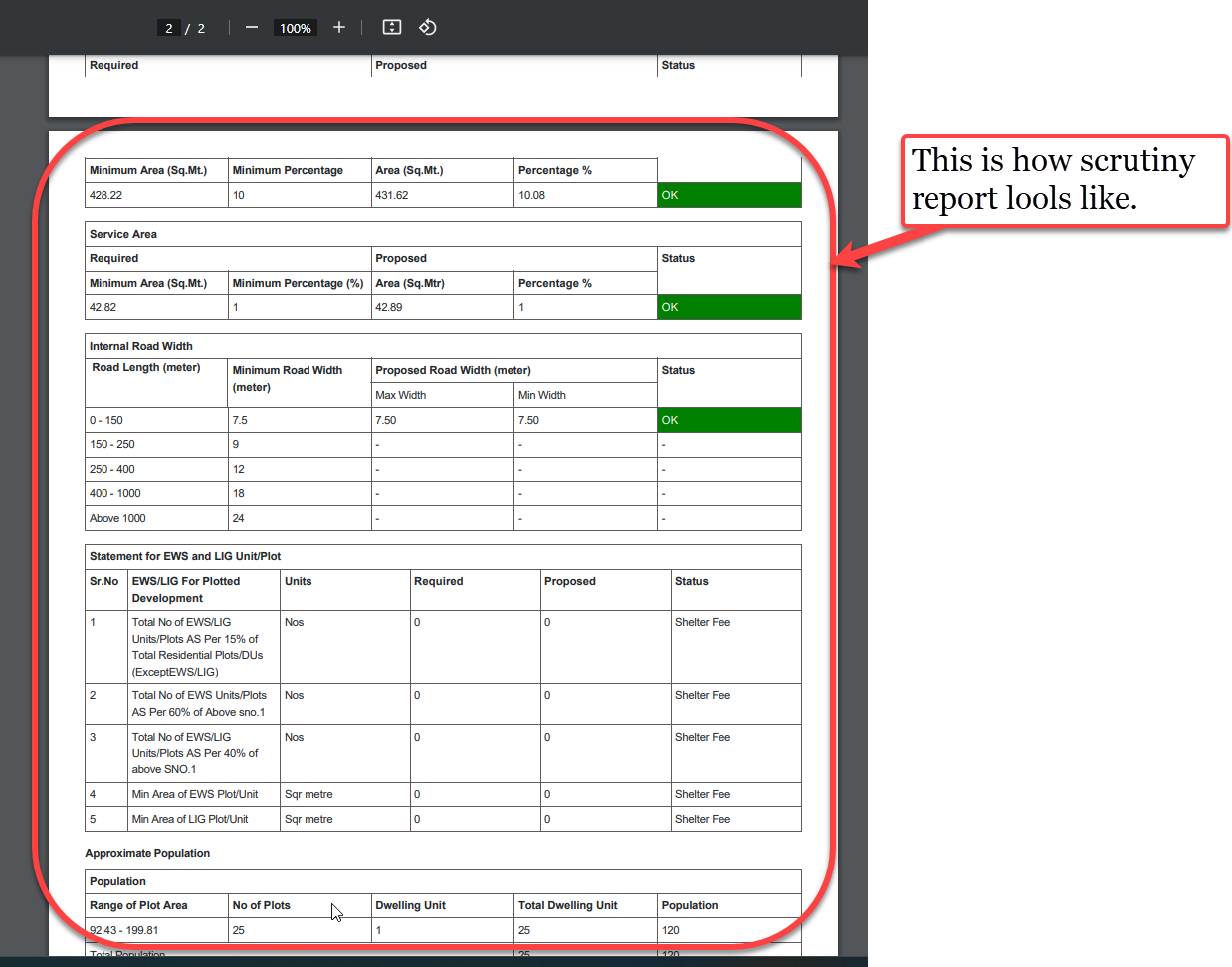 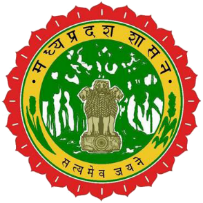 After the scrutiny generation, MapPDF would be generated automatically with the name 'Layout Permission Plan(MapPDF)' which can be accessed in the 'Auto Generated Documents' section.
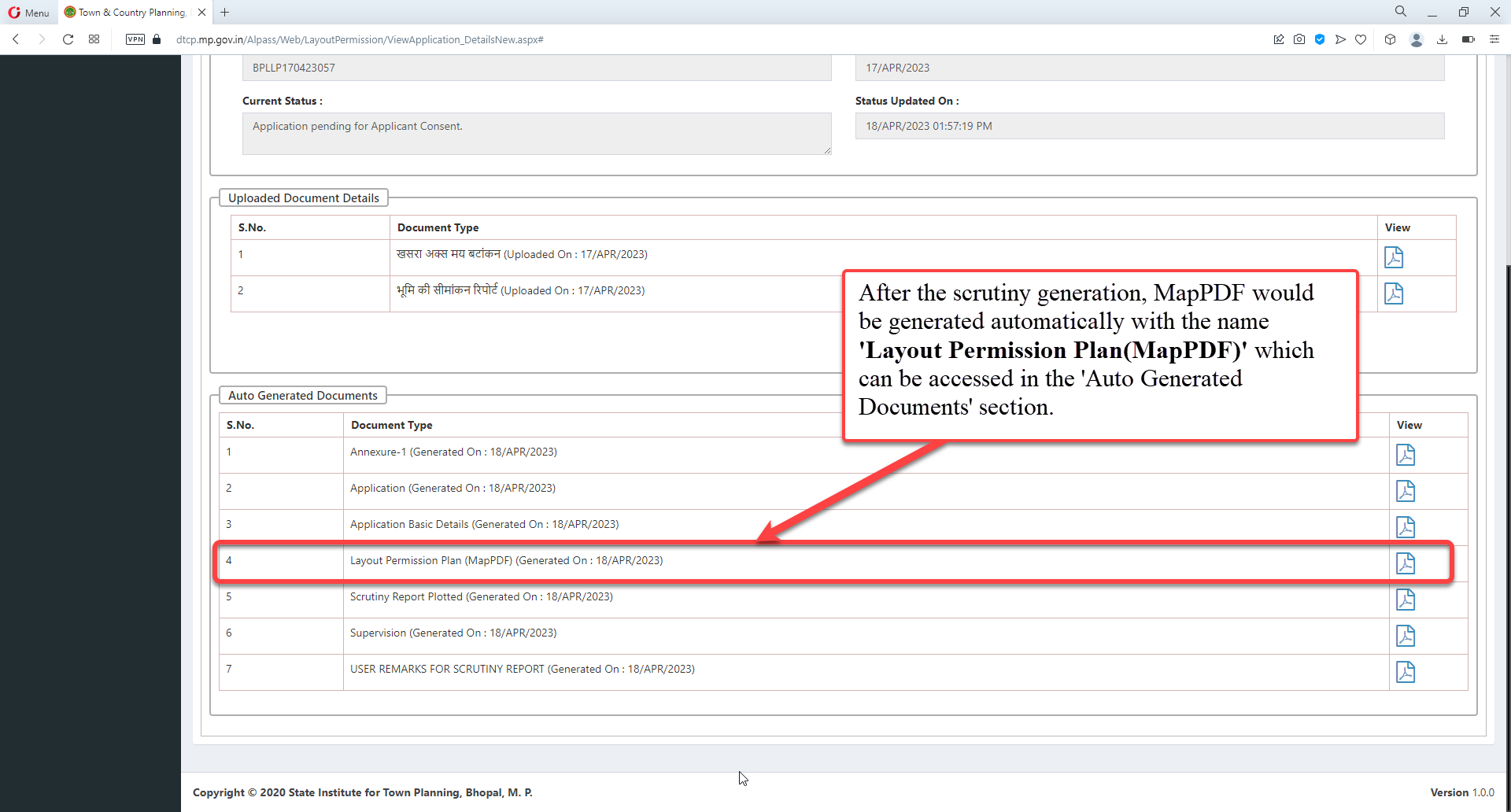 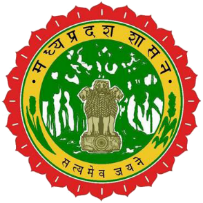 This is how Auto-generated MapPDF looks like:
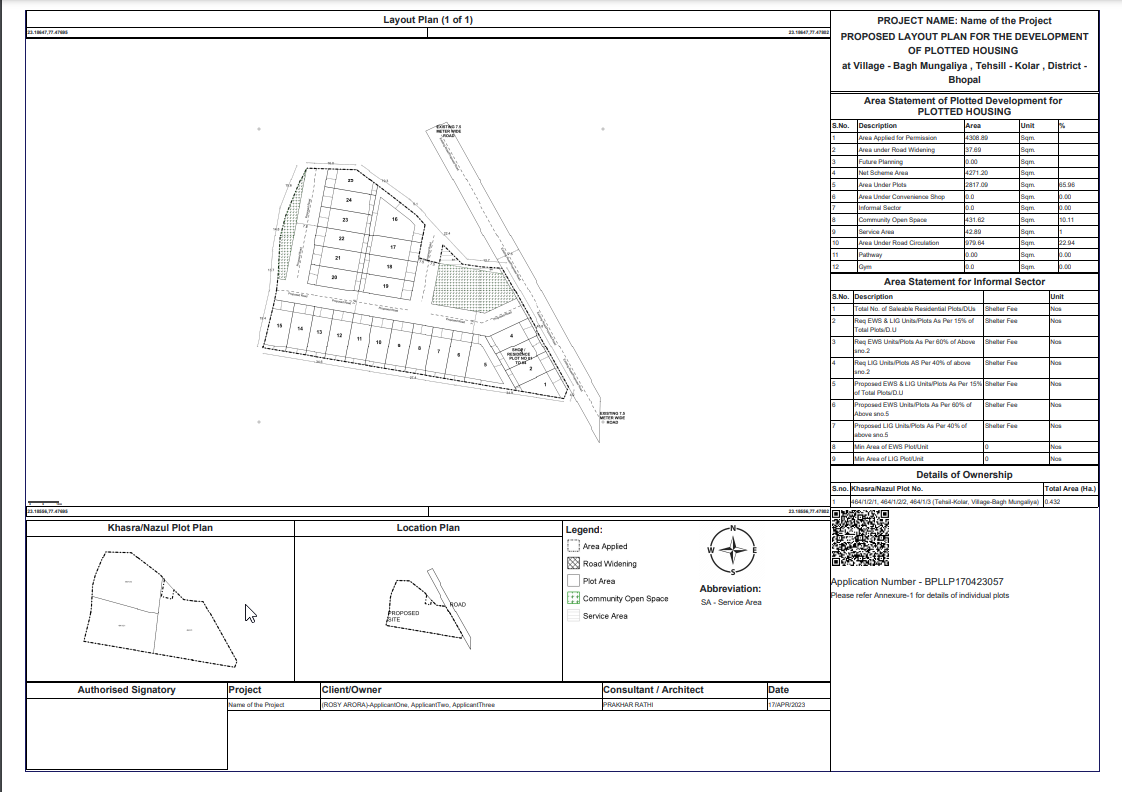 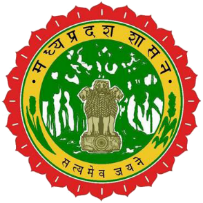 Click on 'Agree & Proceed to Next Step' button to proceed further.
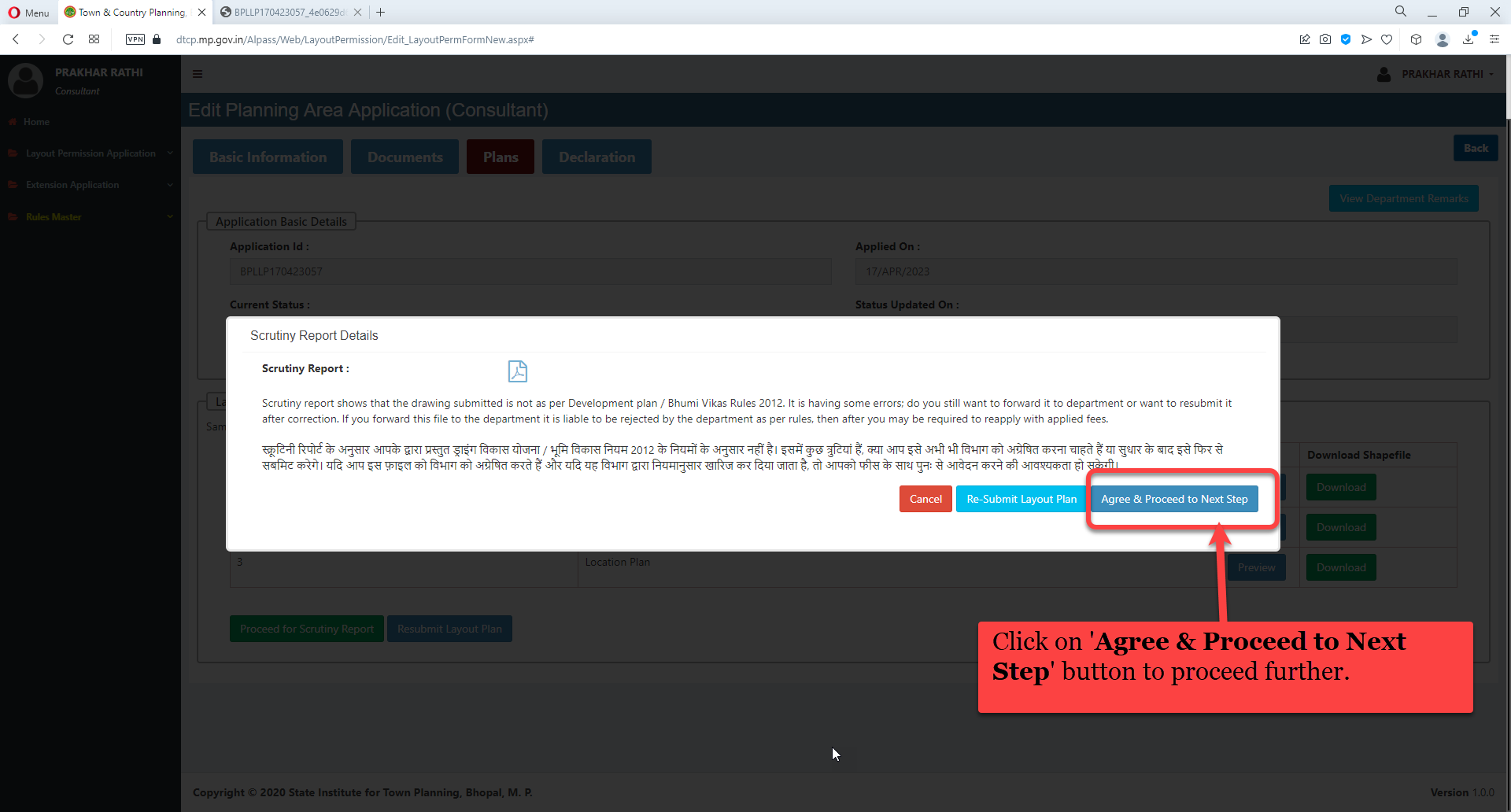 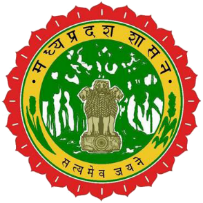 A pop-up message would get displayed, Click on the 'OK' button.
Application would be sent to the Applicant's console for the consent. Application would be forwarded to the Department after 'Applicant's consent using the OTP sent on his/her mobile number
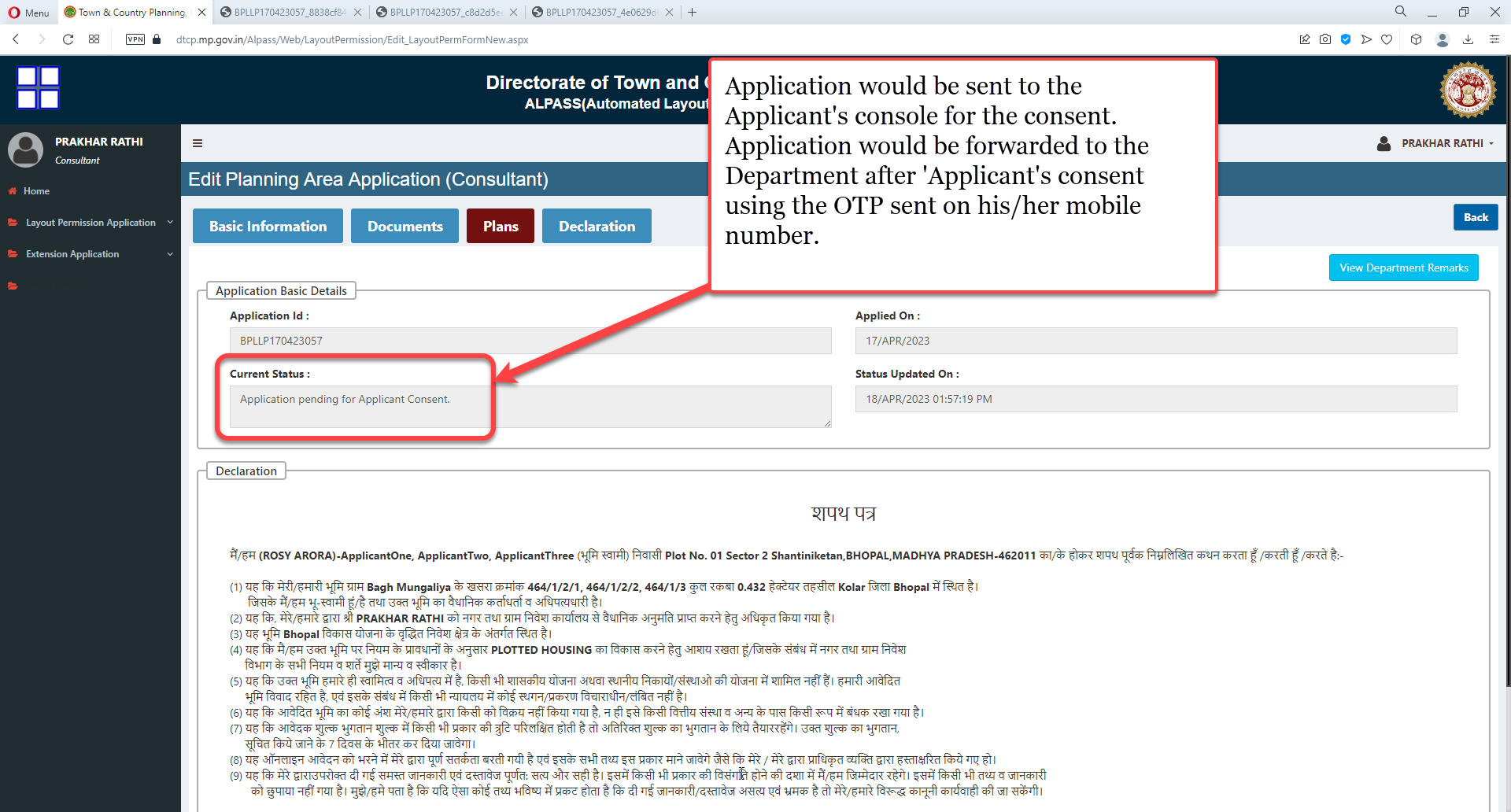